RF and Material Studies on Interstitial Impurities in Bulk Nb Cavities
Hannah Hu1, Daniel Bafia2, Young-Kee Kim1
1University of Chicago, 2Fermi National Accelerator Laboratory
TTC 2023
December 5, 2023
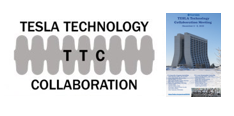 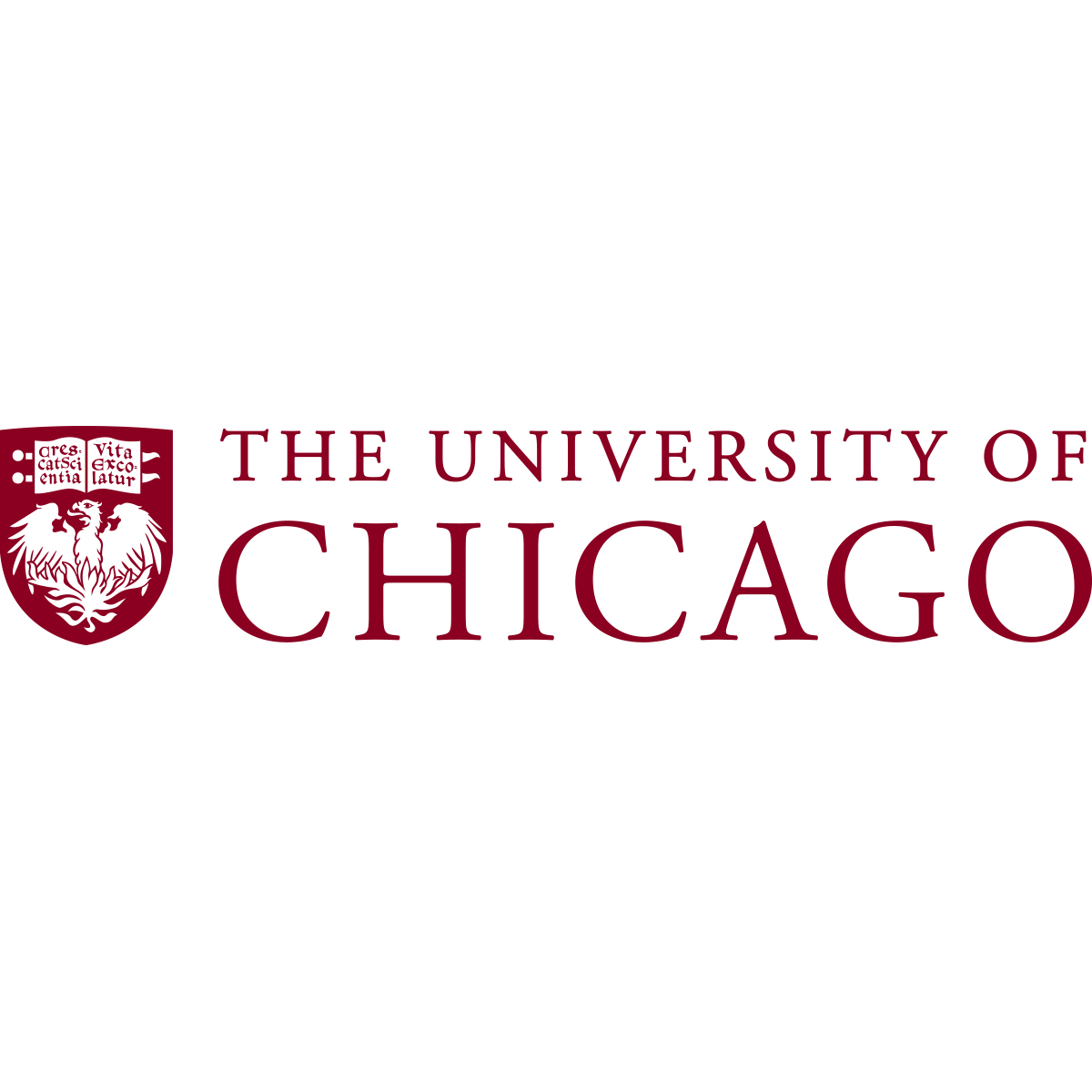 Motivation
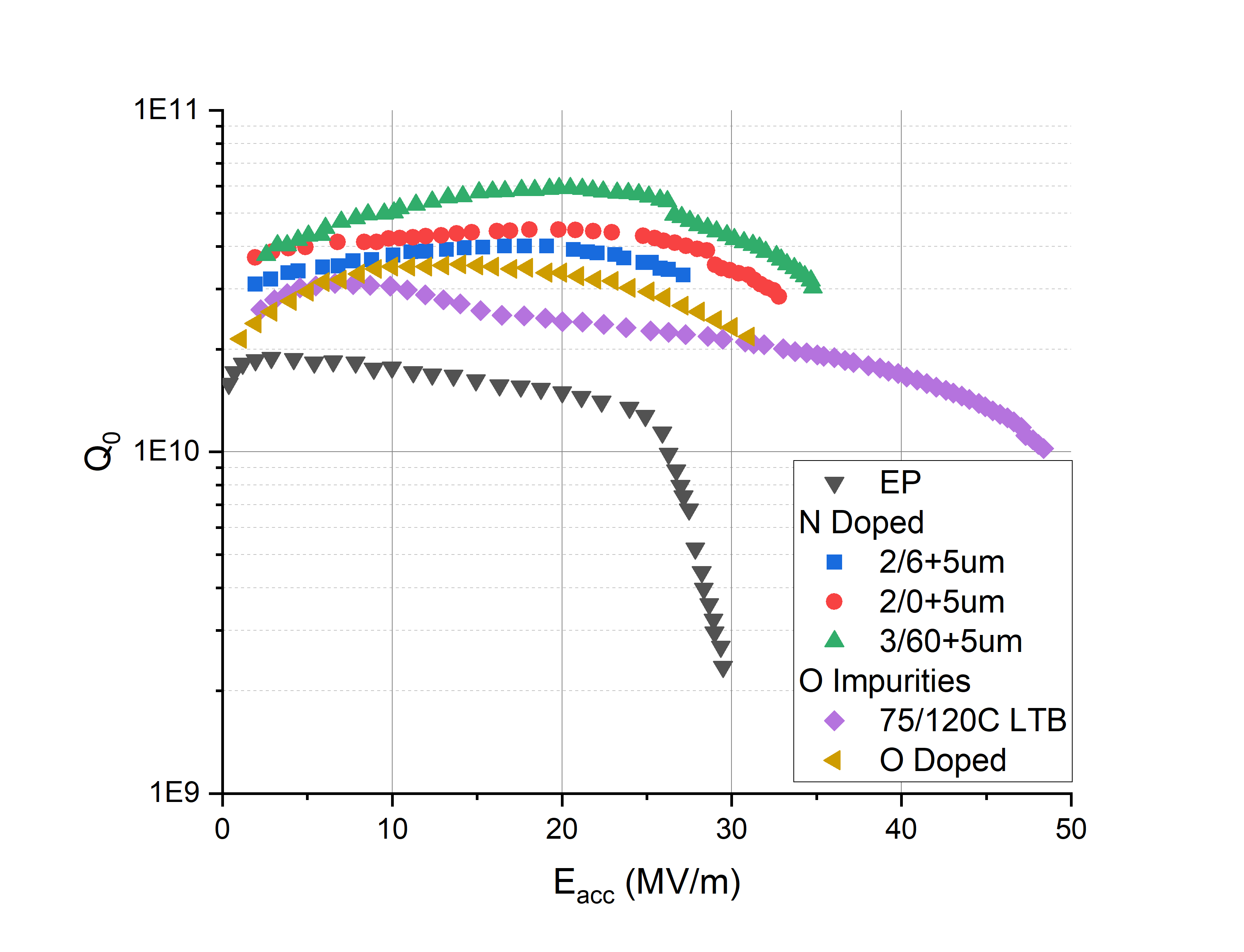 O and N enable high Q or high Eacc performance
A. Grassellino et al., doi: 10.1008/0.953-2048/26/10/102001
D. Bafia et al., doi:10.18429/JACoW-SRF2021-THPTEV016
E. Lechner et al. arXiv:2106.06647
H. Ito et al., doi:10.1093/ptep/ptab056
How to achieve simultaneous high Q and high Eacc?
Study the role of O and N impurities to fully understand their microscopic properties
Corroborate differences in RF performance through material studies of samples subjected to N and O based treatments.
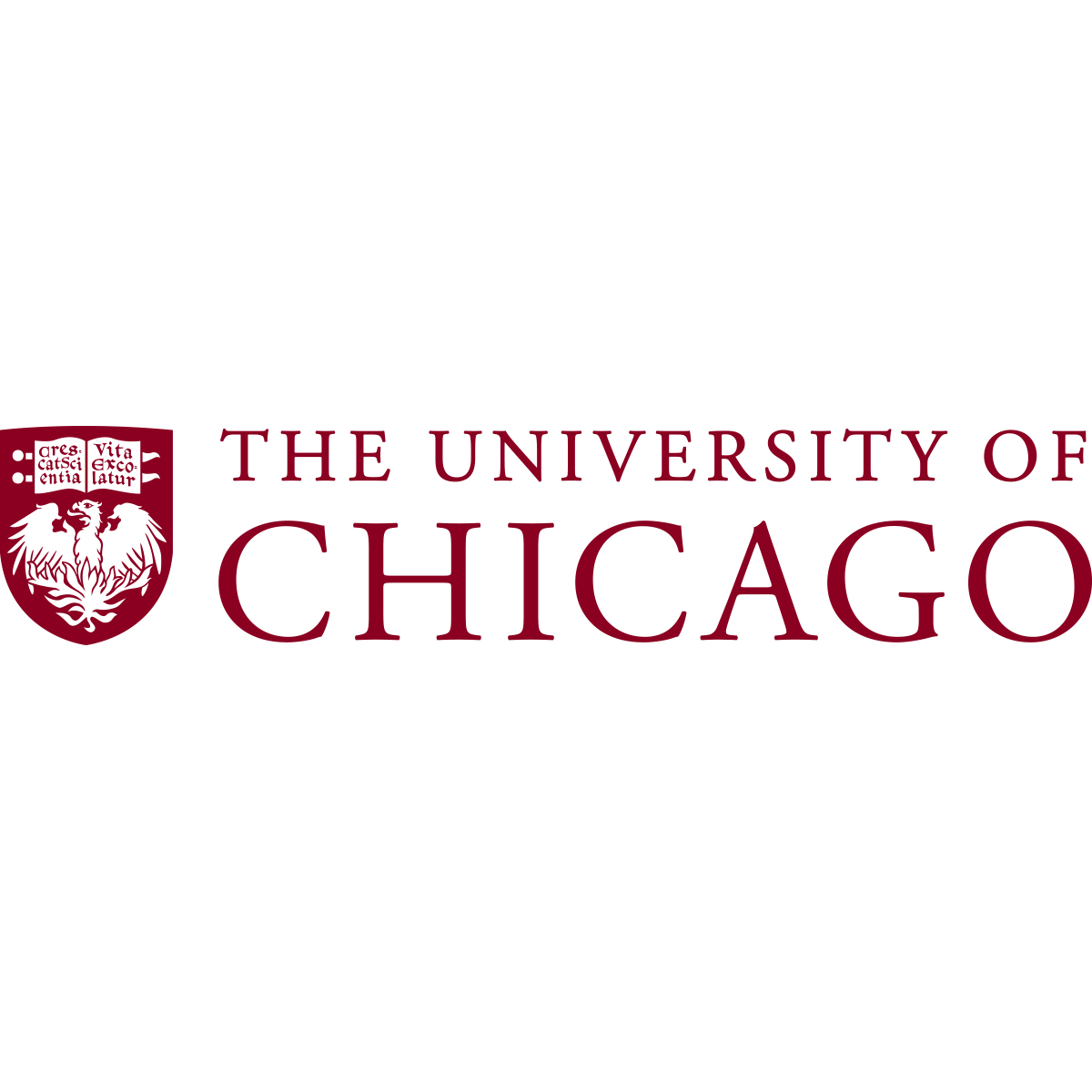 2
12/5/2023
Hannah Hu | TTC 2023
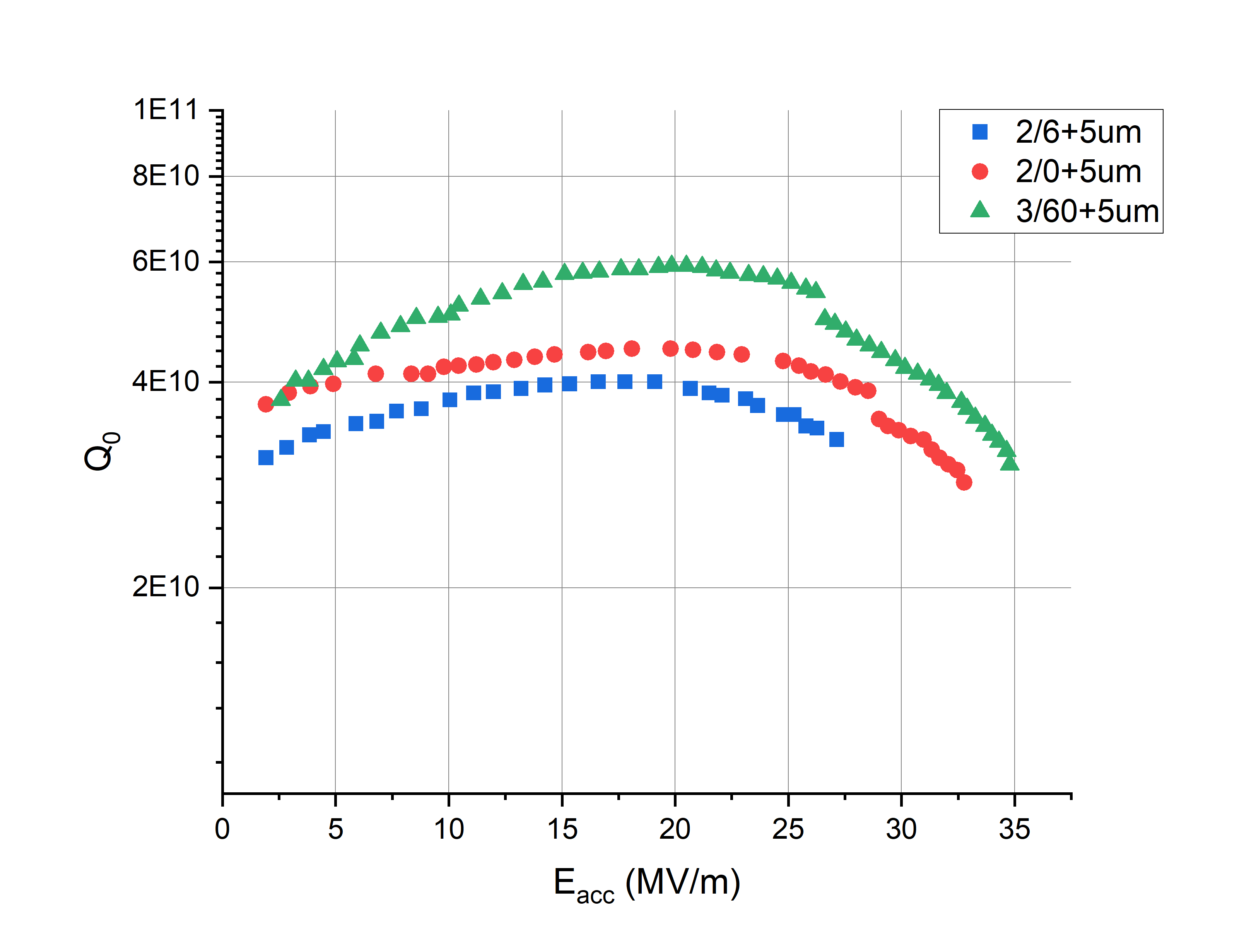 Nitrogen Doping
Start with an in-depth analysis of nitrogen
LCLS-II HE: 2/0+5µm cold EP
LCLS-II: 2/6+5µm EP
3/60+5µm EP
Is observed improvement due to a change in N concentration?
Can we correlate RF performance to           material properties?
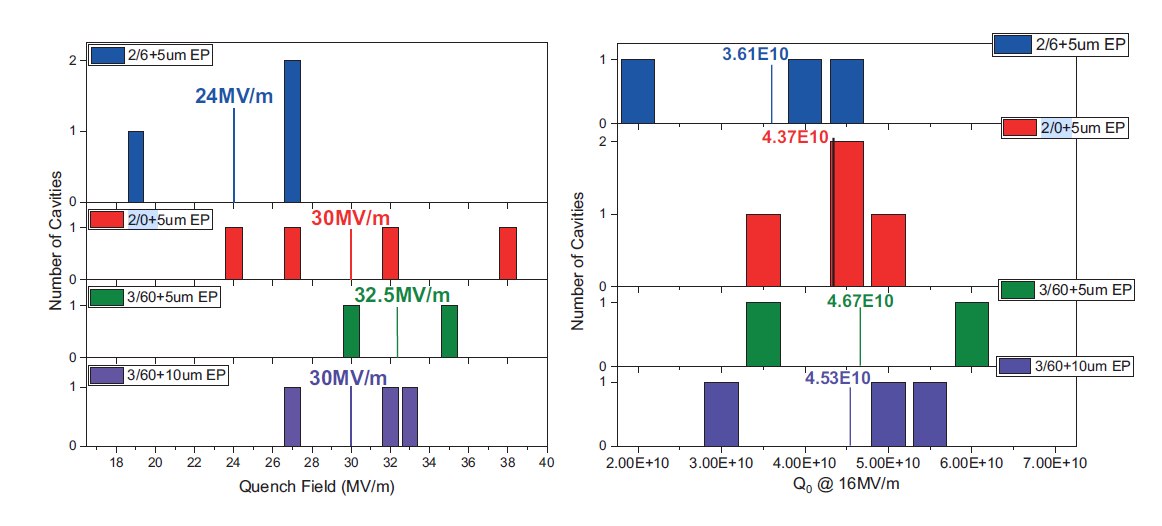 D. Bafia, PhD Dissertation, IIT, 2020.
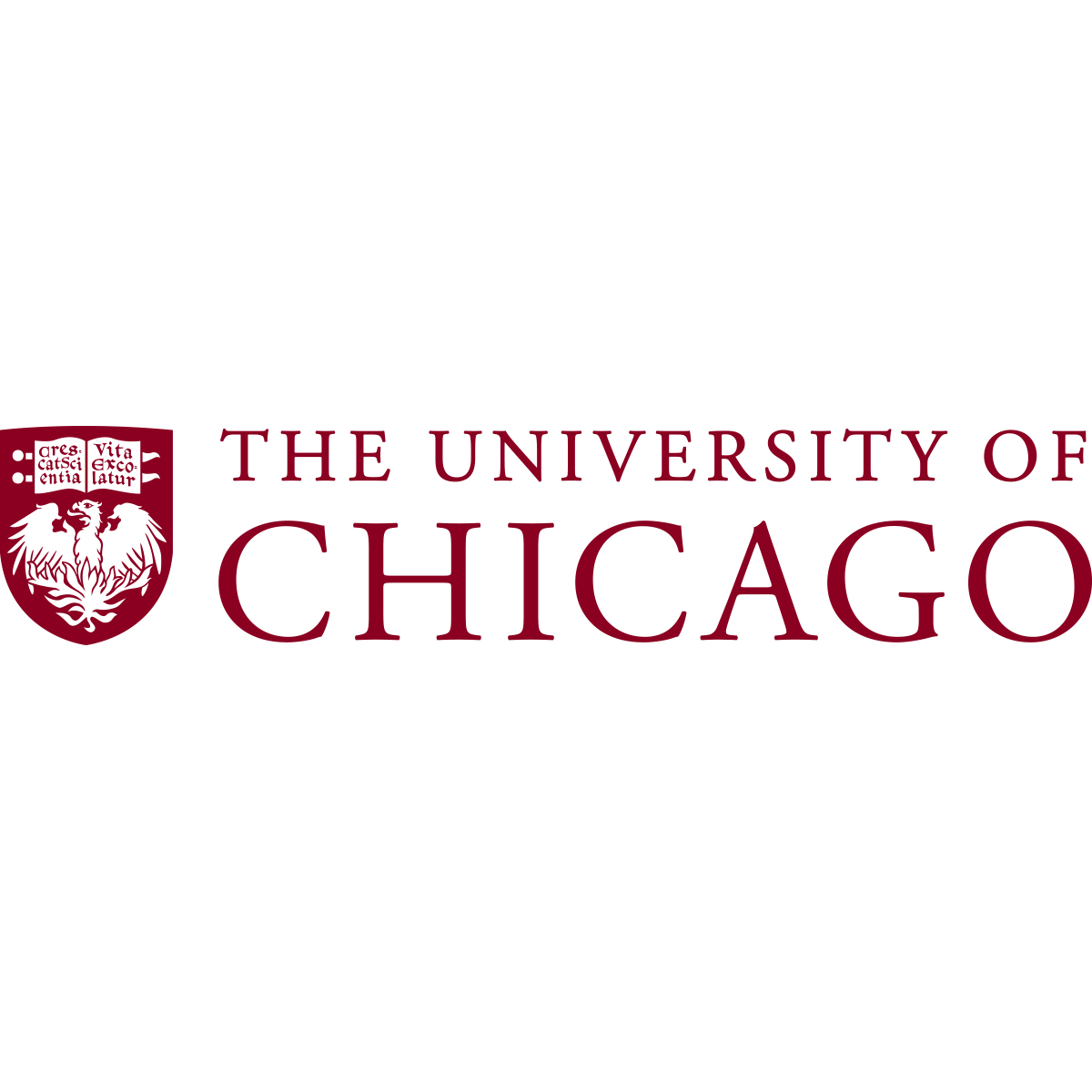 3
12/5/2023
Hannah Hu | TTC 2023
Sample Prep and Measurement
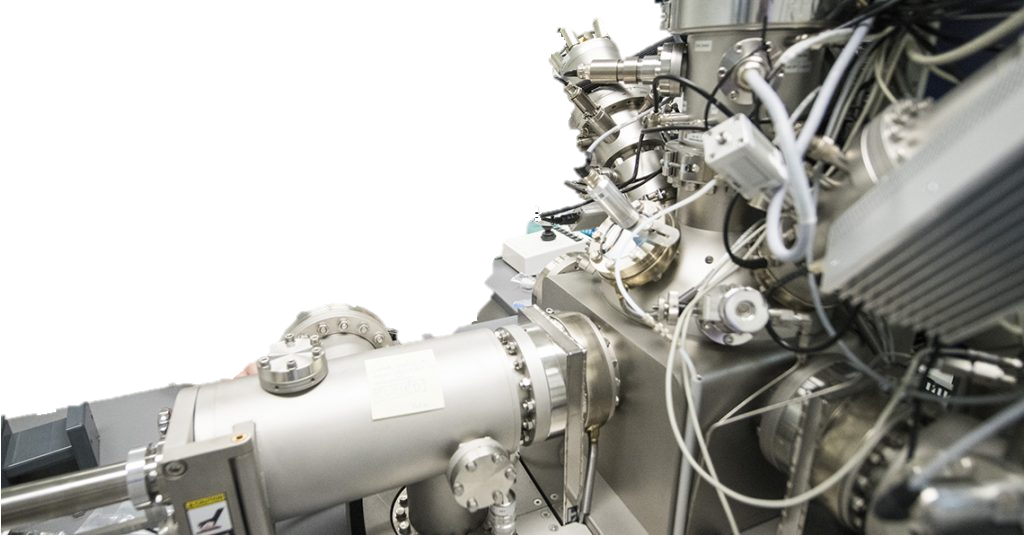 Time-of-Flight Secondary Ion Mass Spectrometry (TOF-SIMS)
Depth profiling with Cs+ gun sputtering
3D imaging
Removal of particle contaminant data
Retroactive spectrum fitting
In-situ baking up to 800°C
Vacuum < 4 e-10 mbar
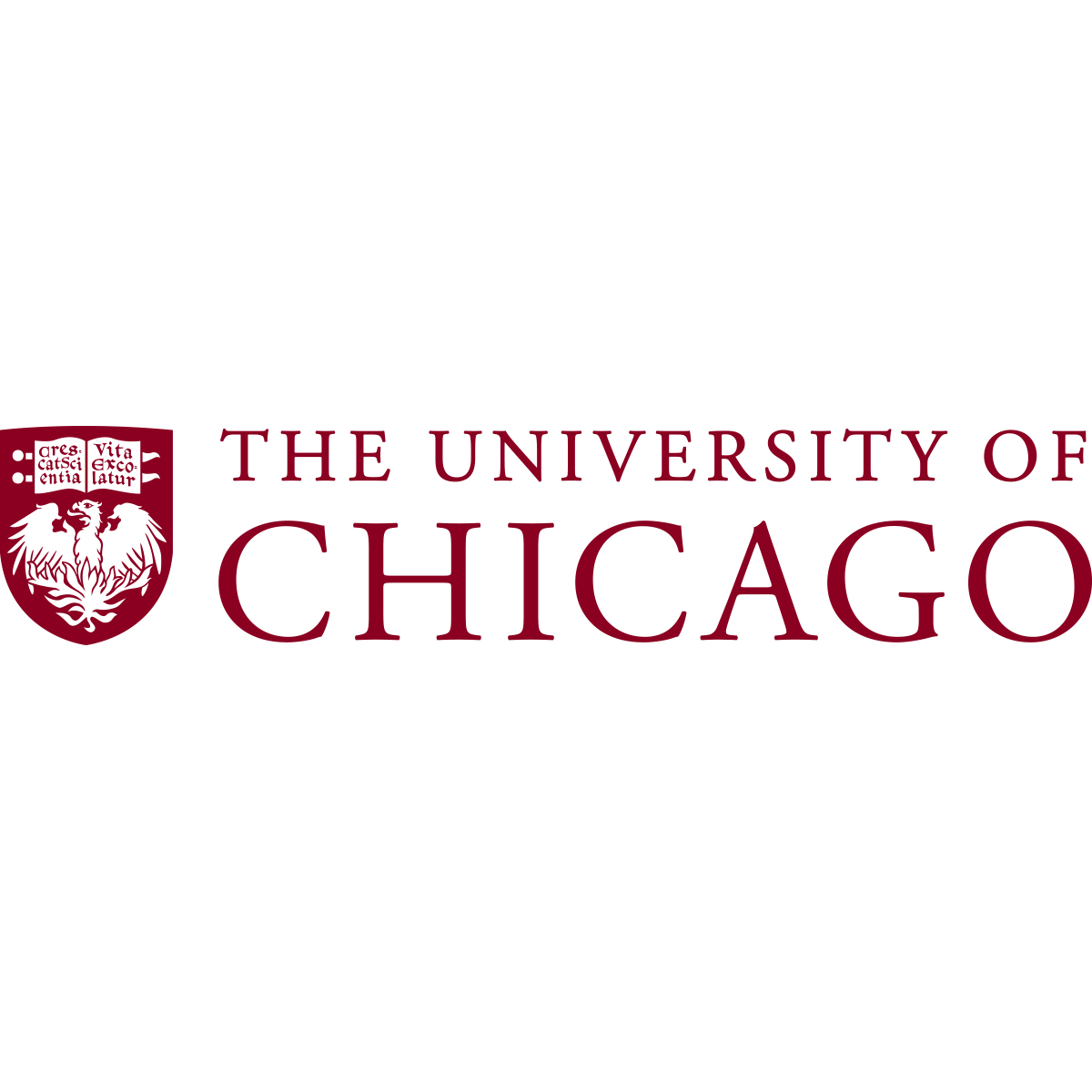 4
12/5/2023
Hannah Hu | TTC 2023
SIMS Absolute Concentration
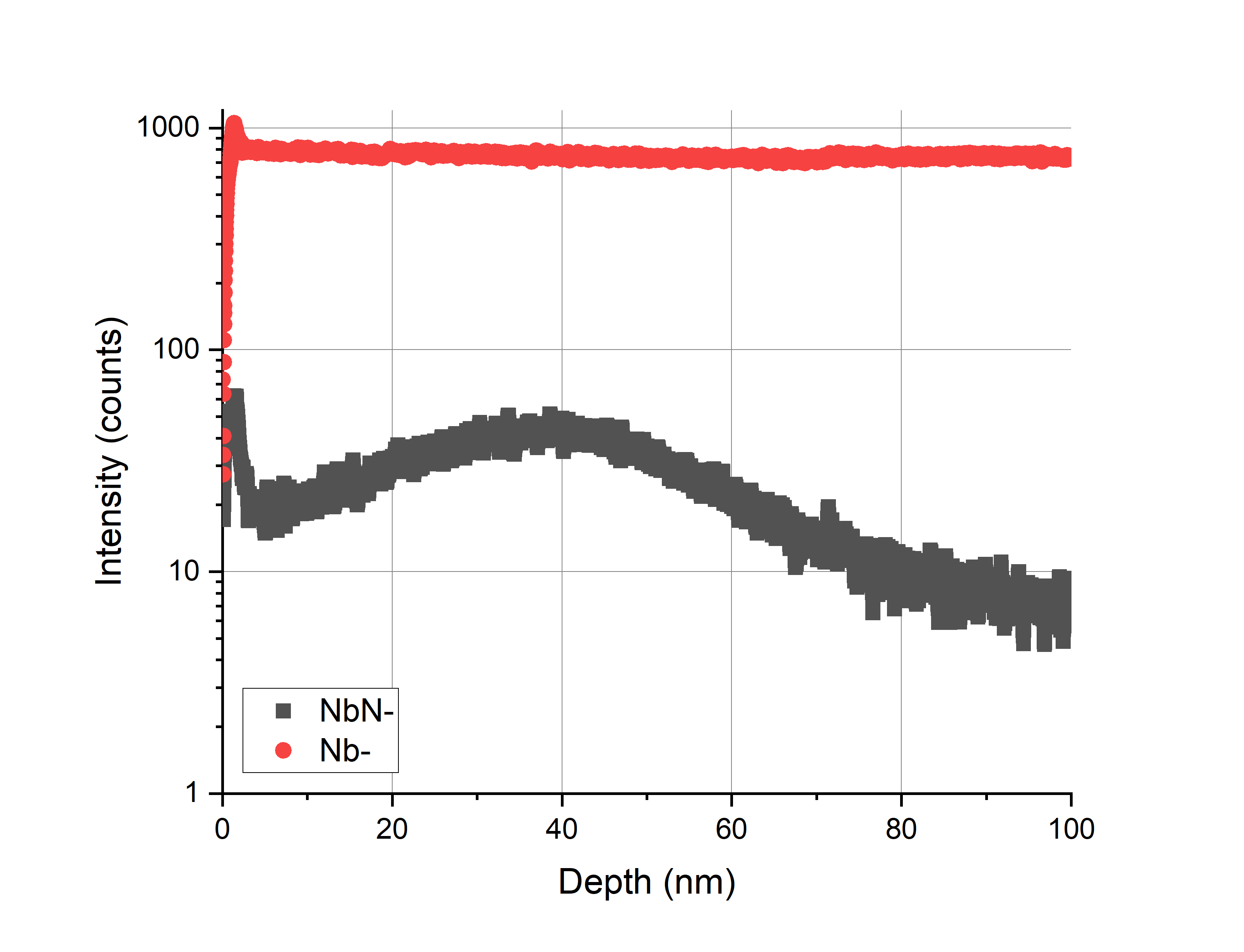 O and N implanted standards for absolute concentration.
Nb implanted with dose: 6.37E14 of N at 100 keV
Concentration of N:         CN [ions/cm^3] 
Secondary ion yield of NbN-: INbN- [ions/s]
Secondary ion yield of Nb: INb- [ions/s] 
Relative Sensitivity Factor: RSF = CN x INb- / INbN- = 2.098E21[ions/cm^3]
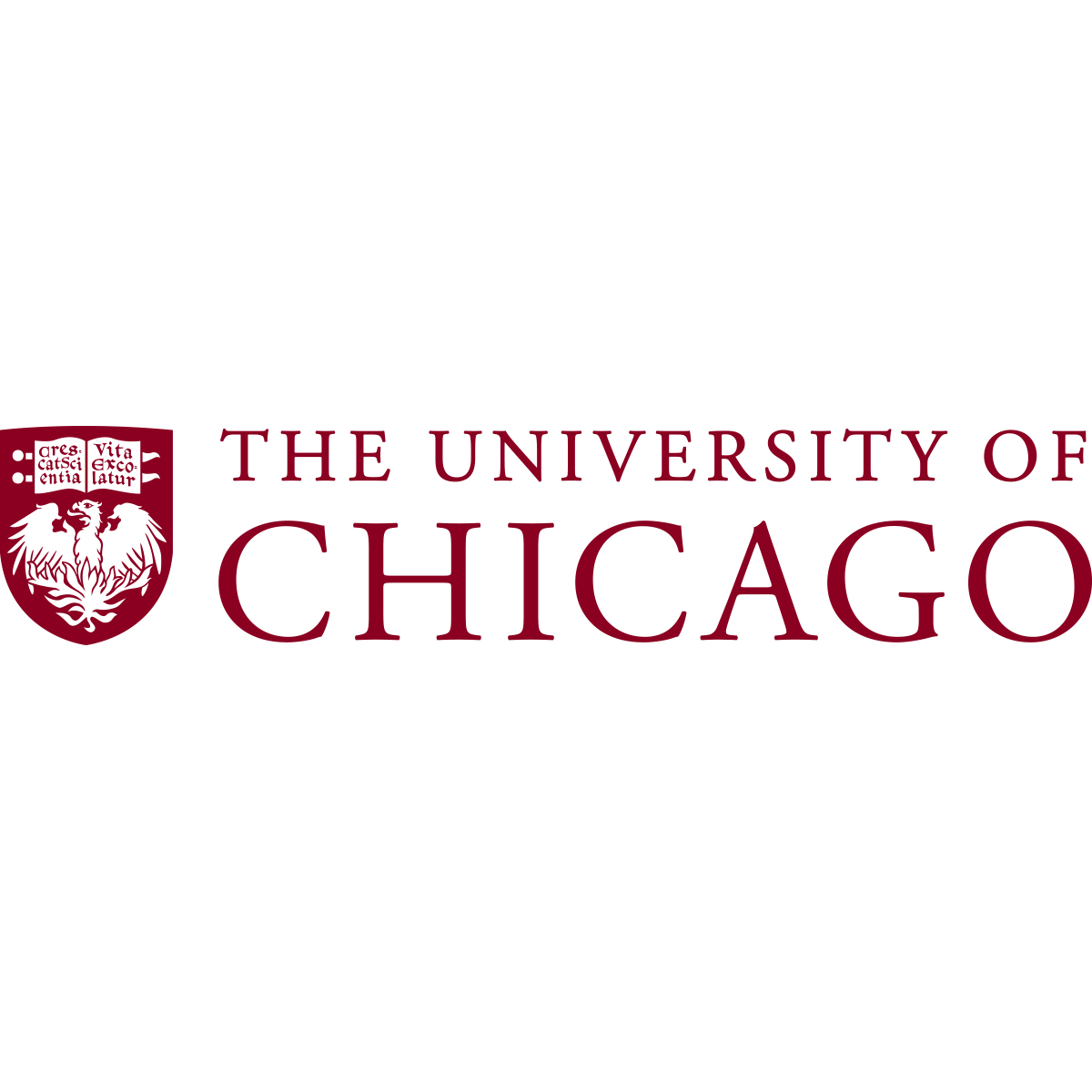 5
12/5/2023
Hannah Hu | TTC 2023
N-Doped Nitrogen Concentration
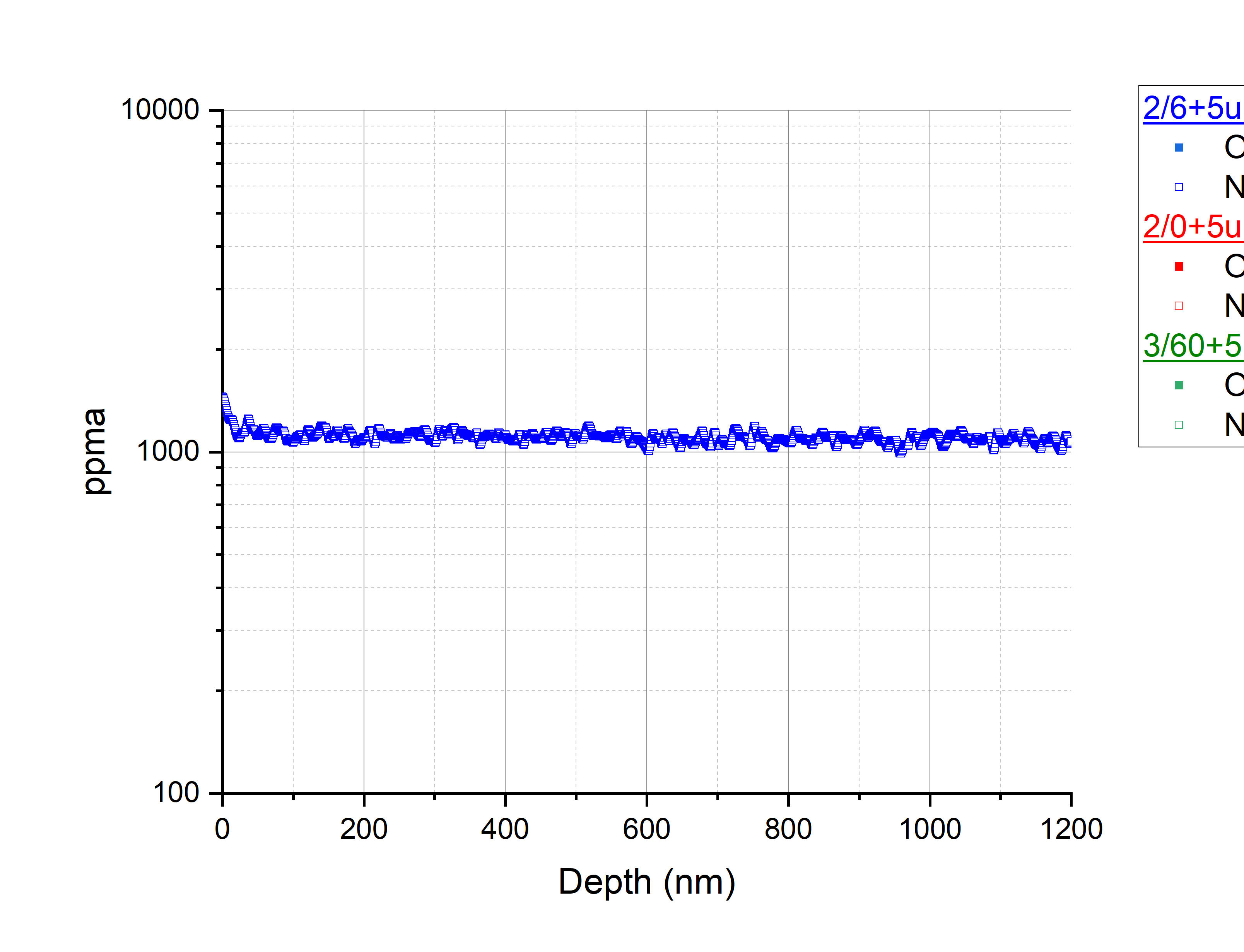 2/6+5µm EP
N concentration in N-Doped Samples
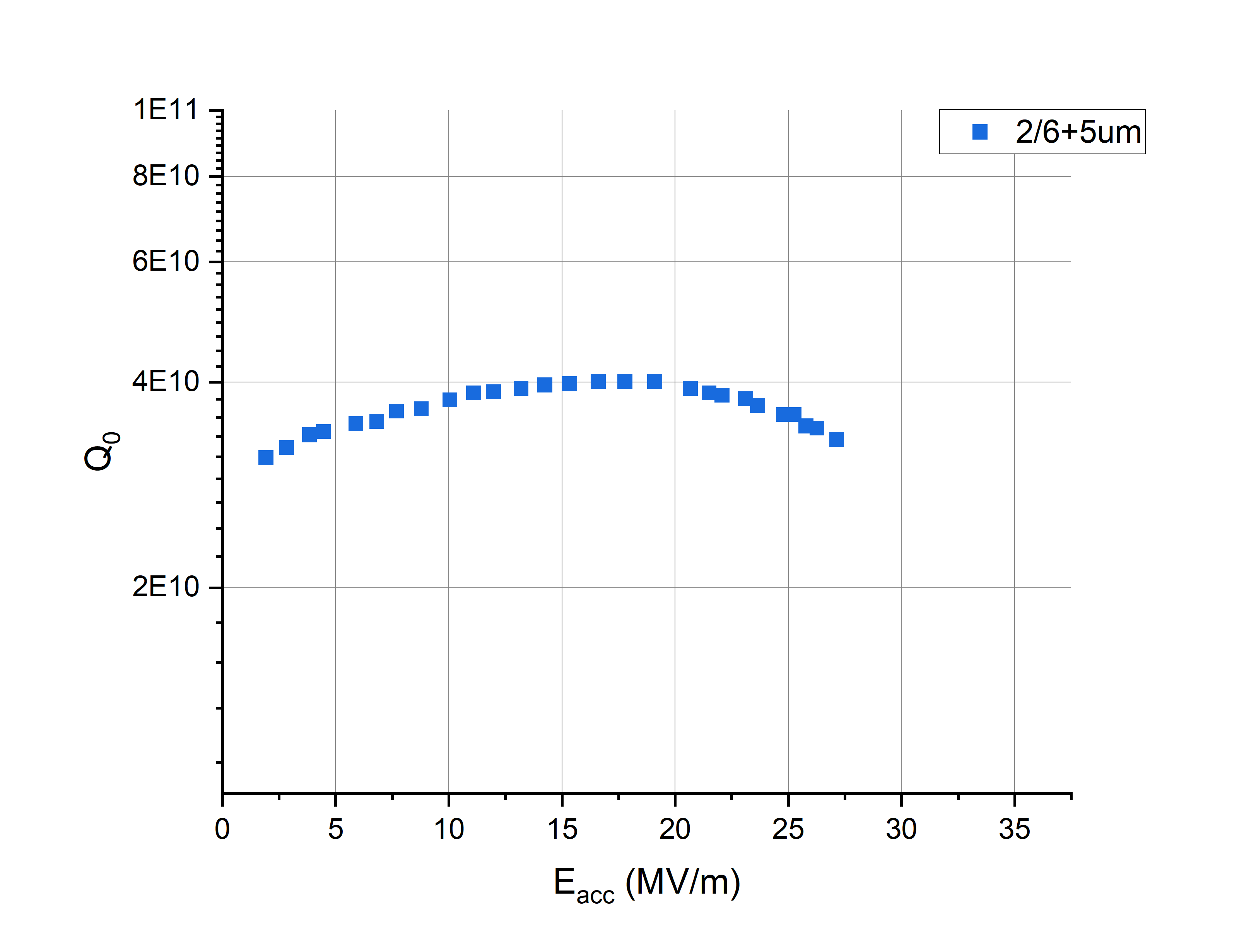 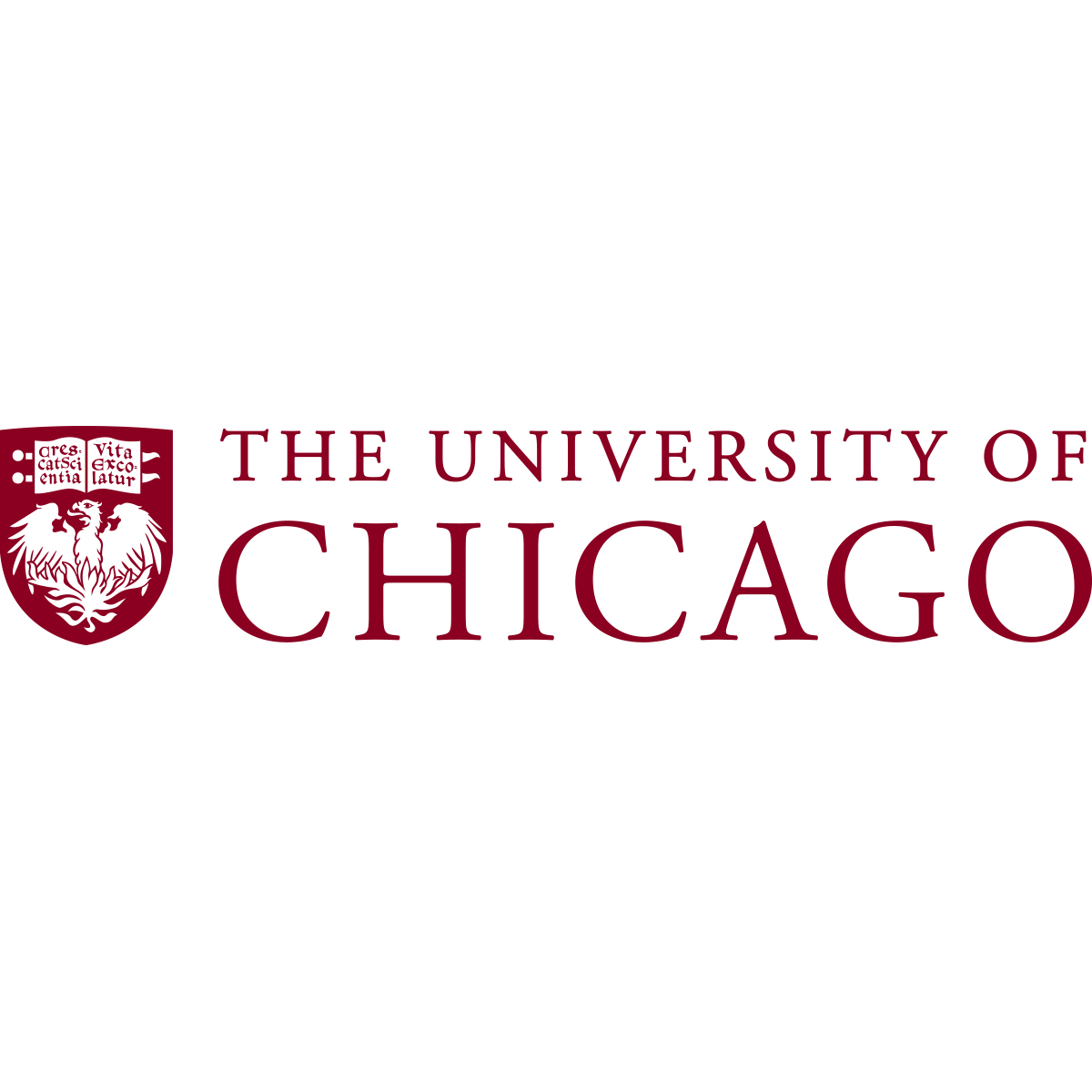 6
12/5/2023
Hannah Hu | TTC 2023
N-Doped Nitrogen Concentration
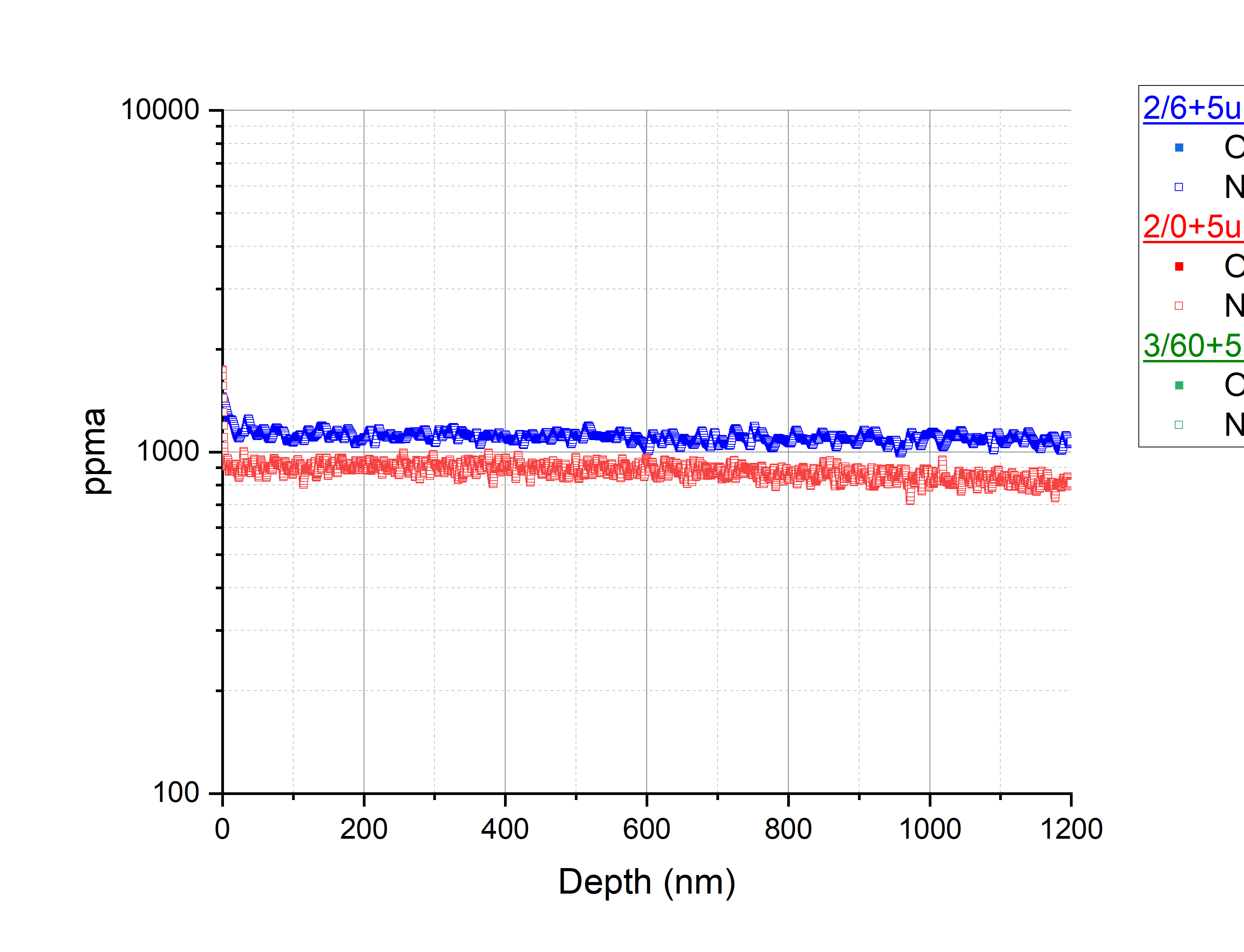 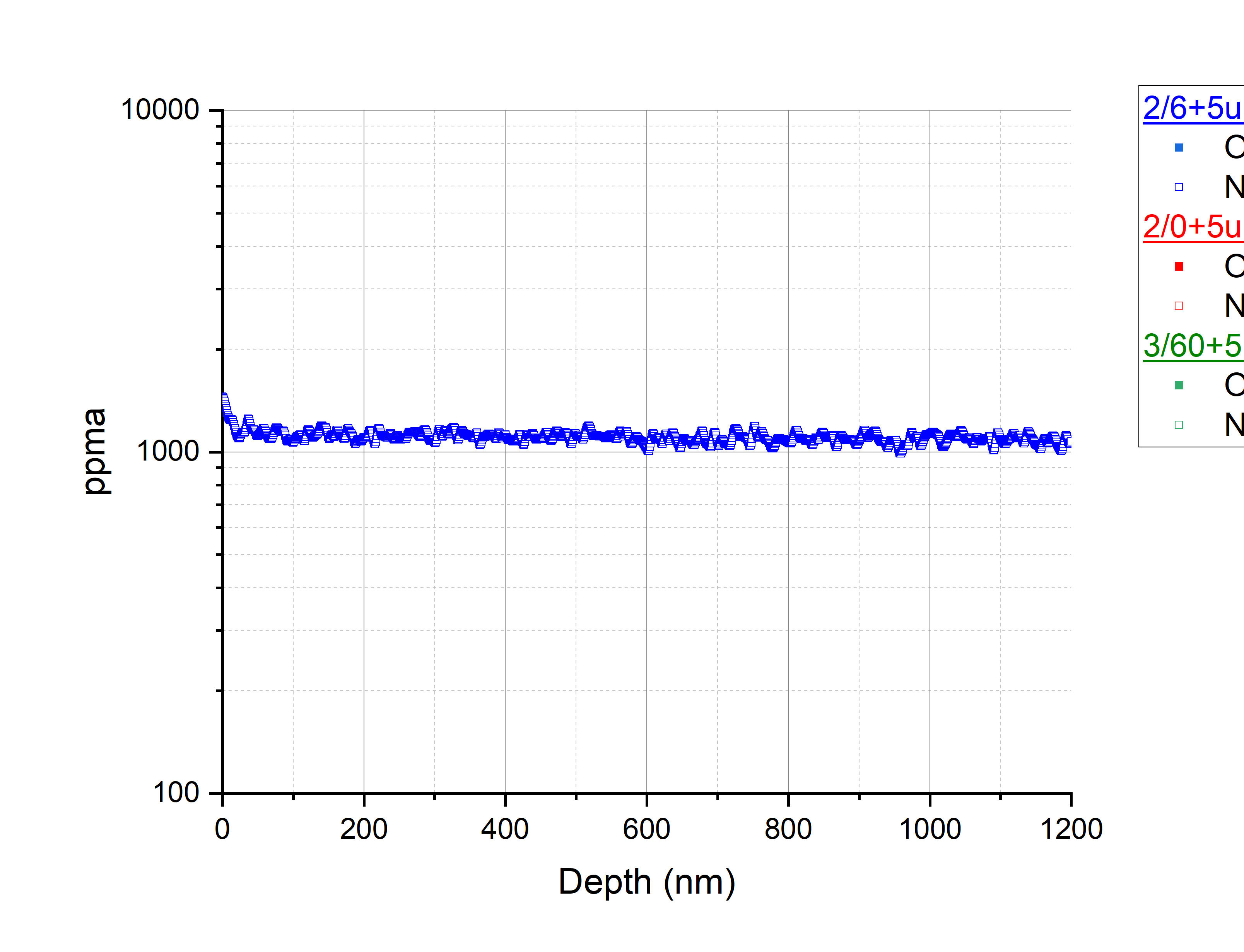 2/6+5µm EP
2/0+5µm EP
N concentration in N-Doped Samples
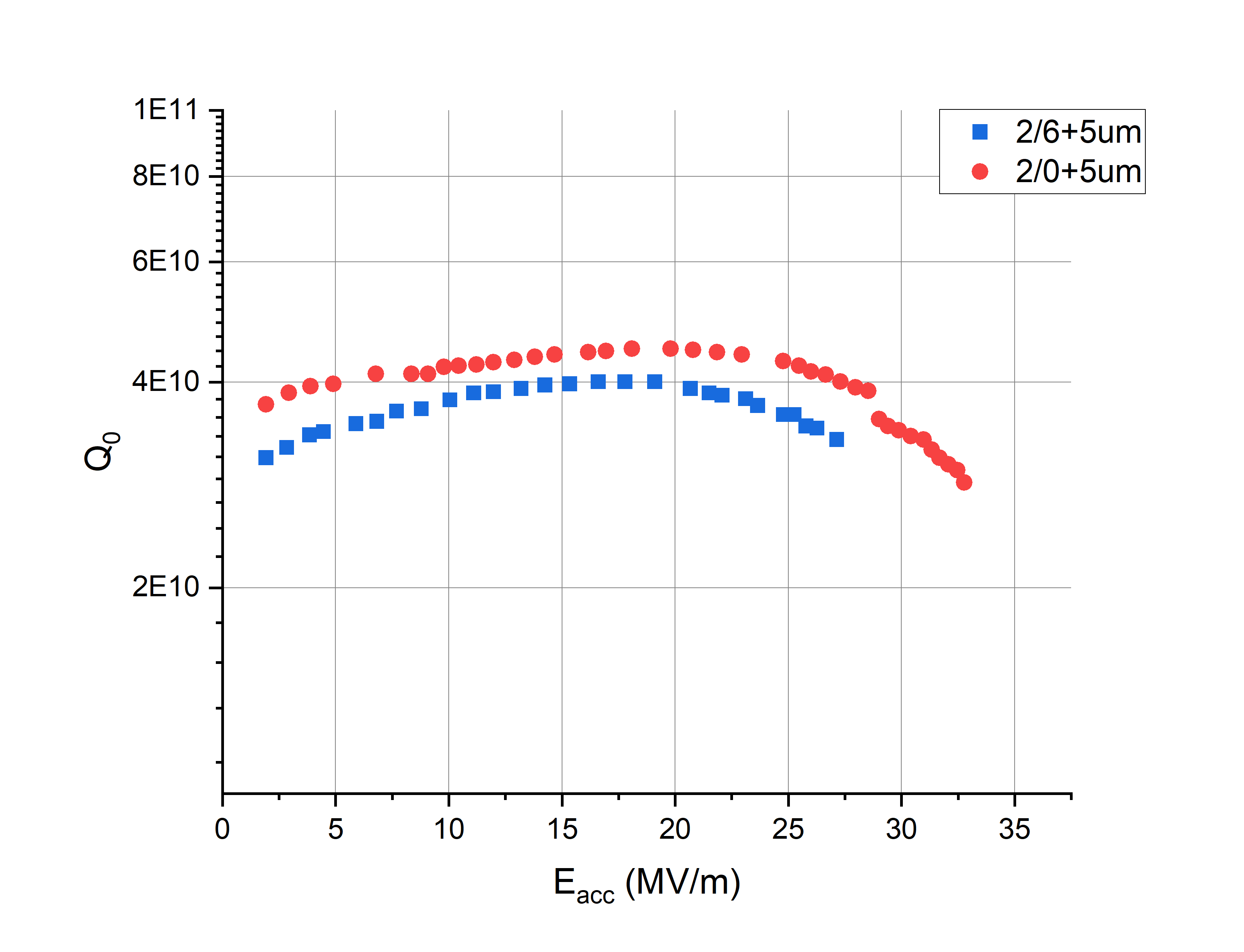 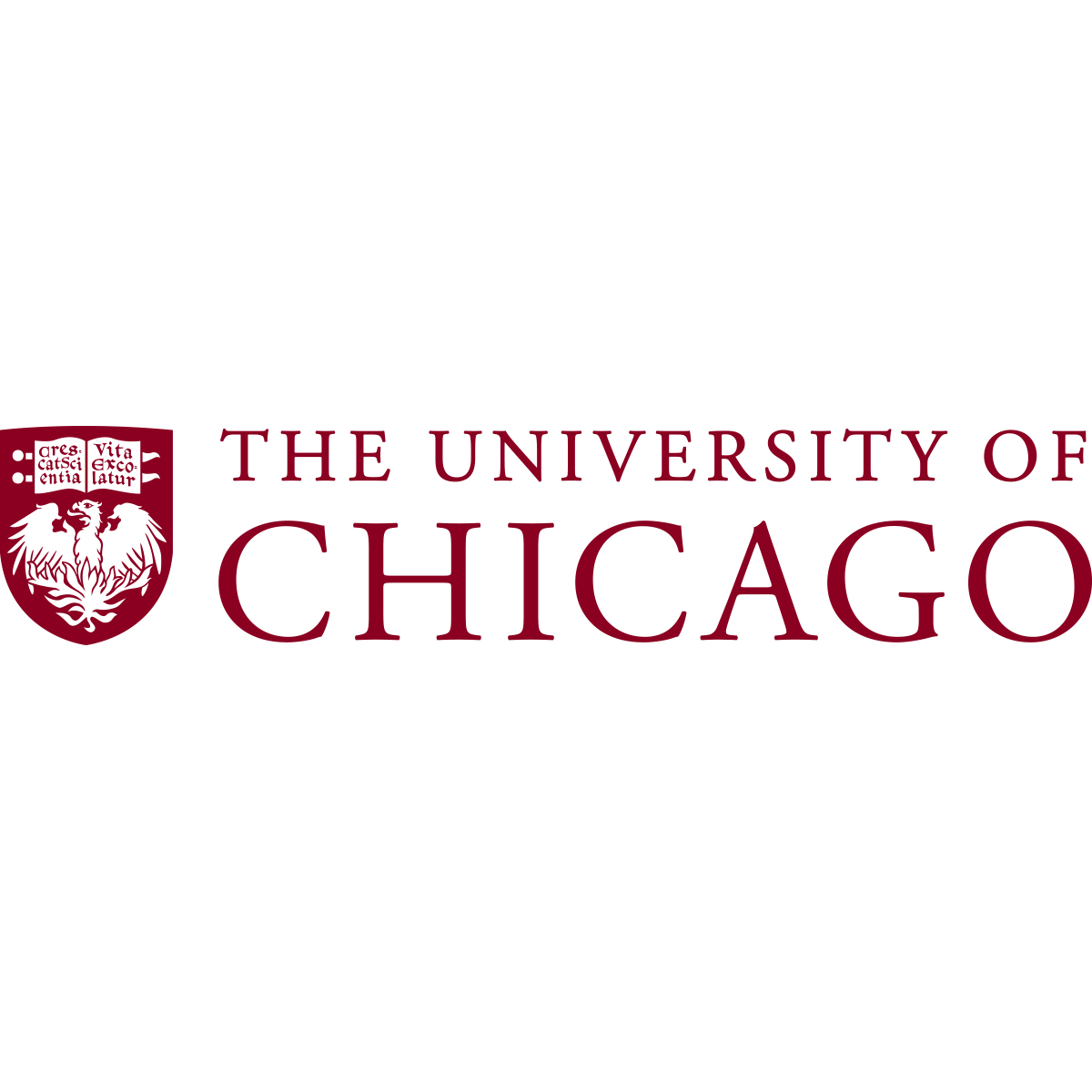 7
12/5/2023
Hannah Hu | TTC 2023
N-Doped Nitrogen Concentration
2/6+5µm EP
2/0+5µm EP
3/60+5µm EP
N concentration in N-Doped Samples
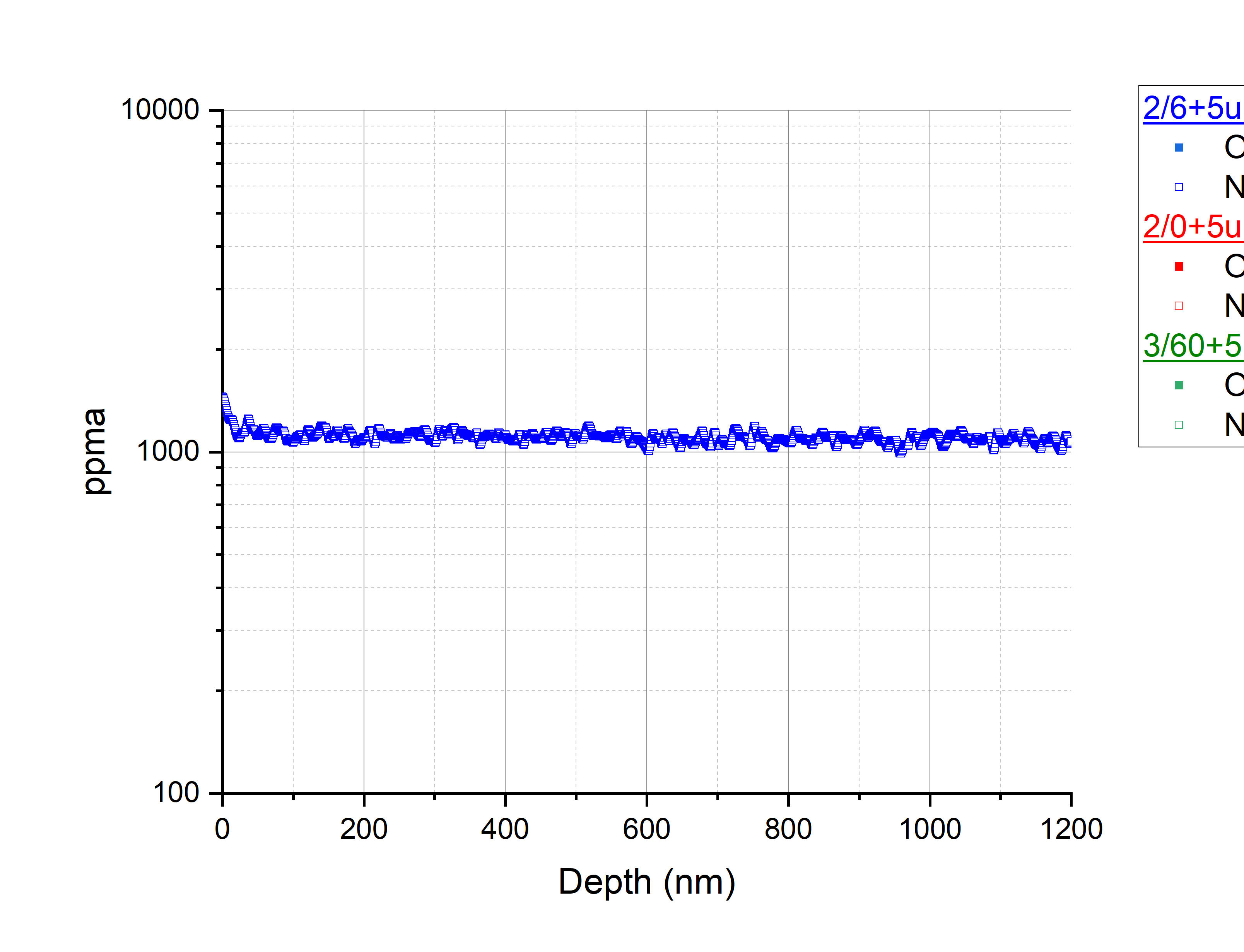 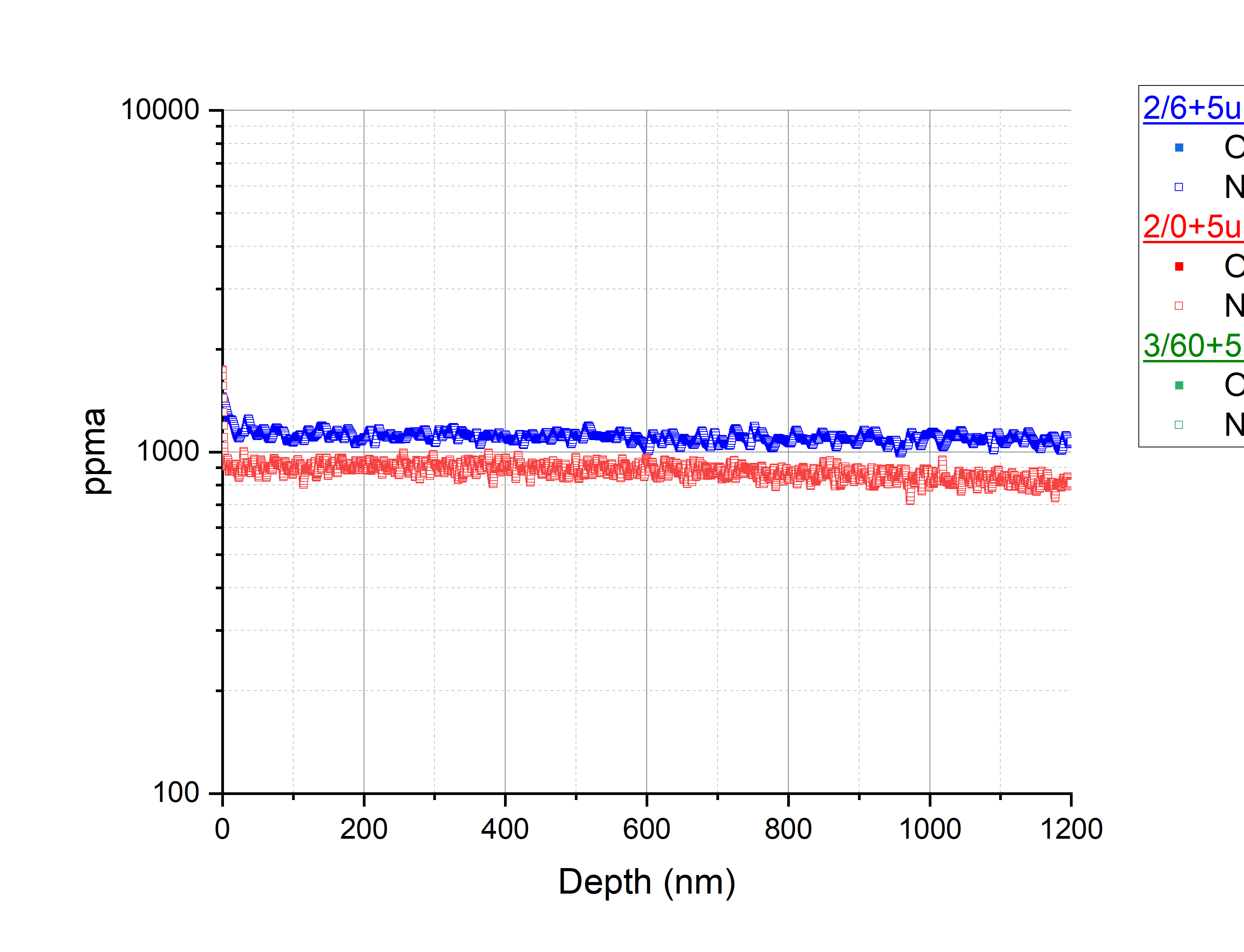 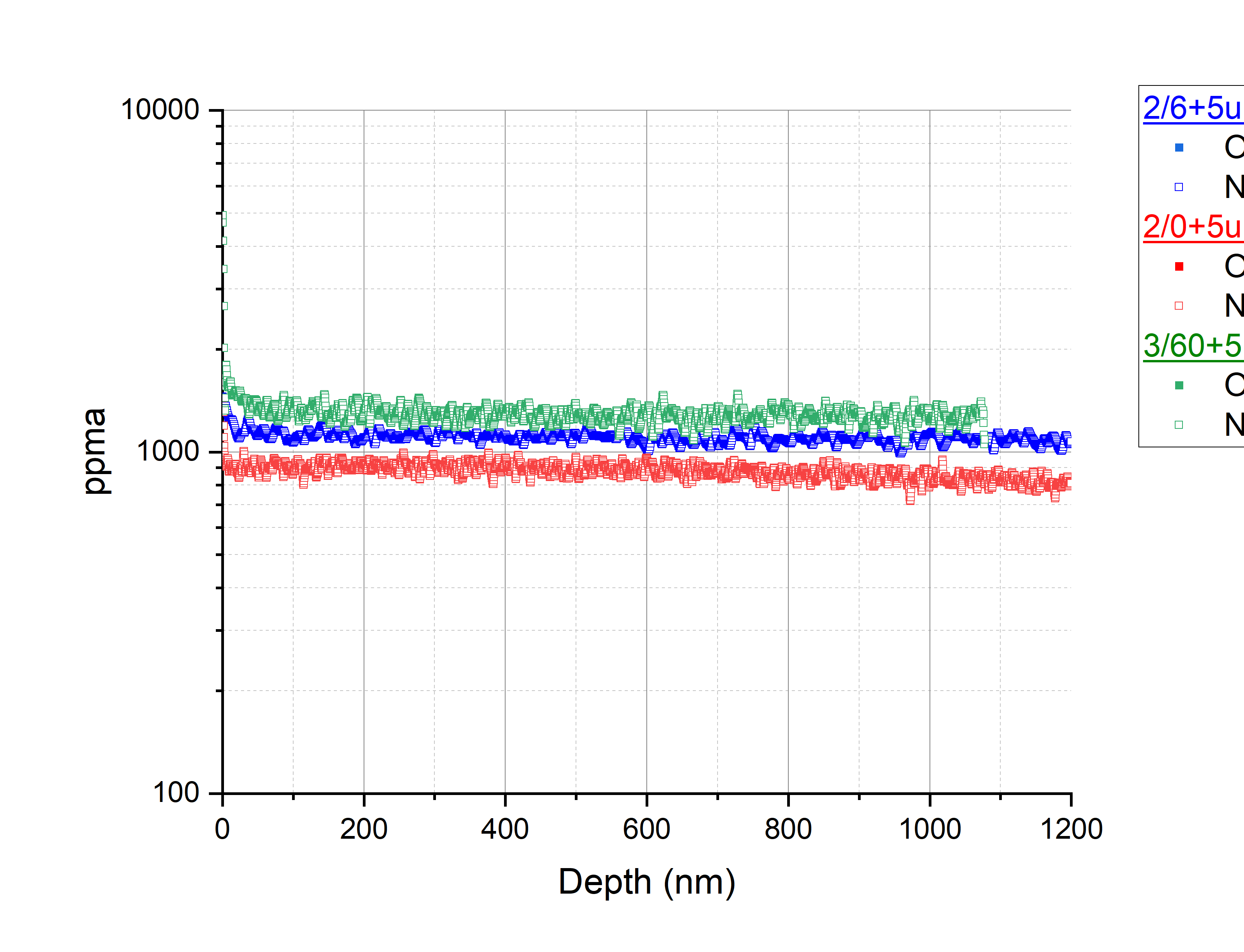 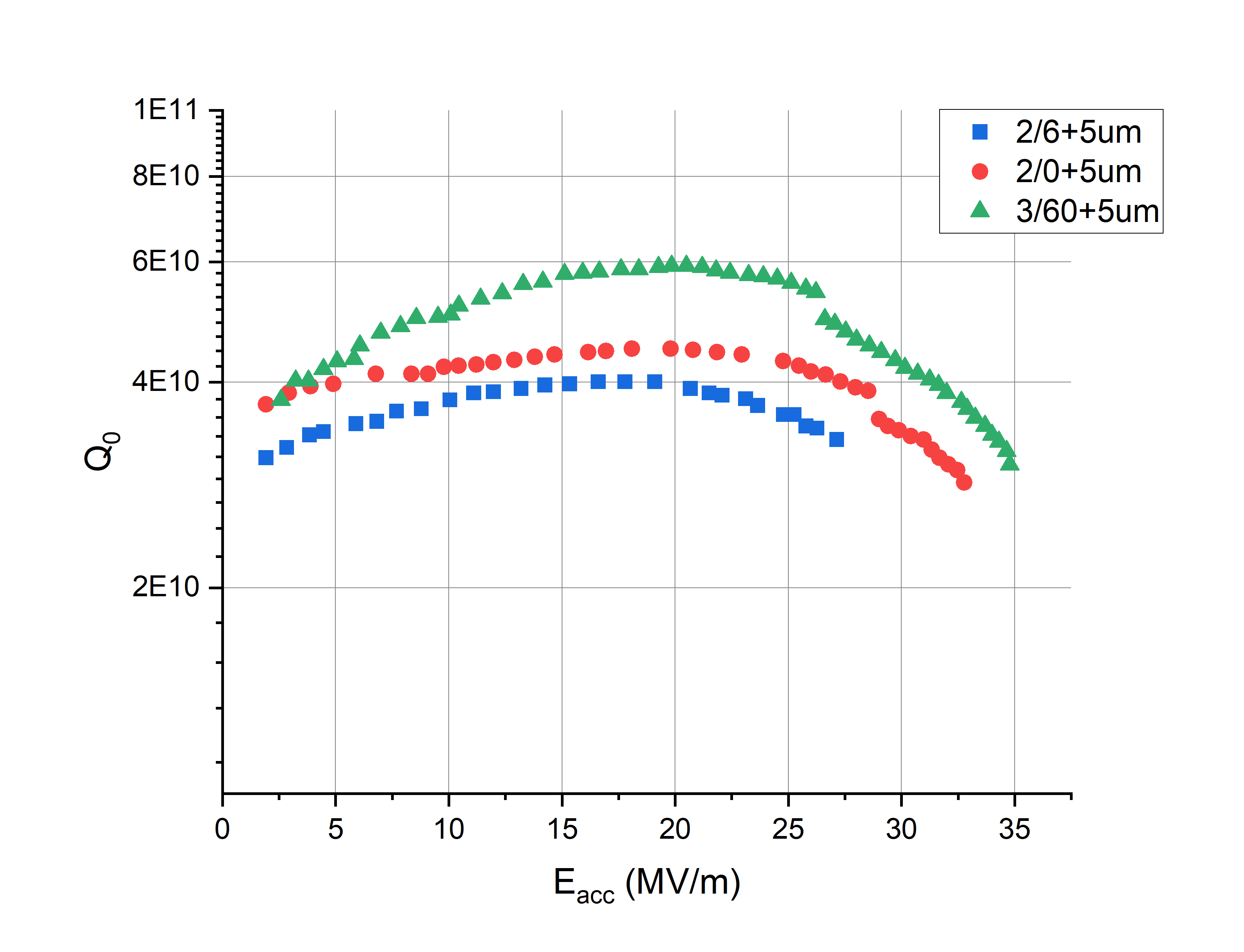 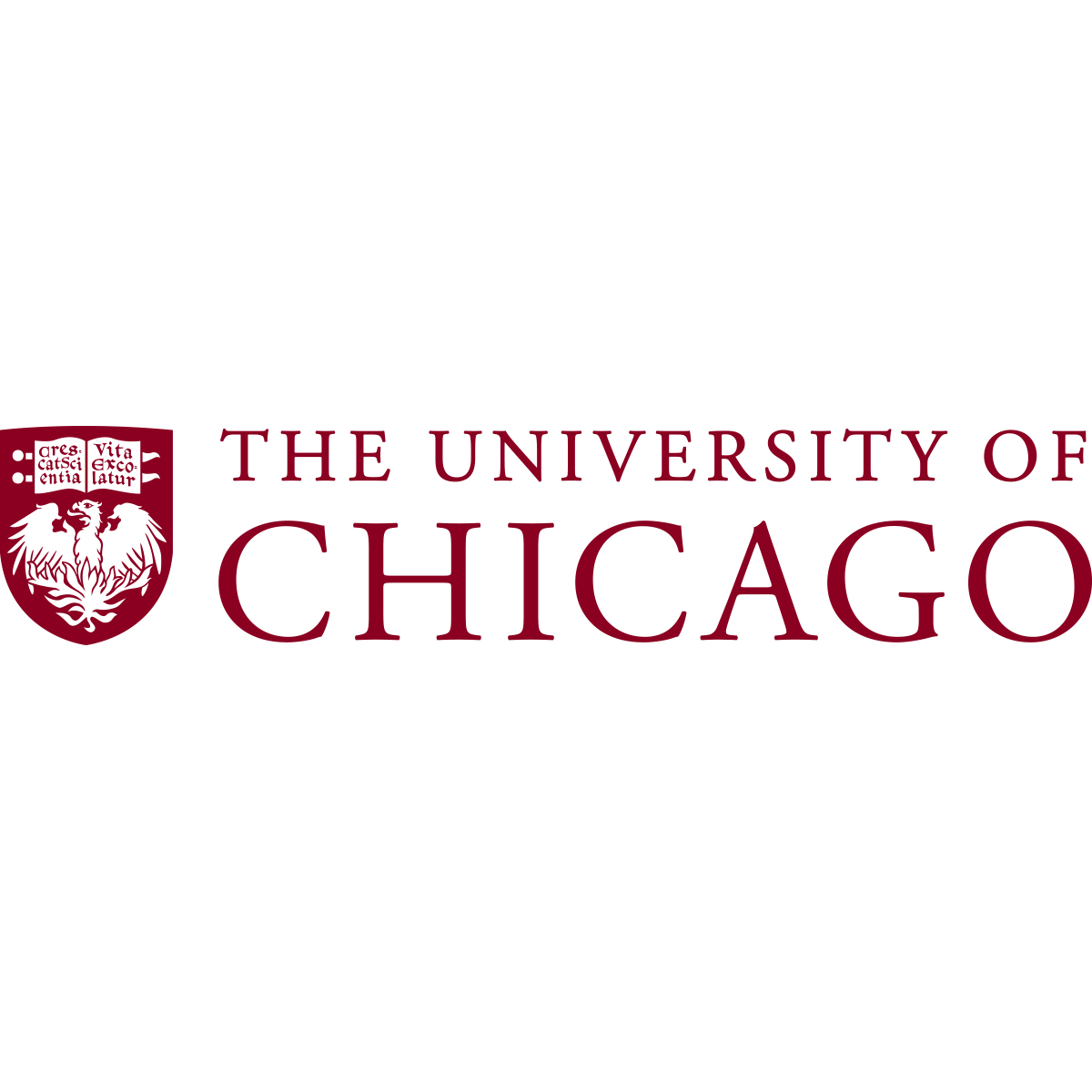 8
12/5/2023
Hannah Hu | TTC 2023
Comparison with Previous Work
N concentration in N-Doped Samples
D. Gonnella, SRF’19 doi:10.18429/JACoW-SRF2019-MOP045
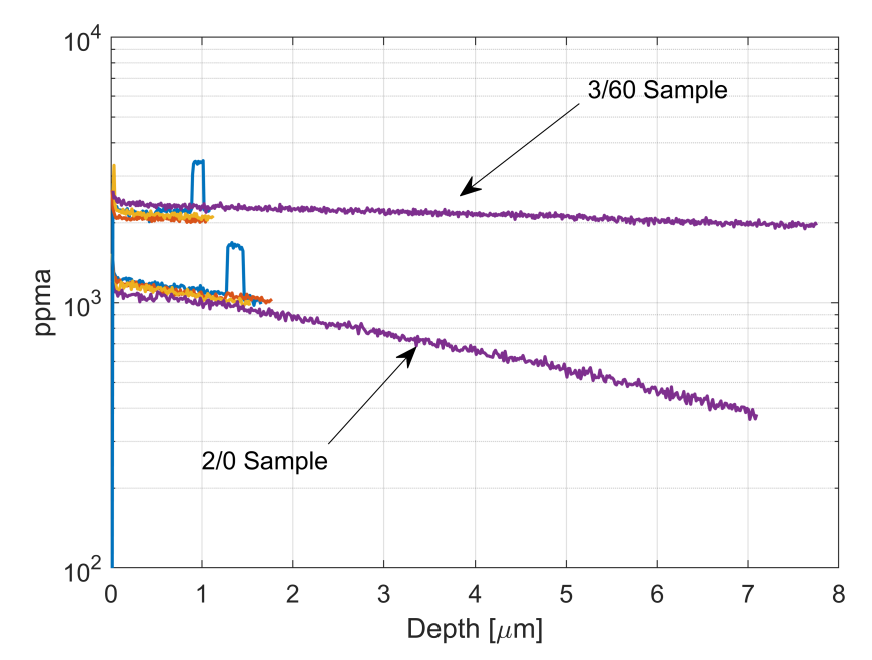 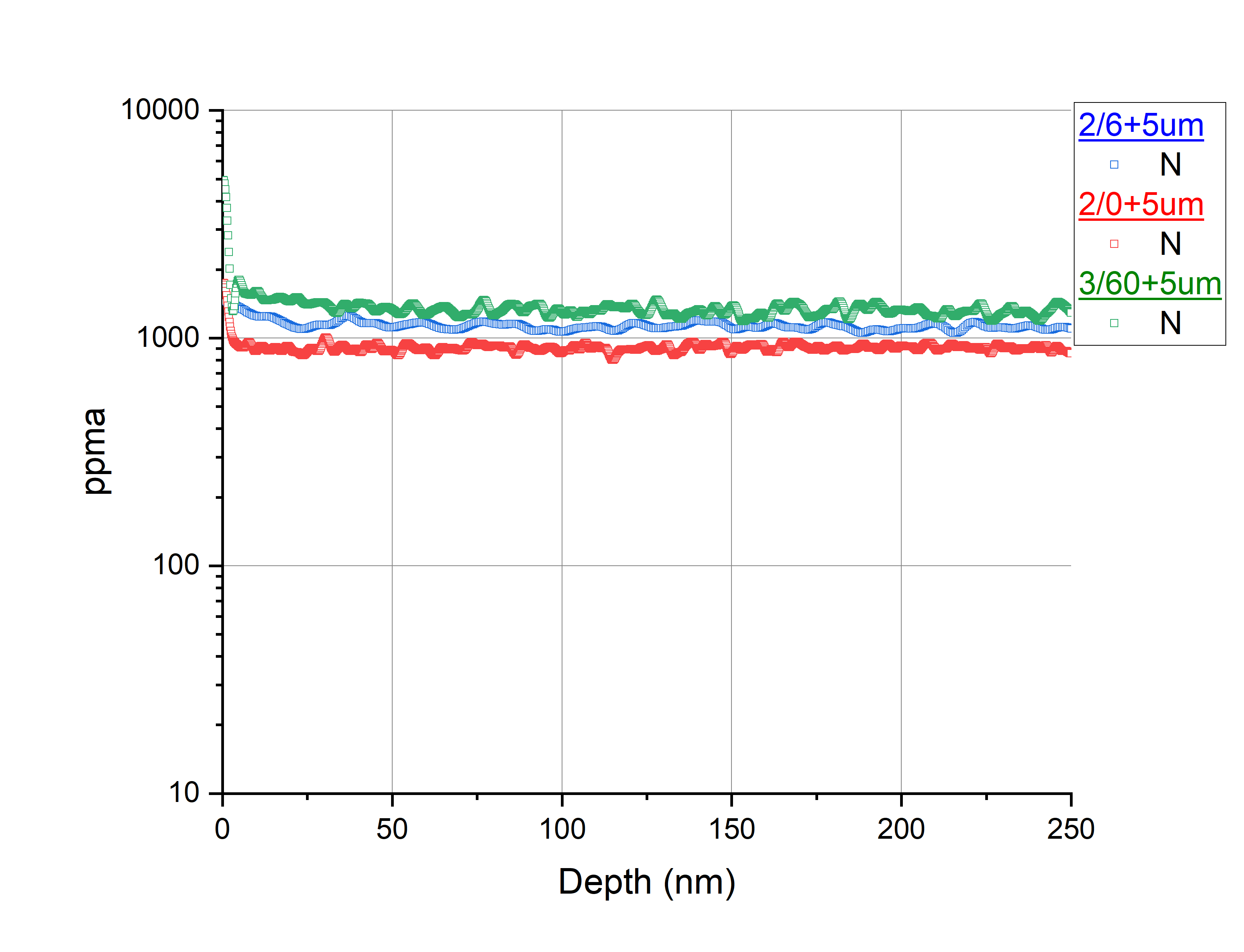 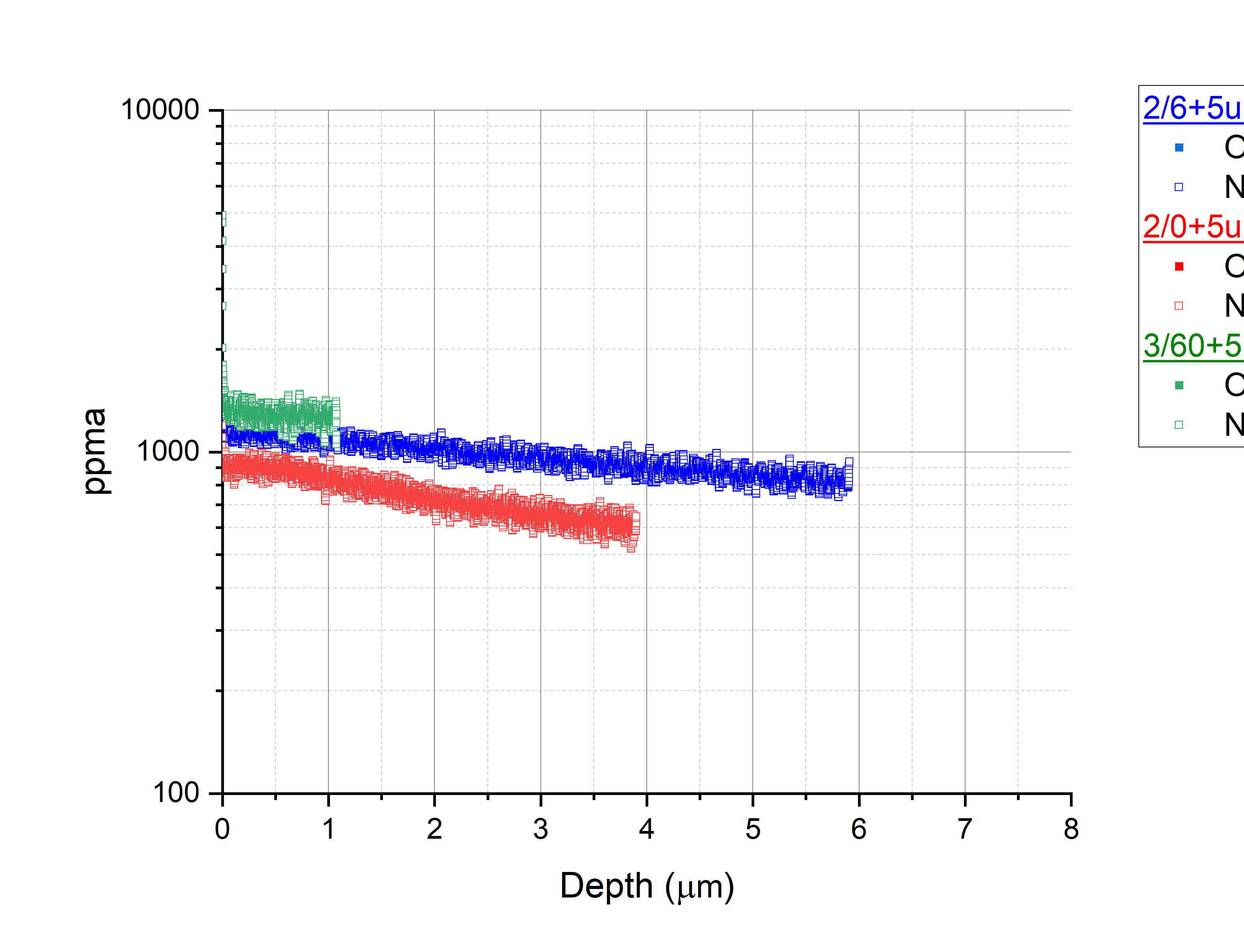 Not as high 3/60 N concentration as previous work. Why?
N concentration is inversely proportional to mean free path
MFP from D. Bafia, PhD Dissertation, IIT, 2020.
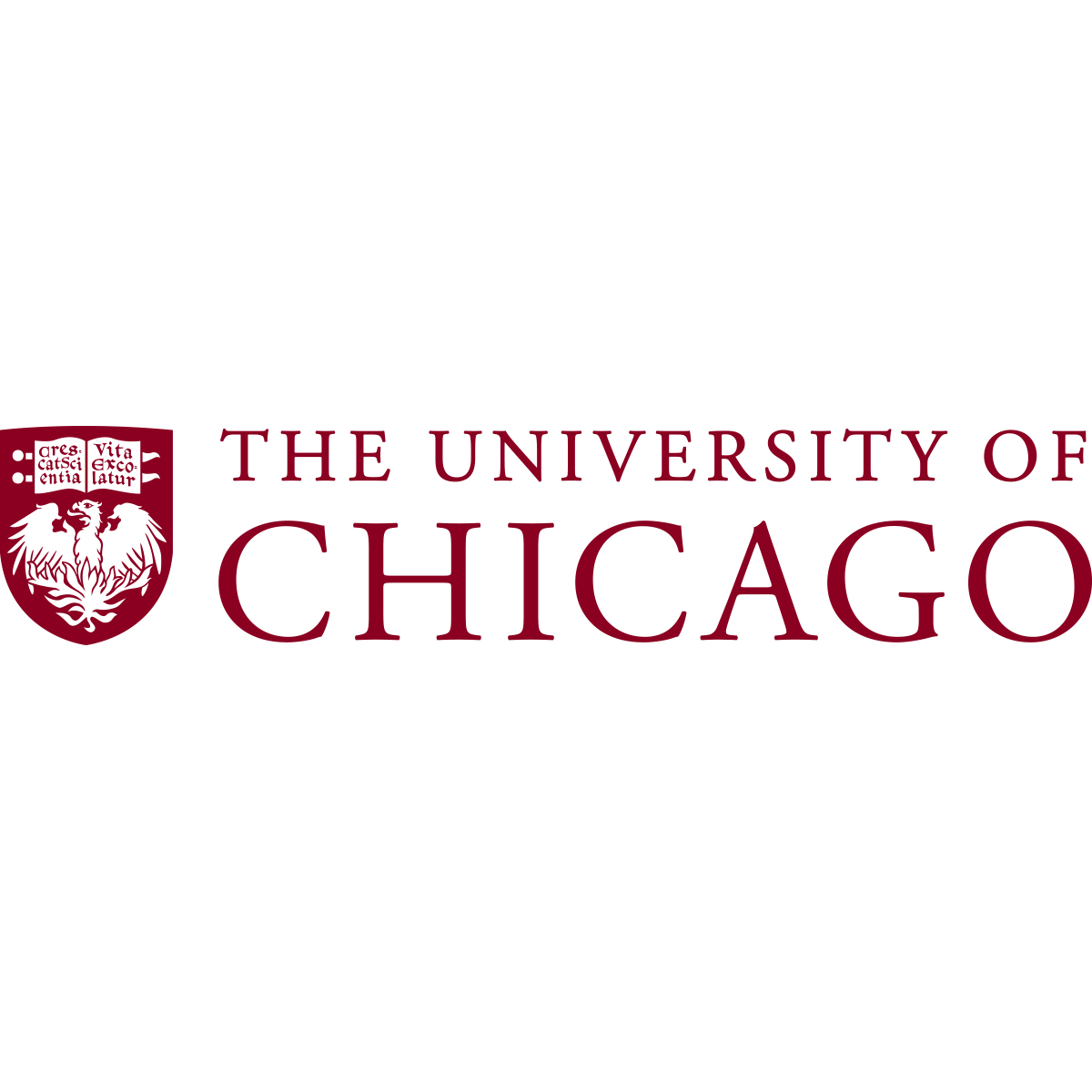 9
12/5/2023
Hannah Hu | TTC 2023
Comparison with Previous Work
N concentration in N-Doped Samples
J. Angle, PhD Dissertation, 2022.
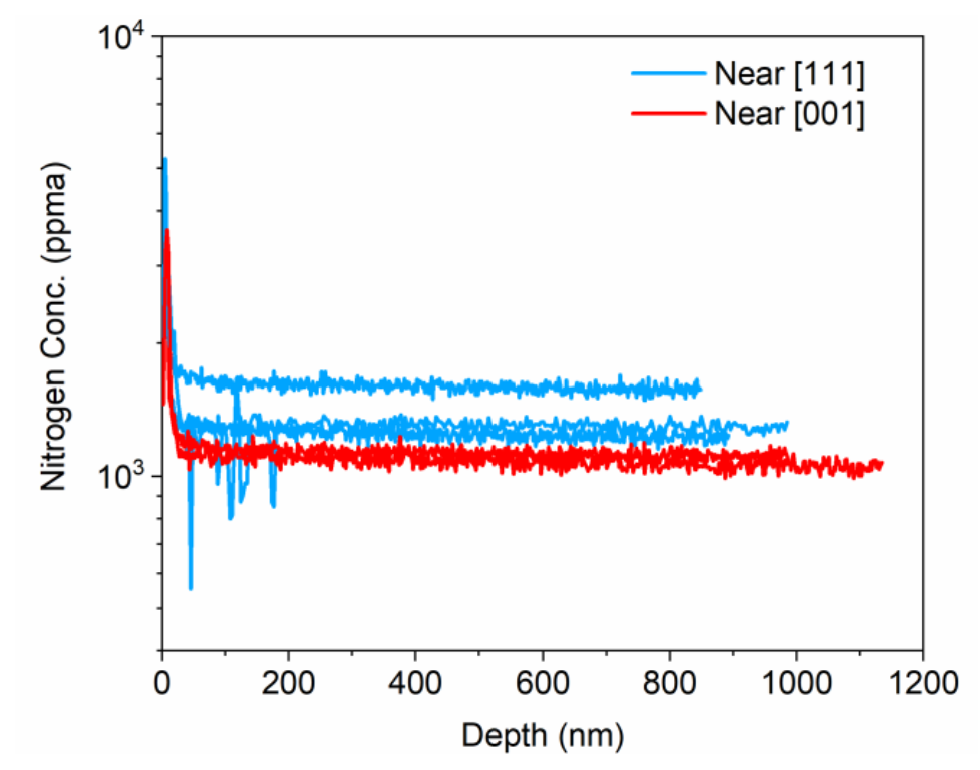 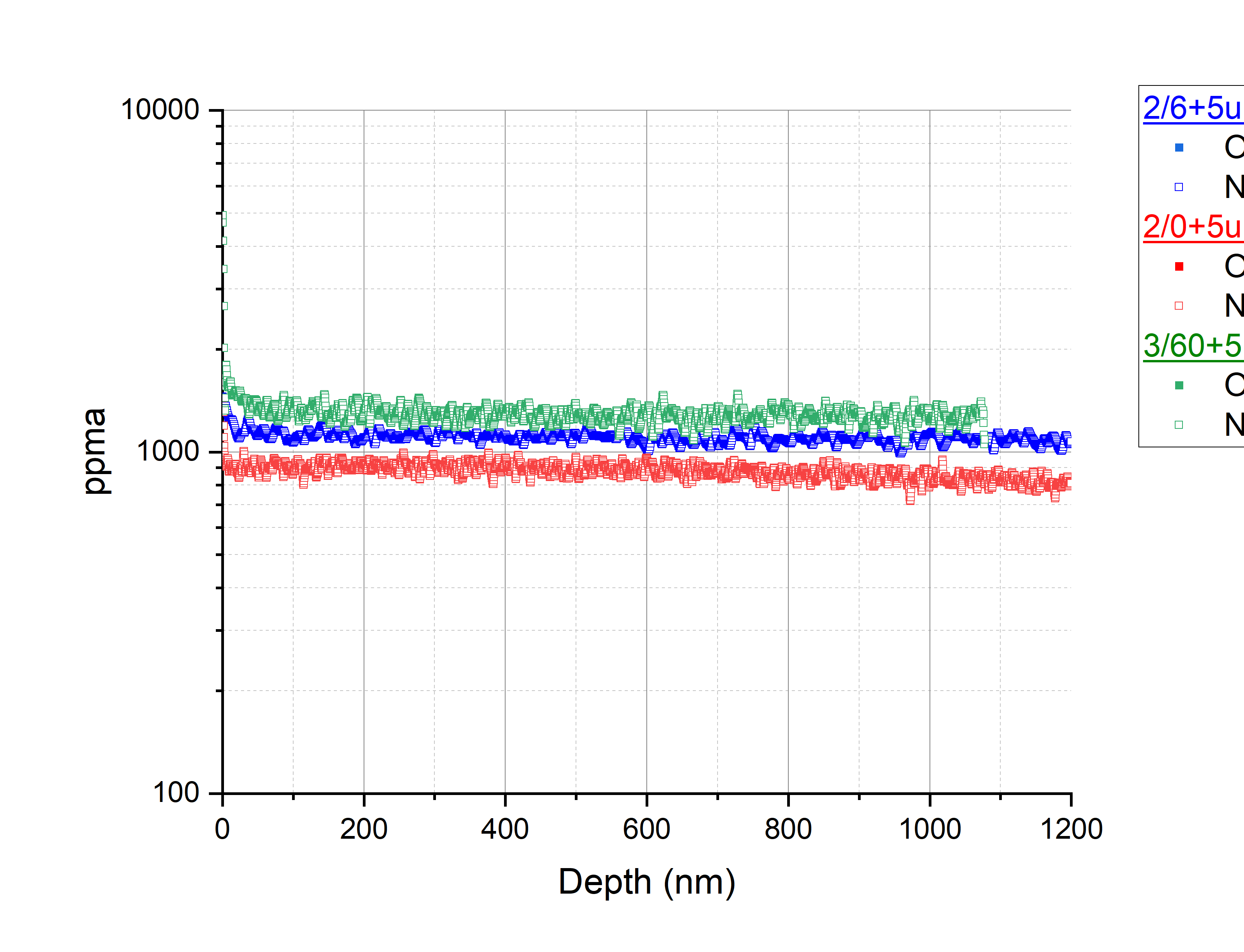 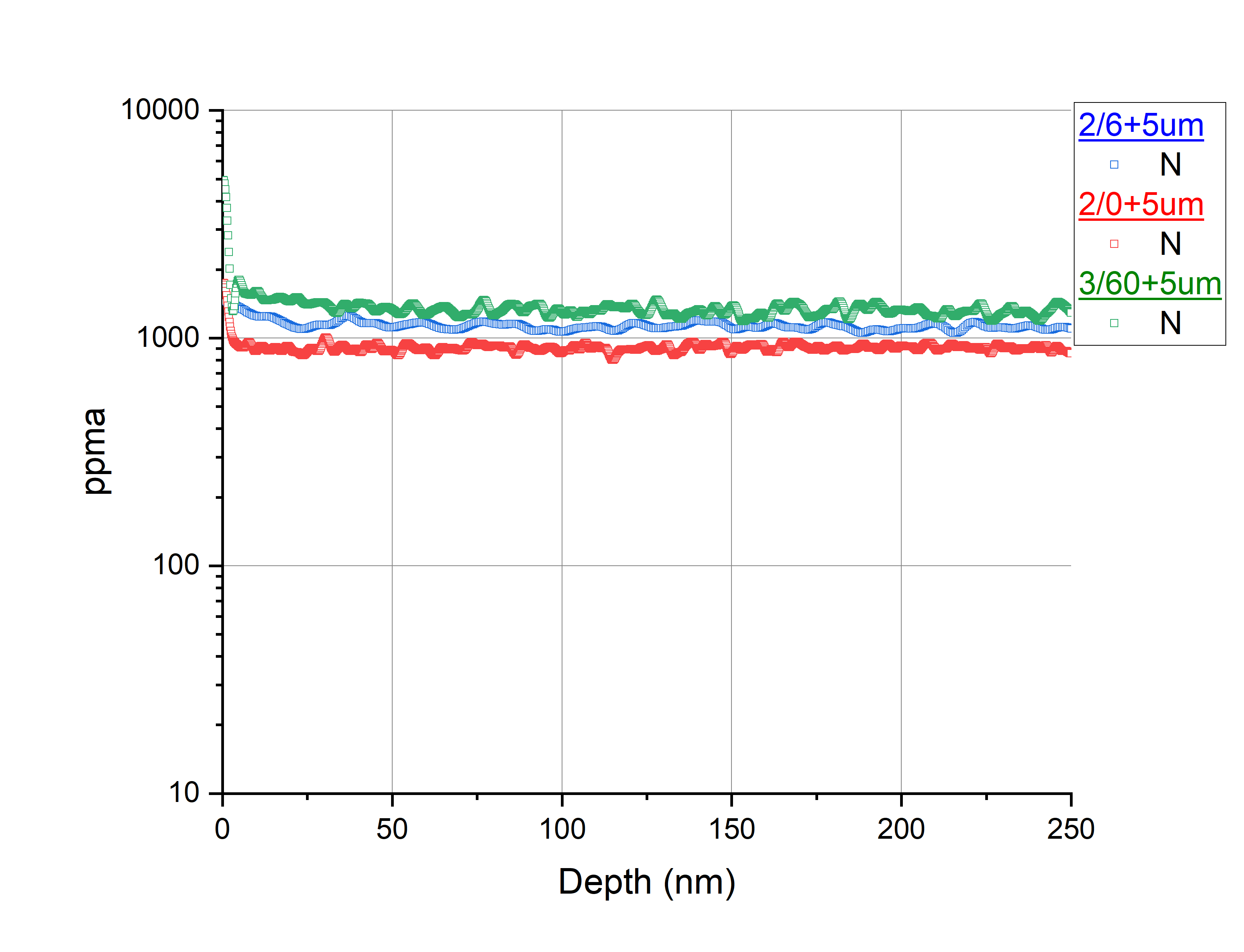 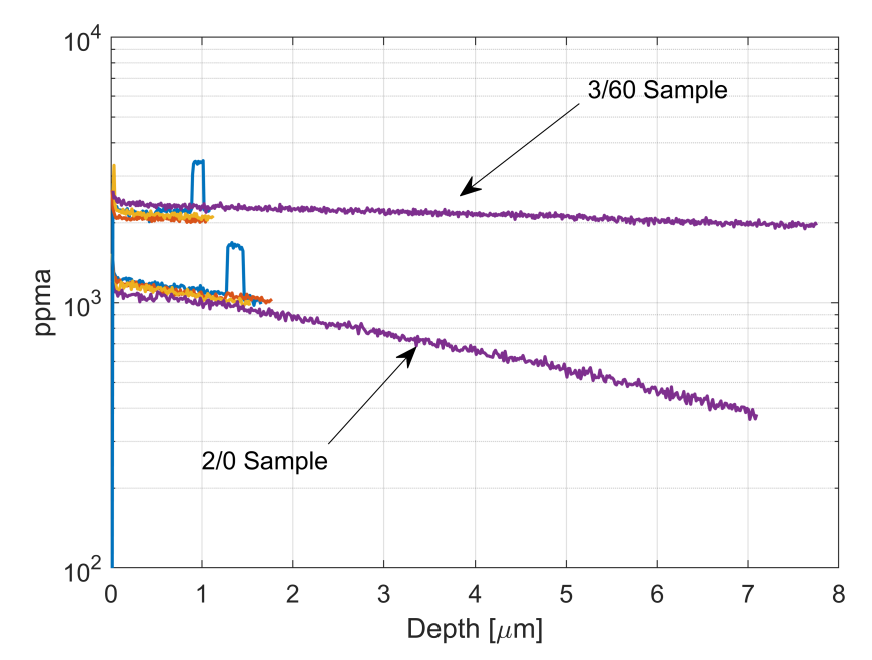 3/60
What about the contribution of oxygen?
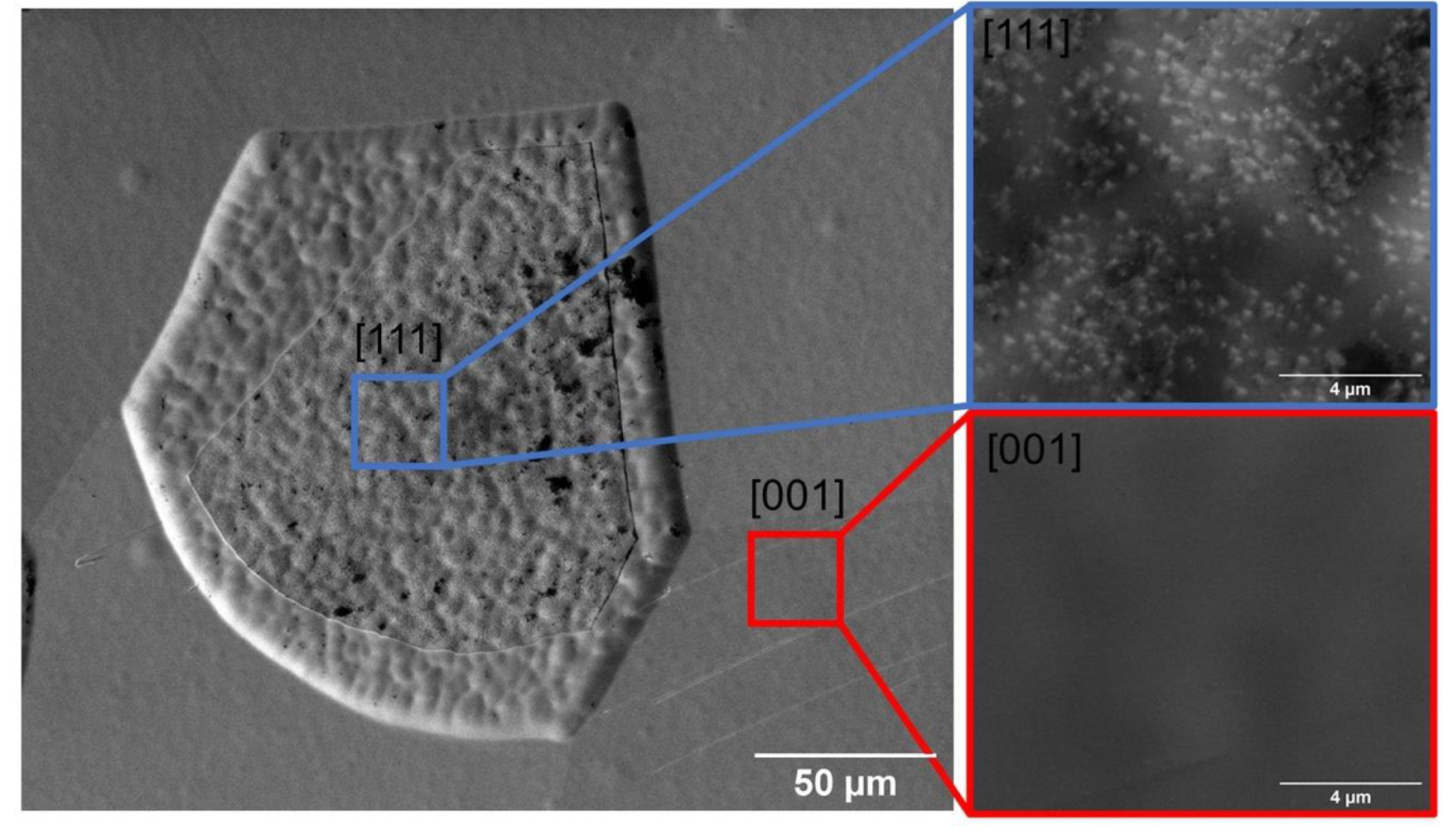 Not as high 3/60 N concentration as previous work. Why?
Differences could be attributed to grain variation
Nano-nitrides not observed
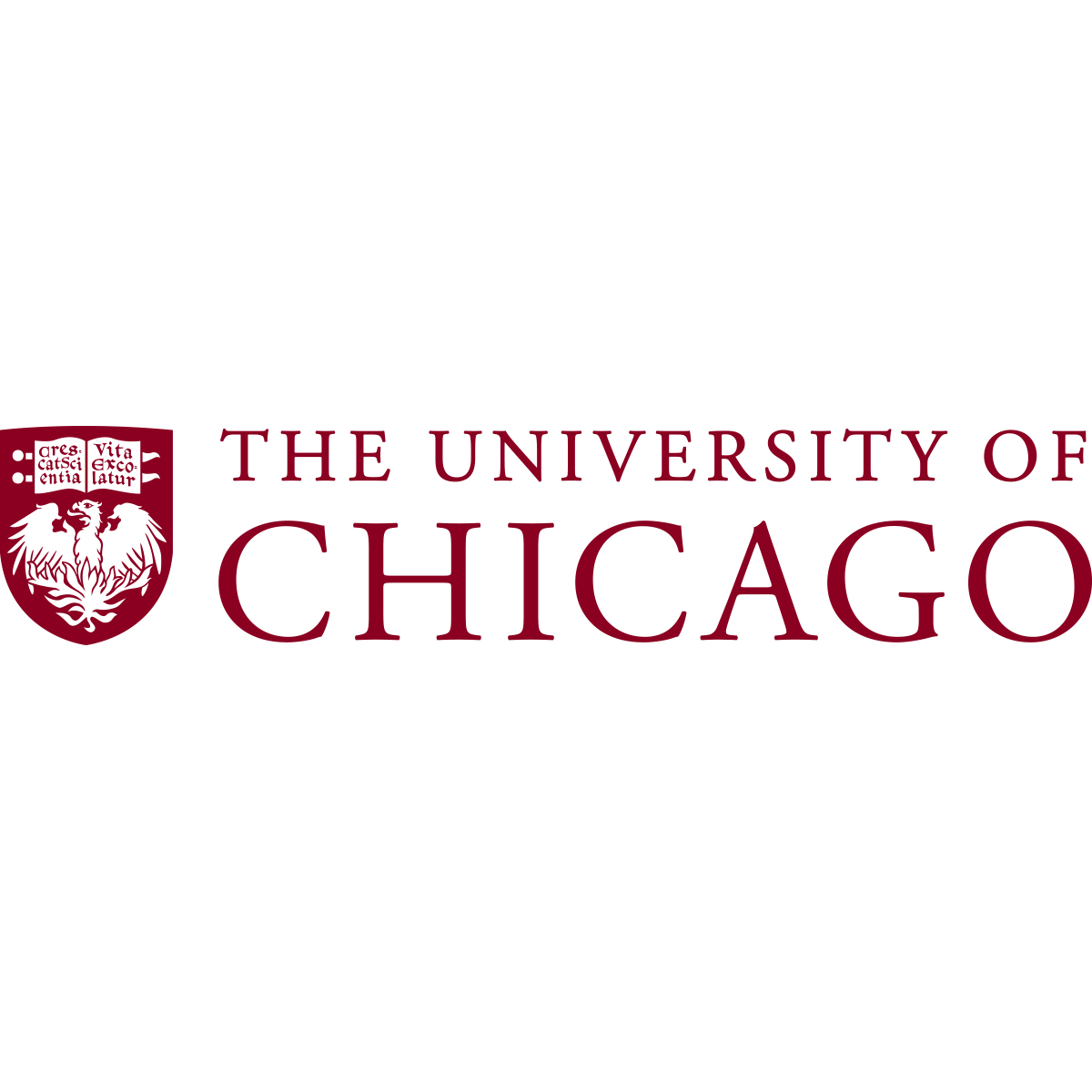 10
12/5/2023
Hannah Hu | TTC 2023
Oxygen in N-Doped Samples
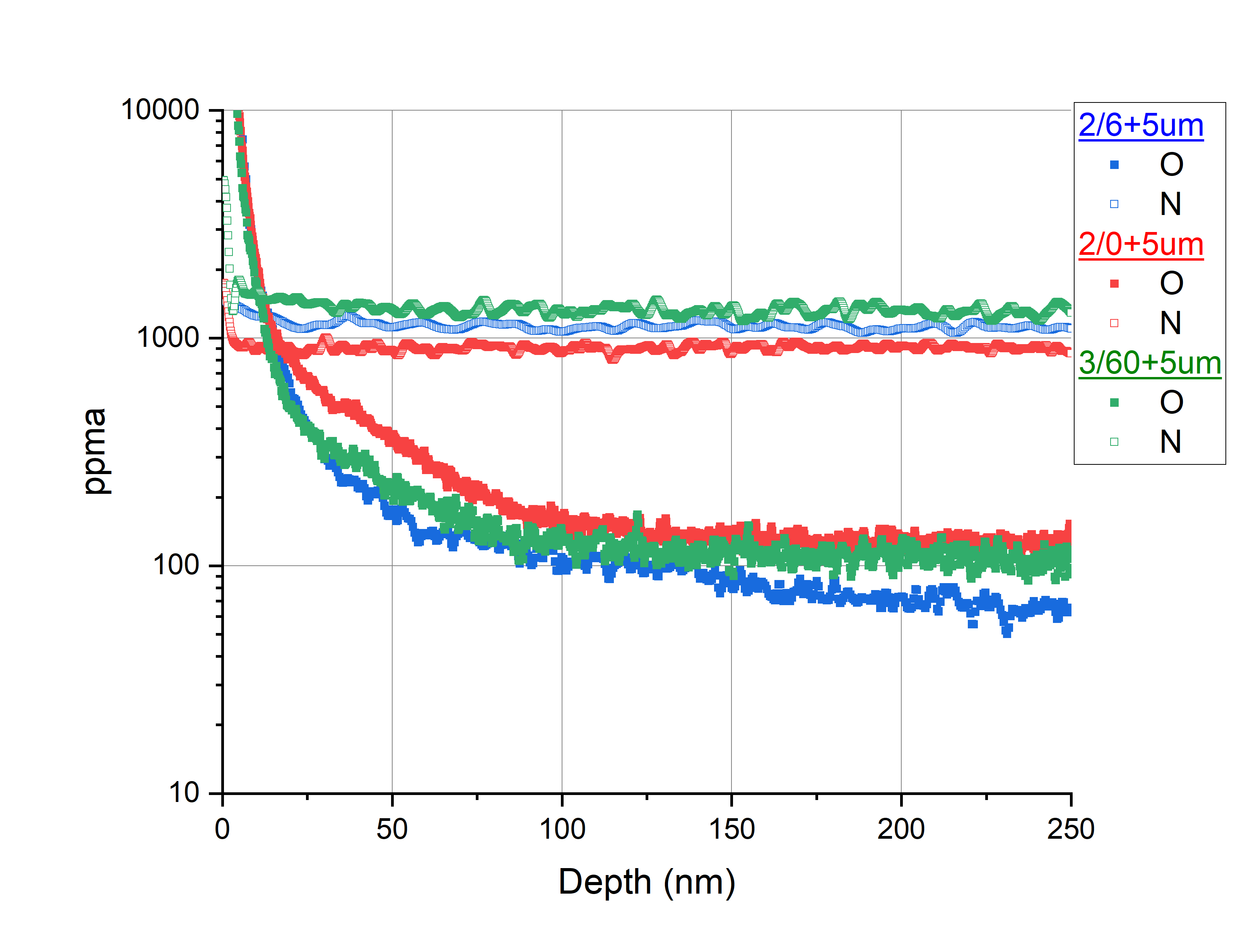 N and O concentration in N-Doped Samples
Much lower concentration of oxygen, perhaps O is playing a lesser role
How does this oxygen compare to other cavity treatments?
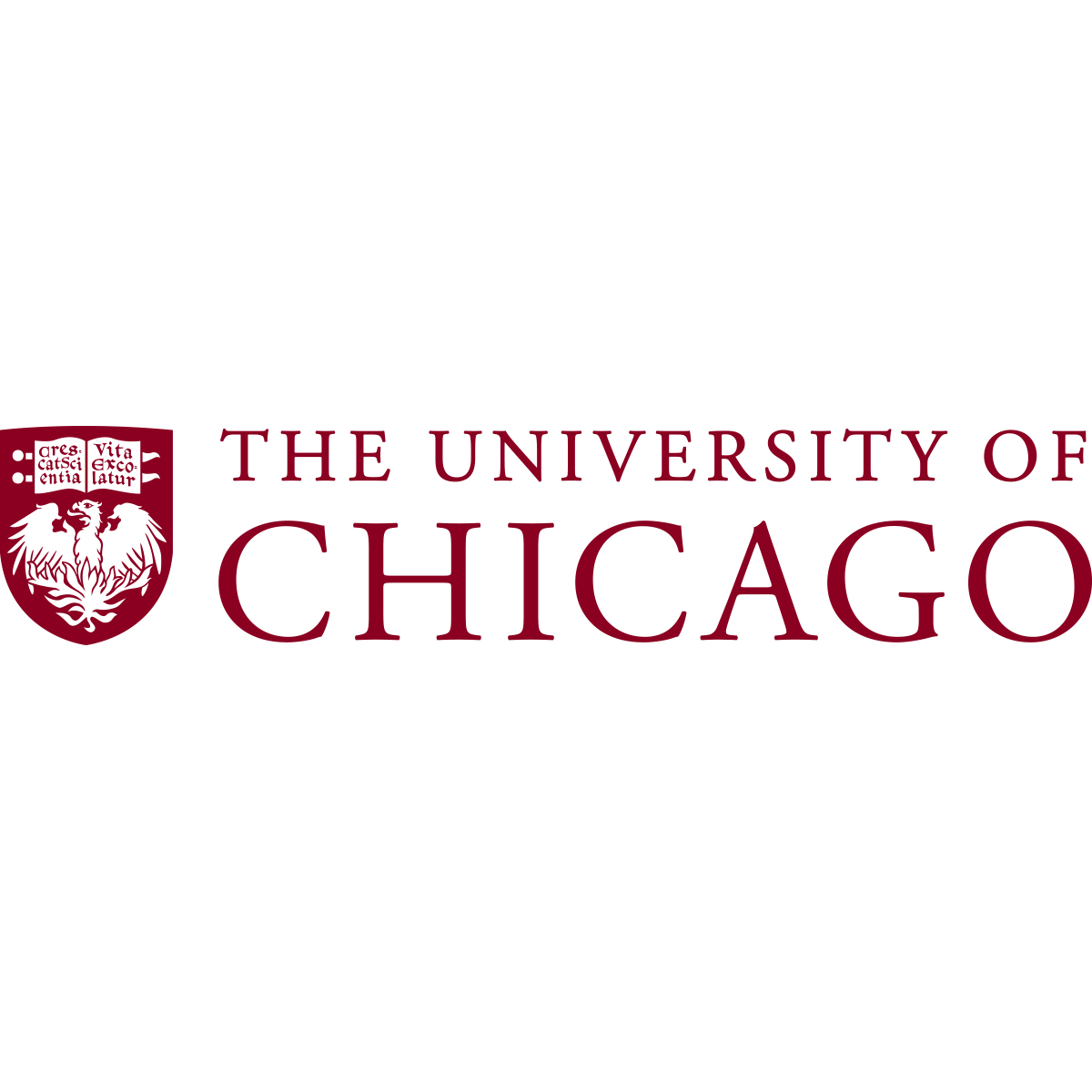 11
12/5/2023
Hannah Hu | TTC 2023
Comparison with other treatments: Cavity Cutouts
Time-of-Flight Secondary Ion Mass Spectrometry (TOF-SIMS)
Comparing oxygen concentration profiles of these cavity cutouts of treatments for which it is known that oxygen plays a key role with nitrogen doped samples
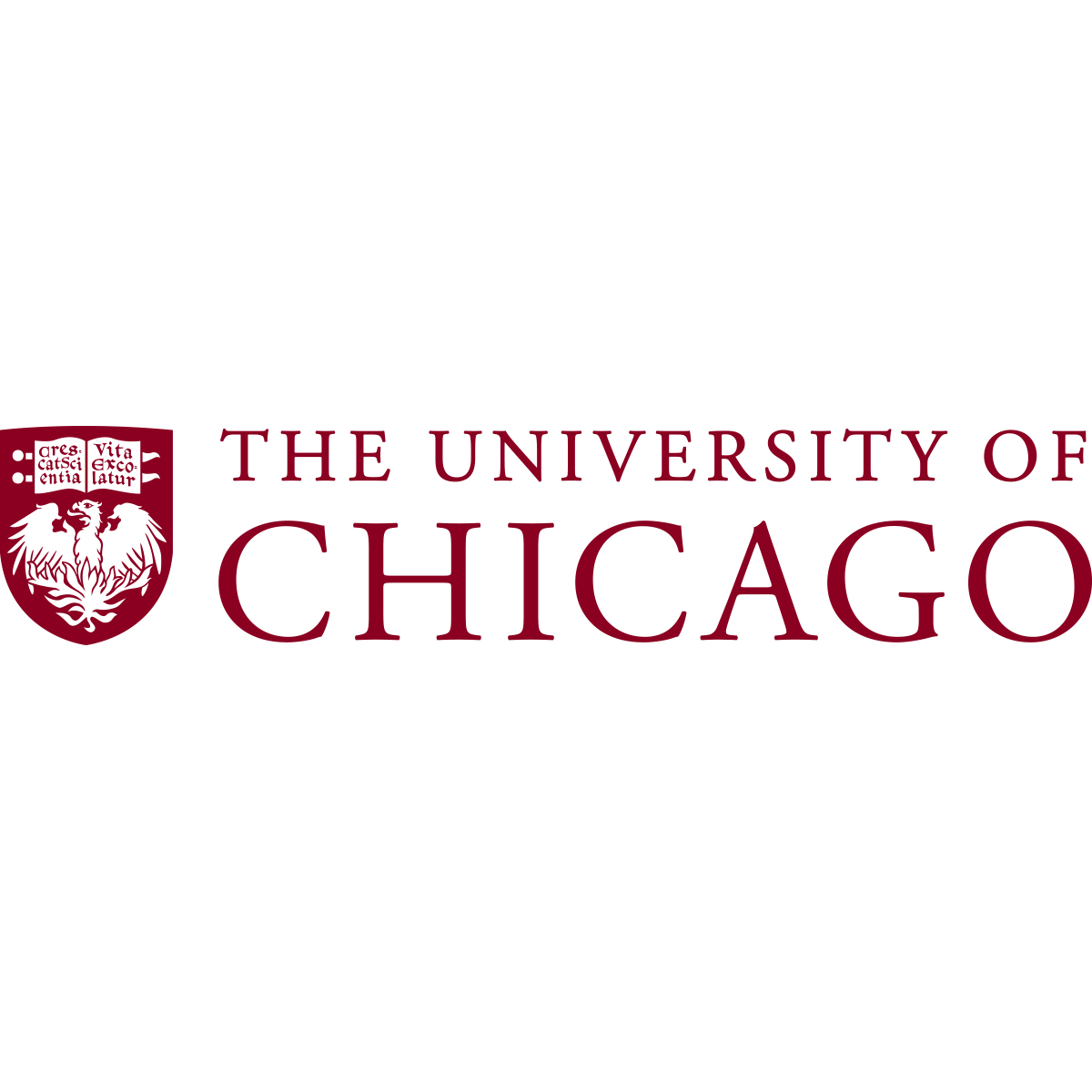 12
12/5/2023
Hannah Hu | TTC 2023
Comparing O Profiles: N-doped vs other treatments
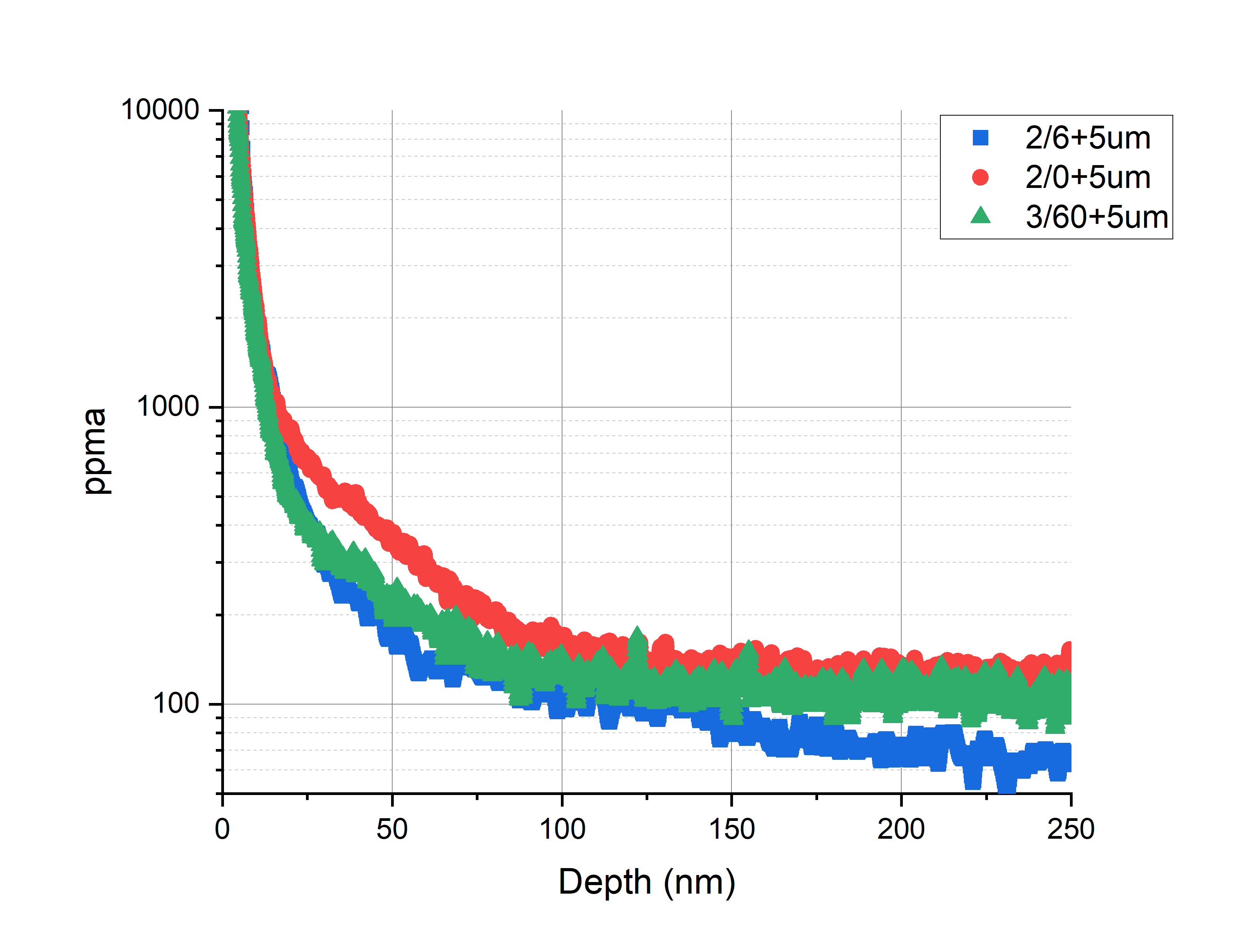 Q0 vs. Eacc
SIMS Profile: O Concentration
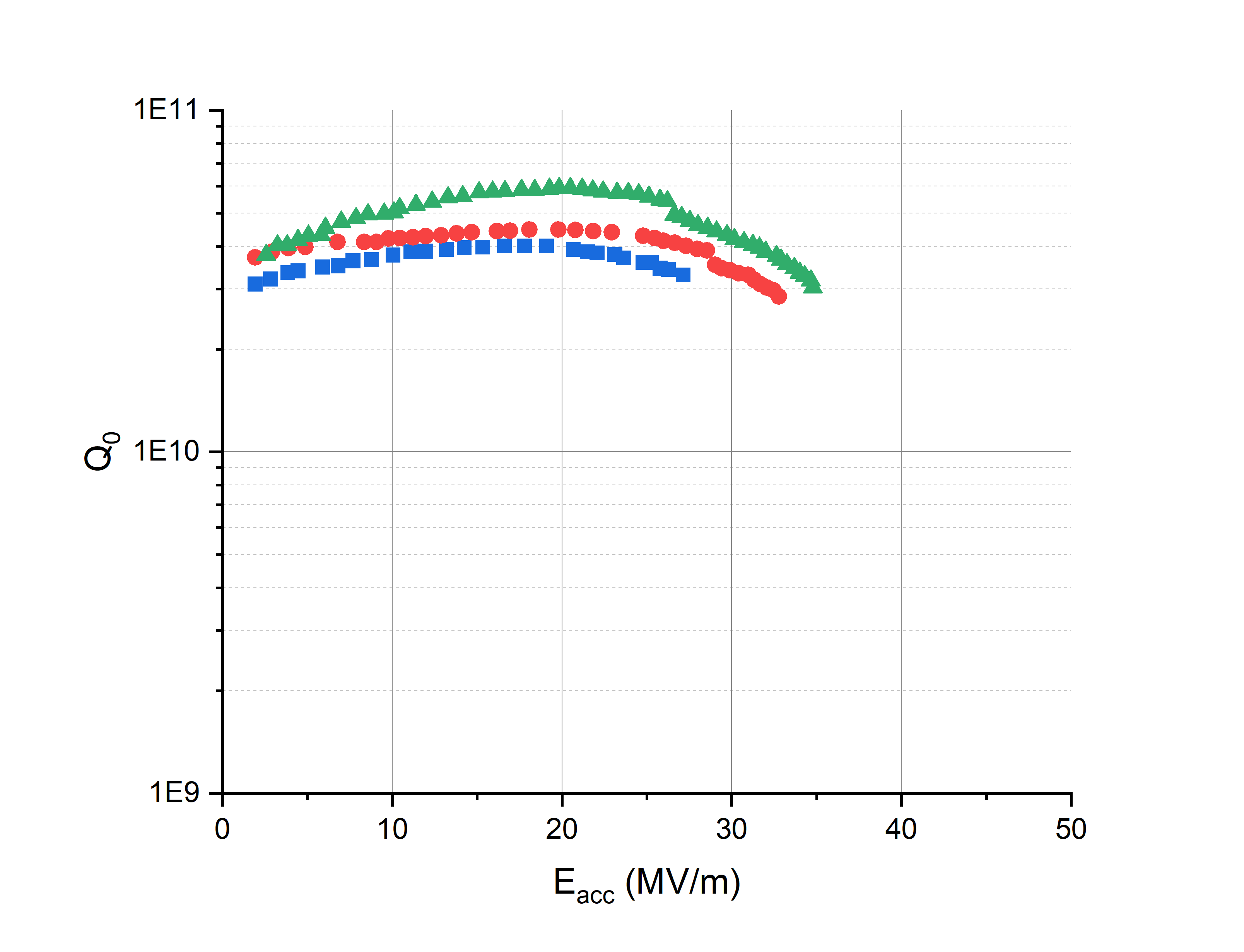 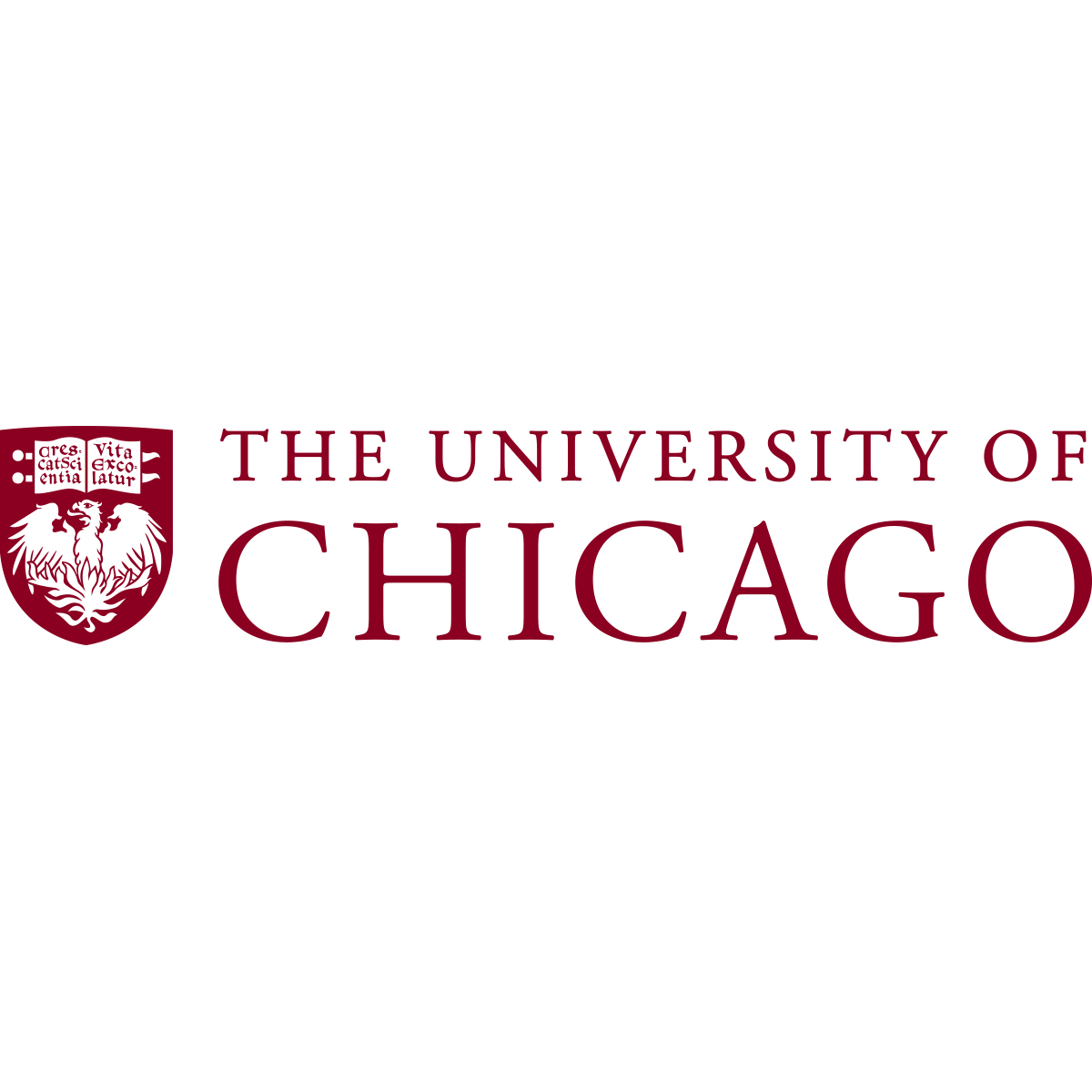 13
12/5/2023
Hannah Hu | TTC 2023
Comparing O Profiles: N-doped vs other treatments
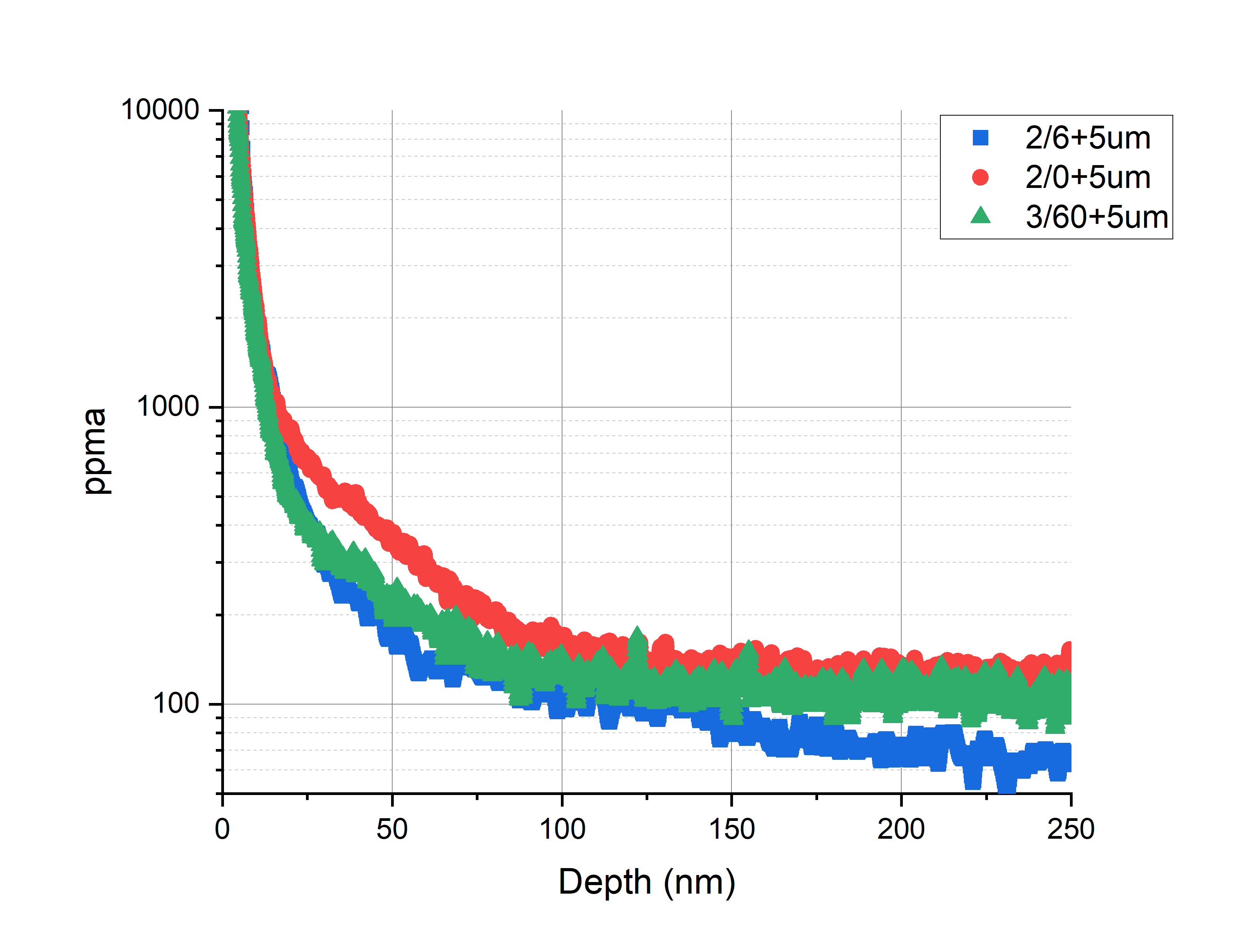 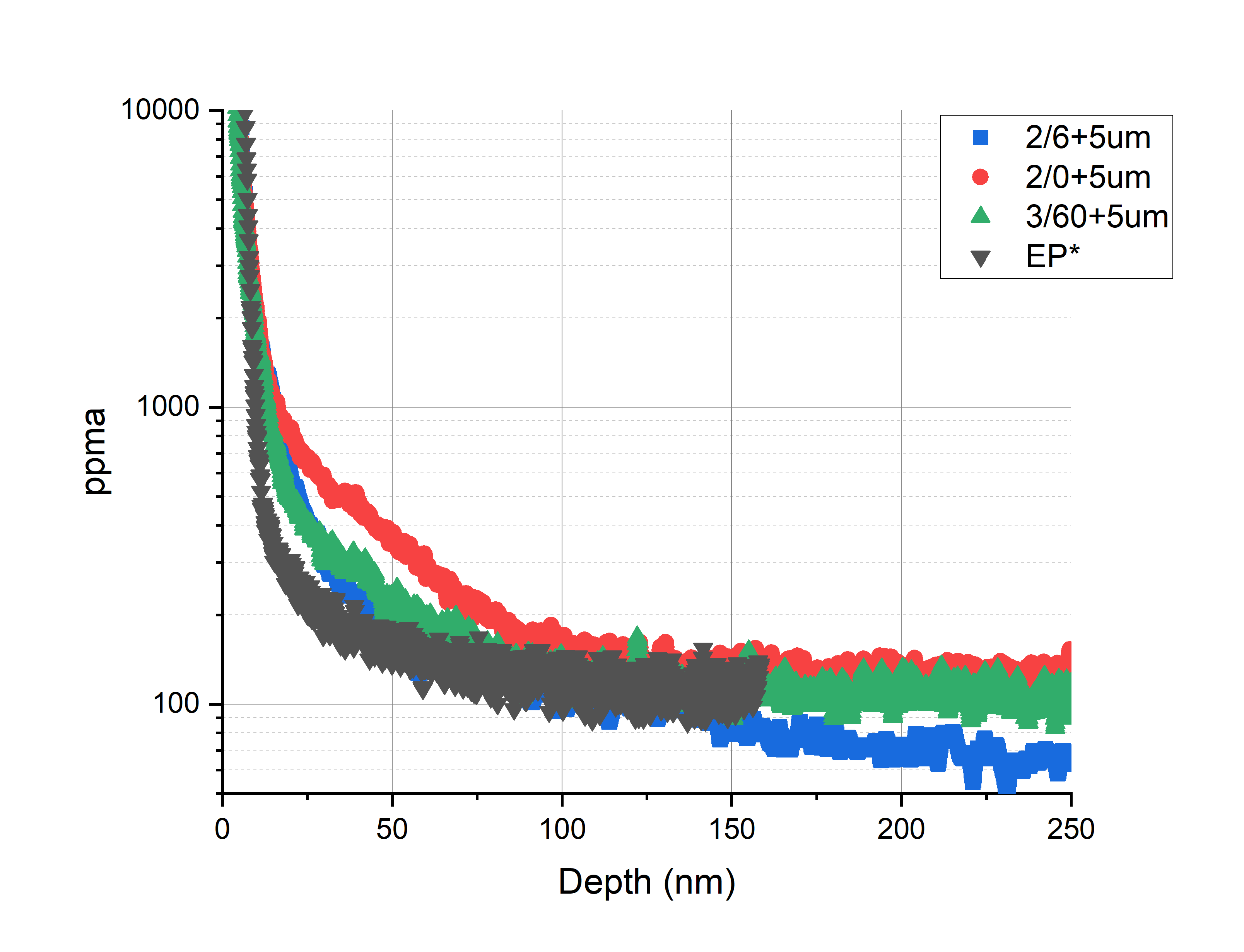 Q0 vs. Eacc
SIMS Profile: O Concentration
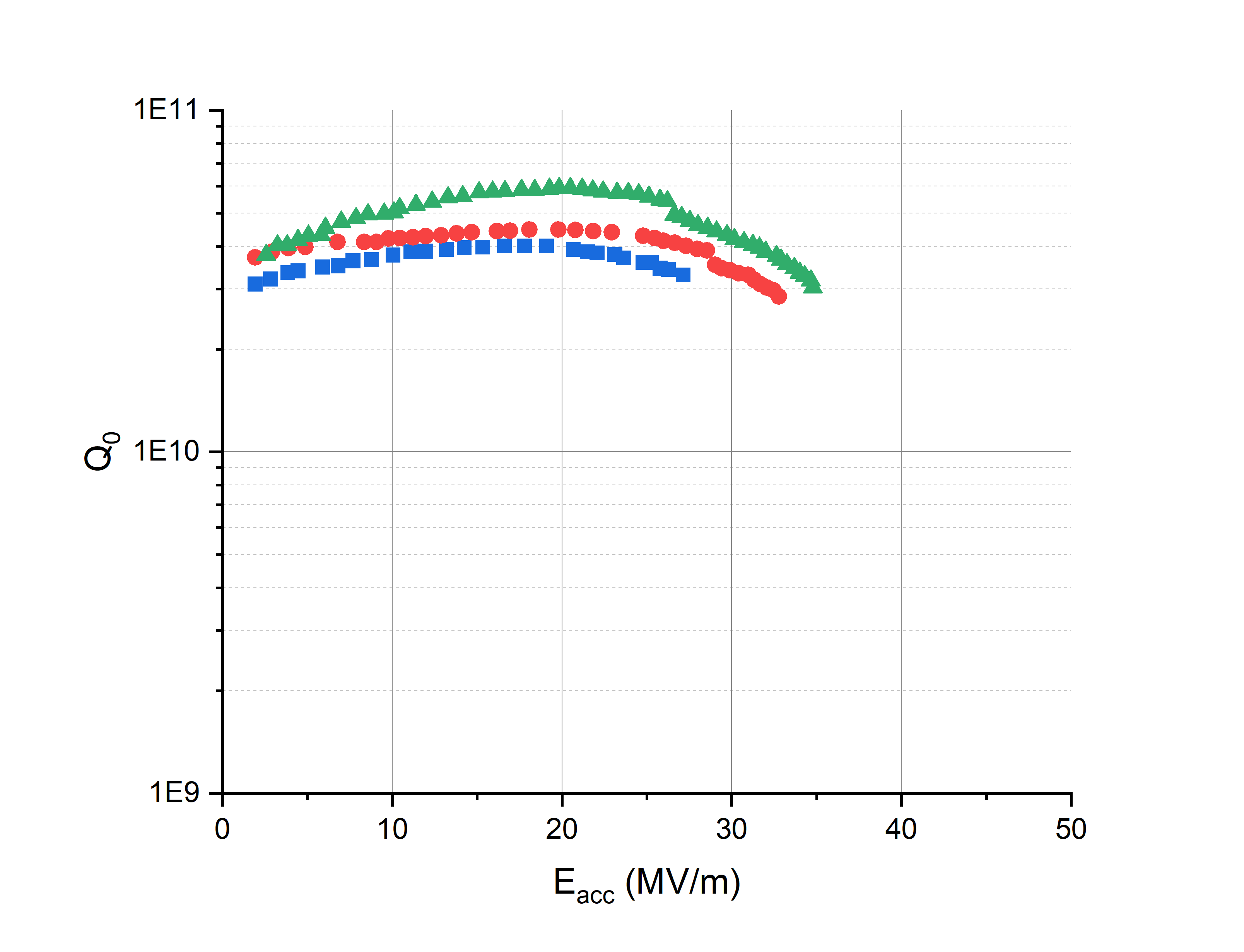 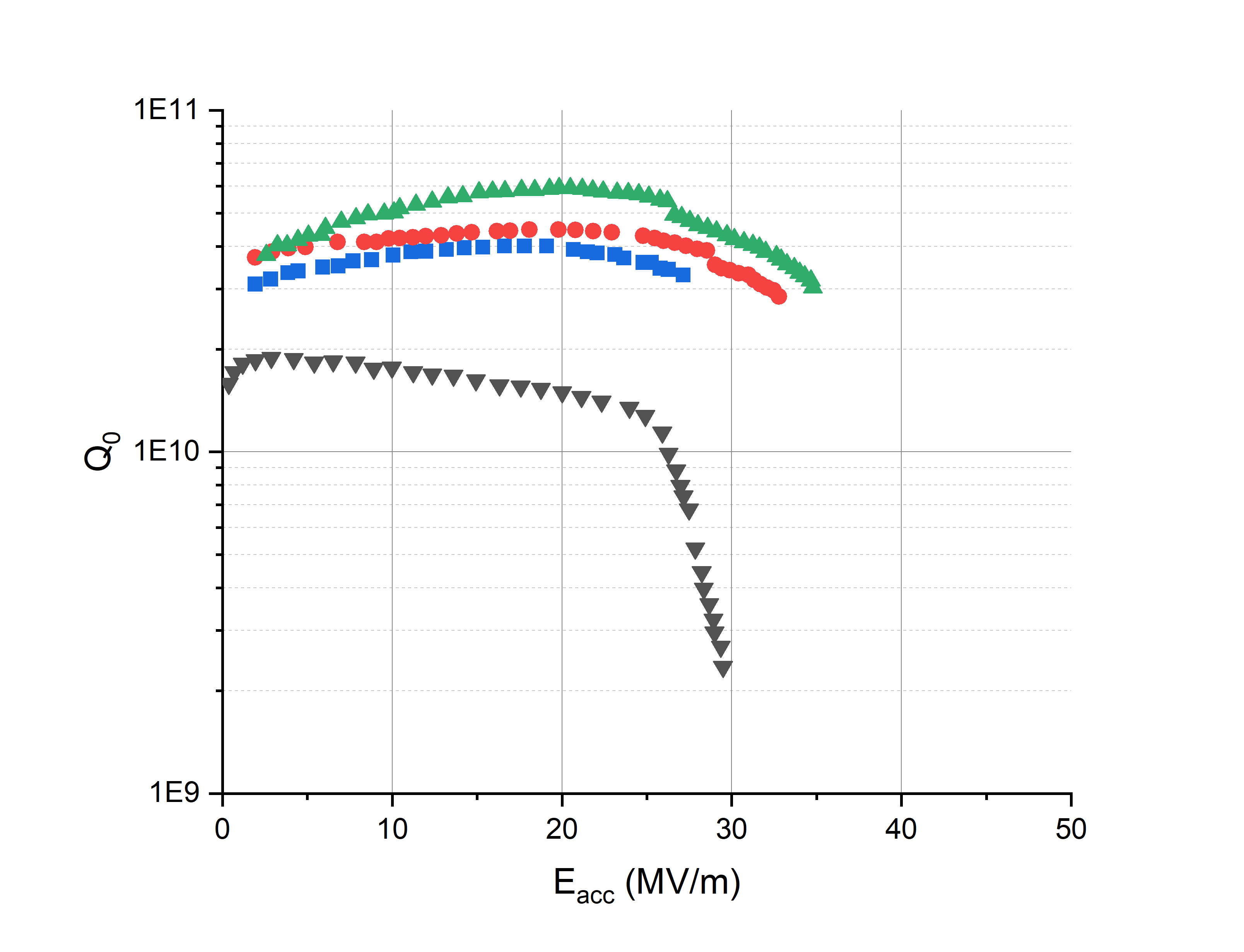 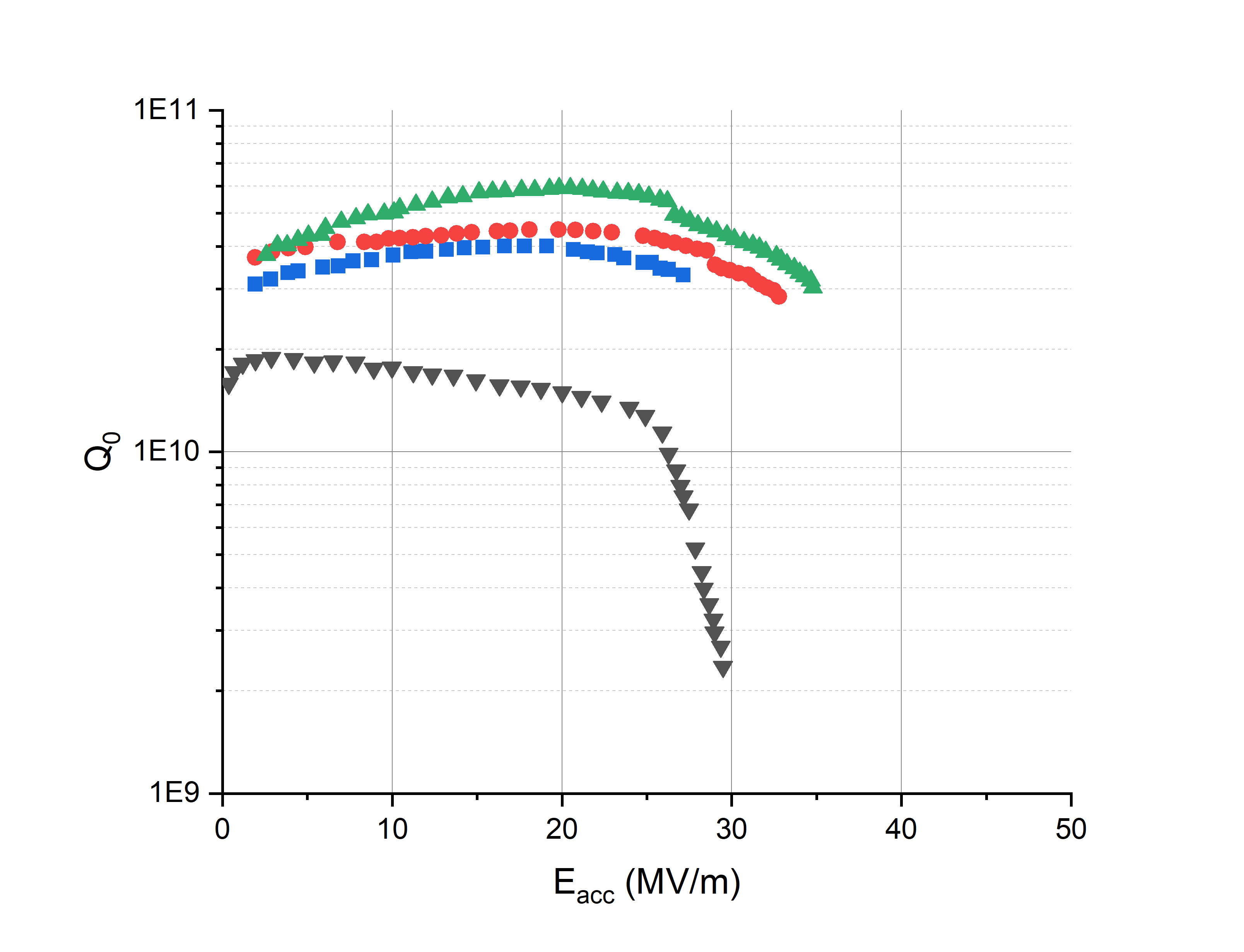 EP: HFQS from breakdown of niobium hydrides from lack of interstitial impurities as confirmed with SIMS
N-doped: Comparable but slightly elevated O concentration. Negligible effect?
*EP absolute concentration was not directly measured. Data is scaled relative to 75/120C modified LTB absolute concentration. Will verify will future measurements
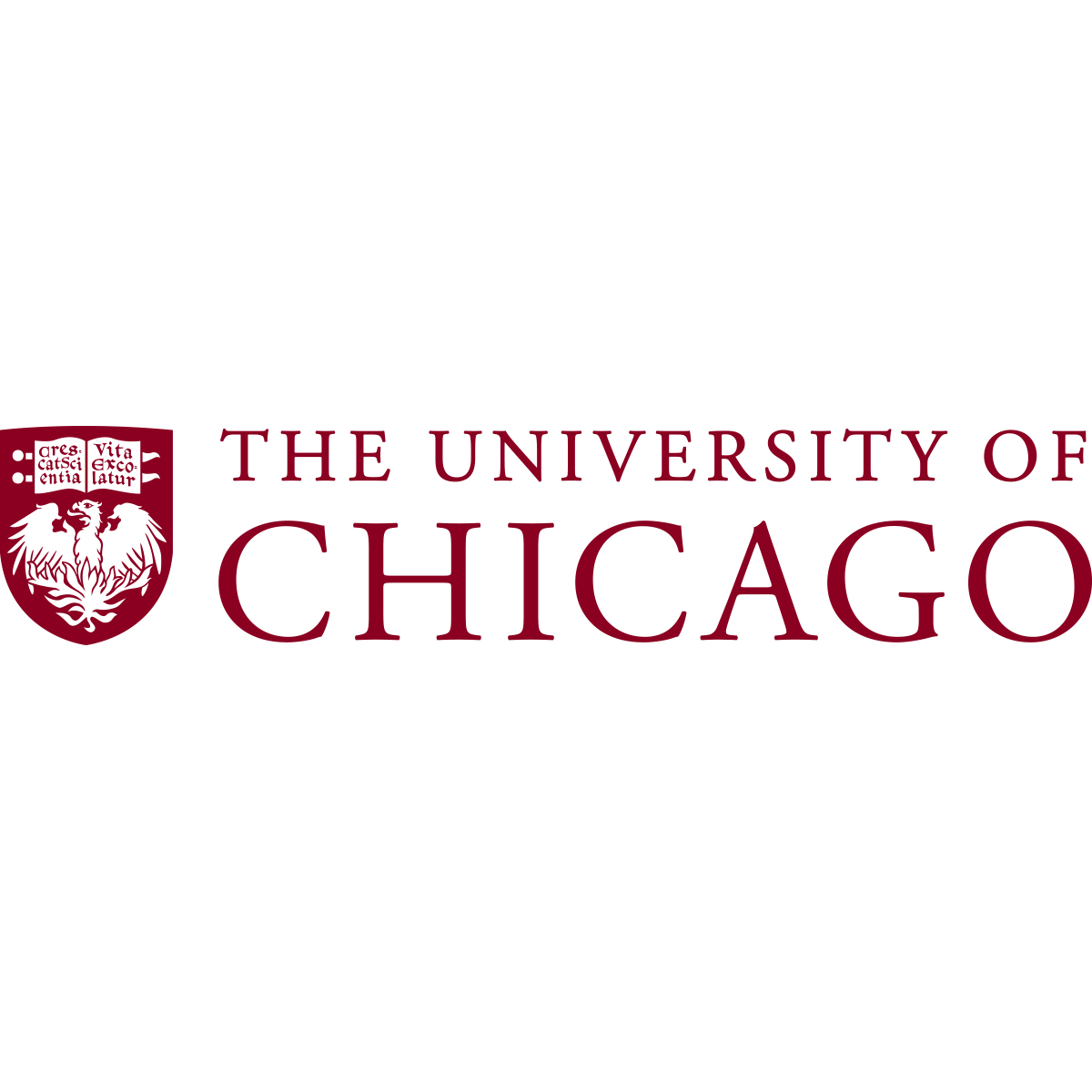 14
12/5/2023
Hannah Hu | TTC 2023
Comparing O Profiles: N-doped vs other treatments
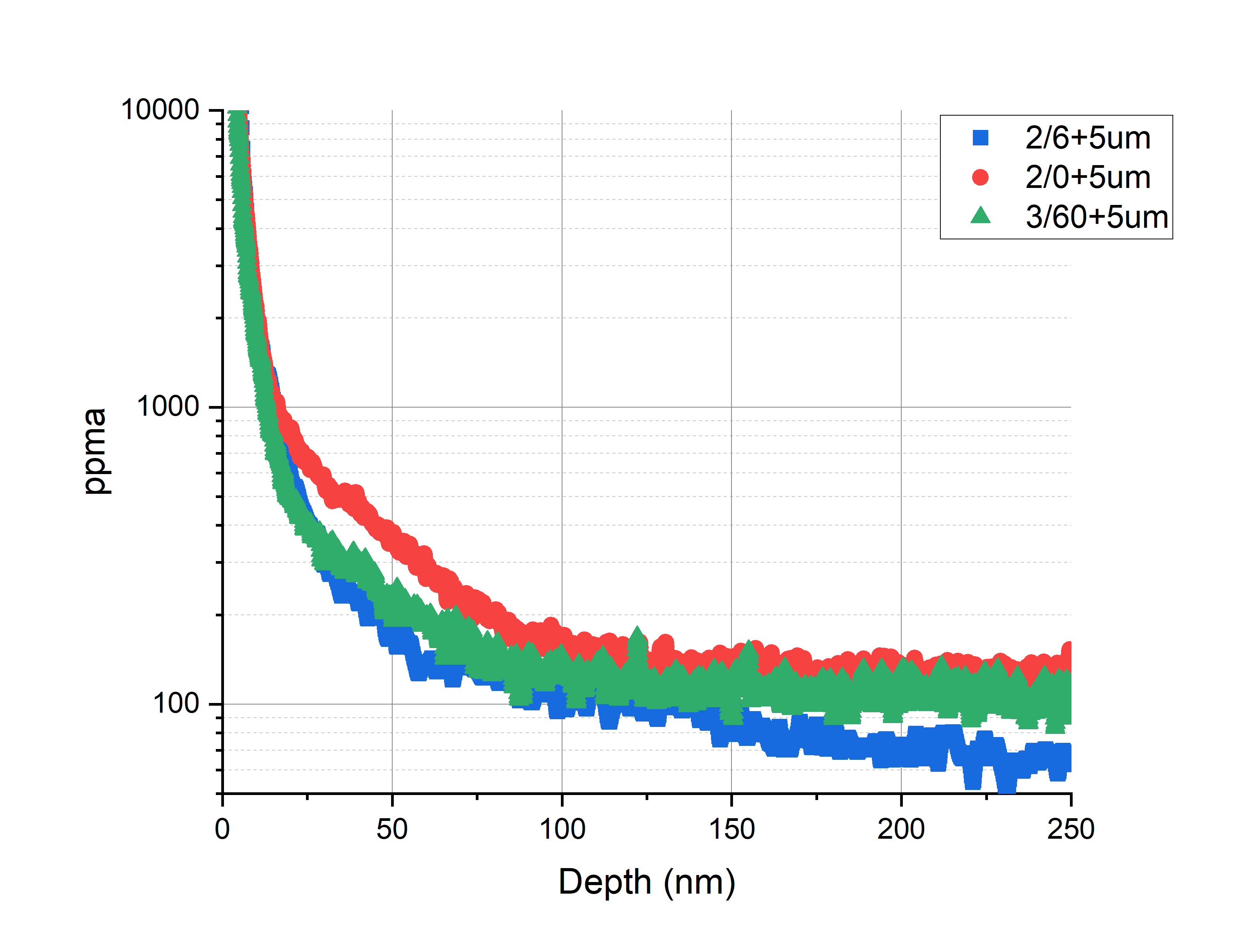 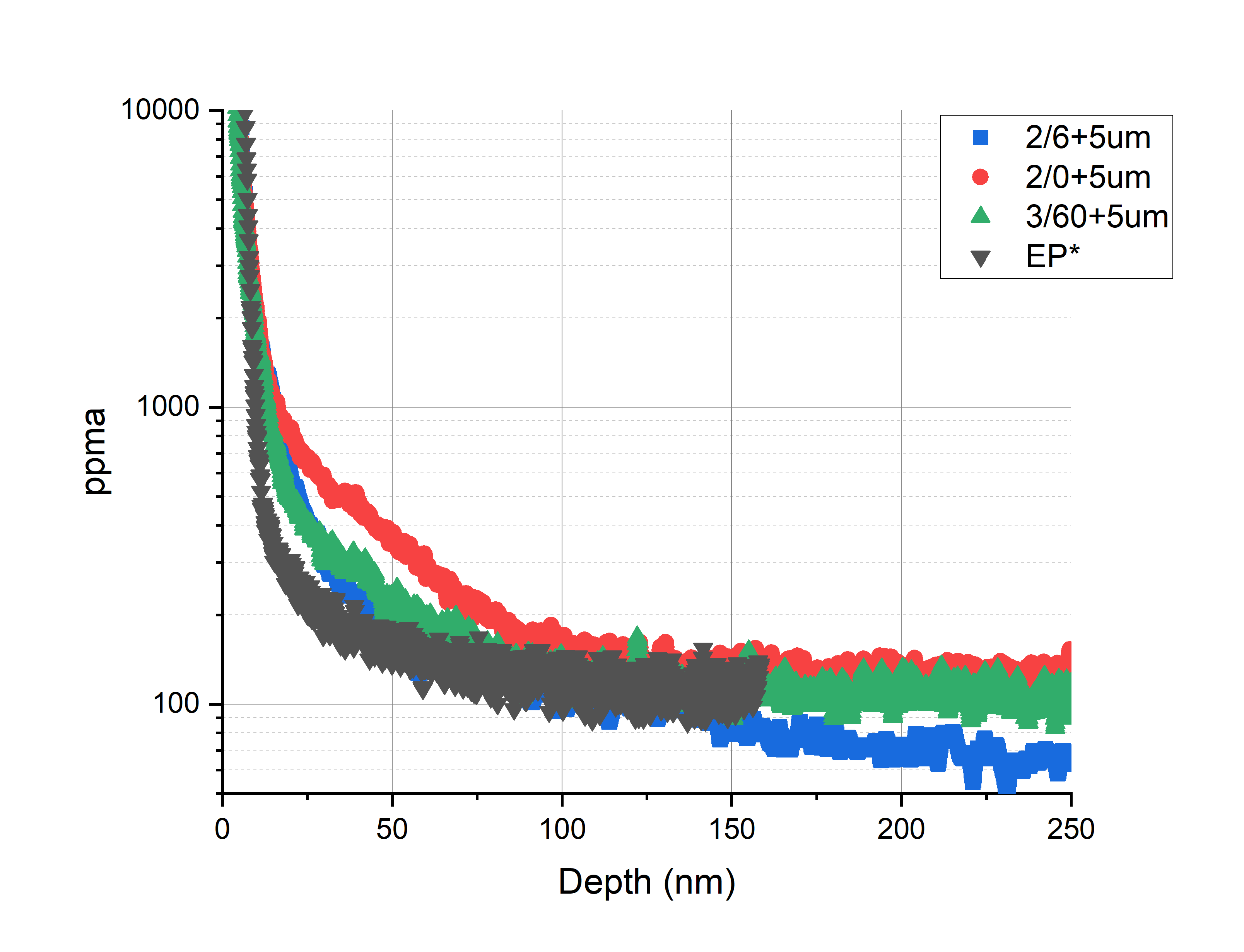 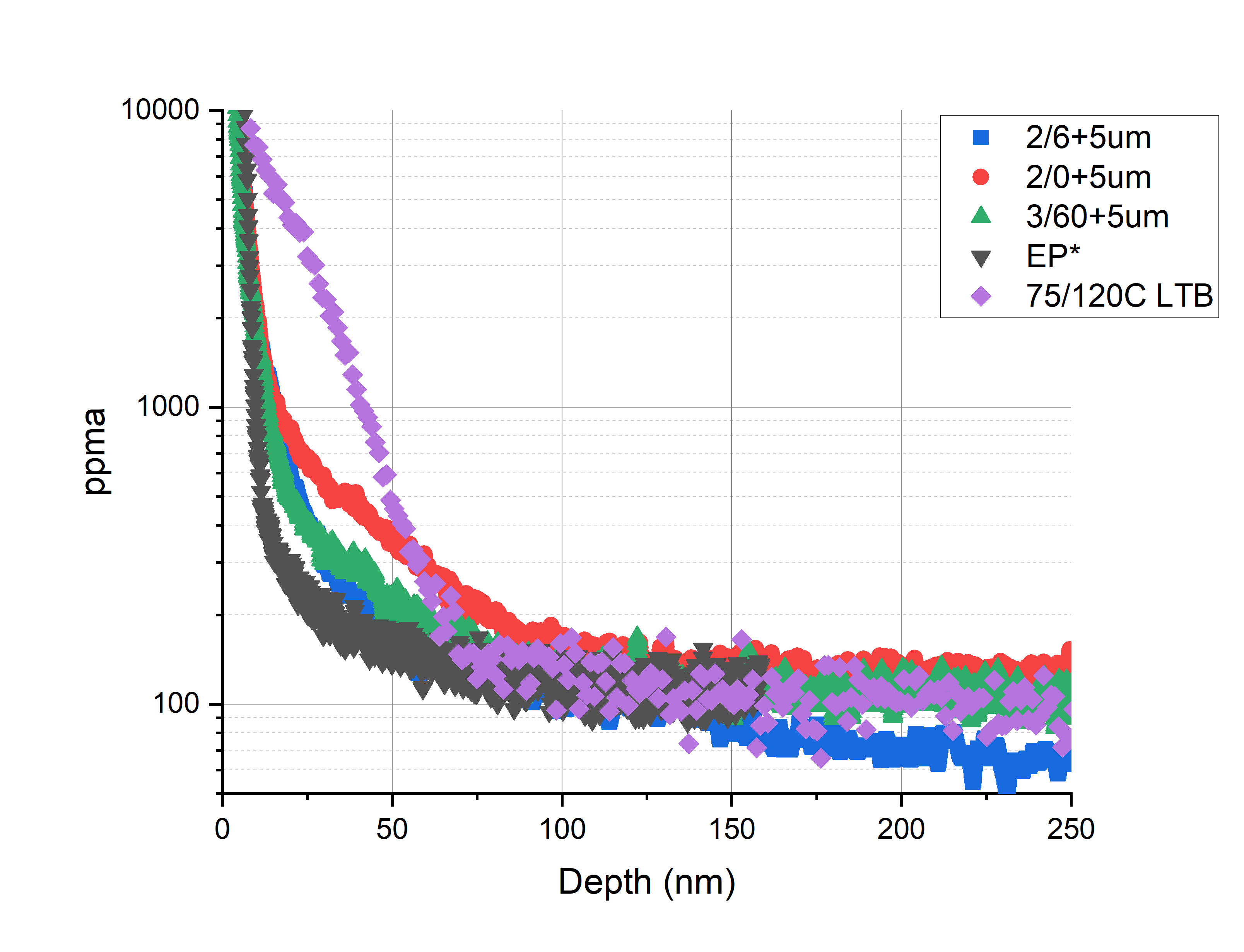 Q0 vs. Eacc
SIMS Profile: O Concentration
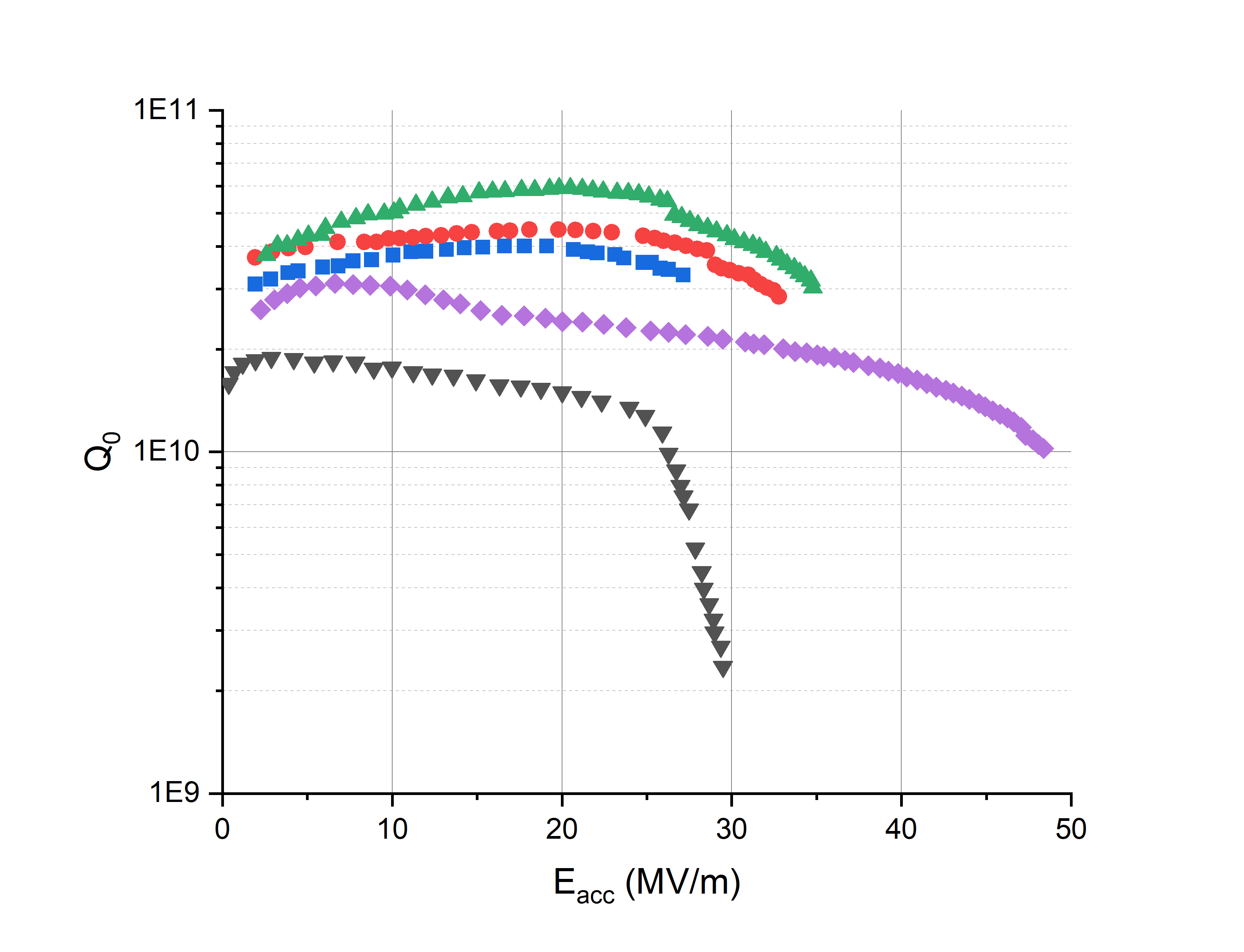 75/120C LTB: significant improvement in RF performance from roughly 2 – 3 times more oxygen in the first 100 nm of the surface than N-doped
Dirty surface extends high gradient RF performance
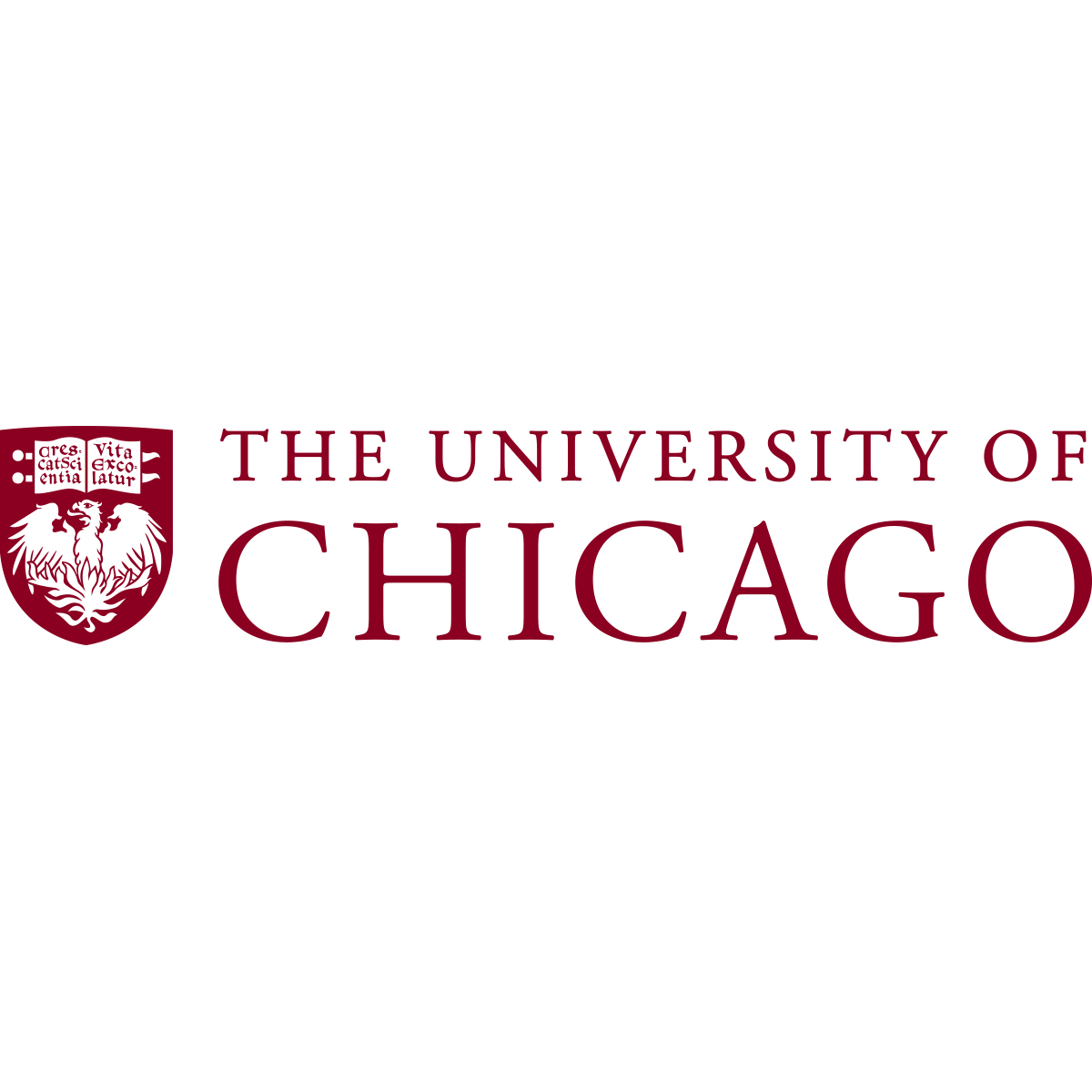 15
12/5/2023
Hannah Hu | TTC 2023
Comparing O Profiles: N-doped vs other treatments
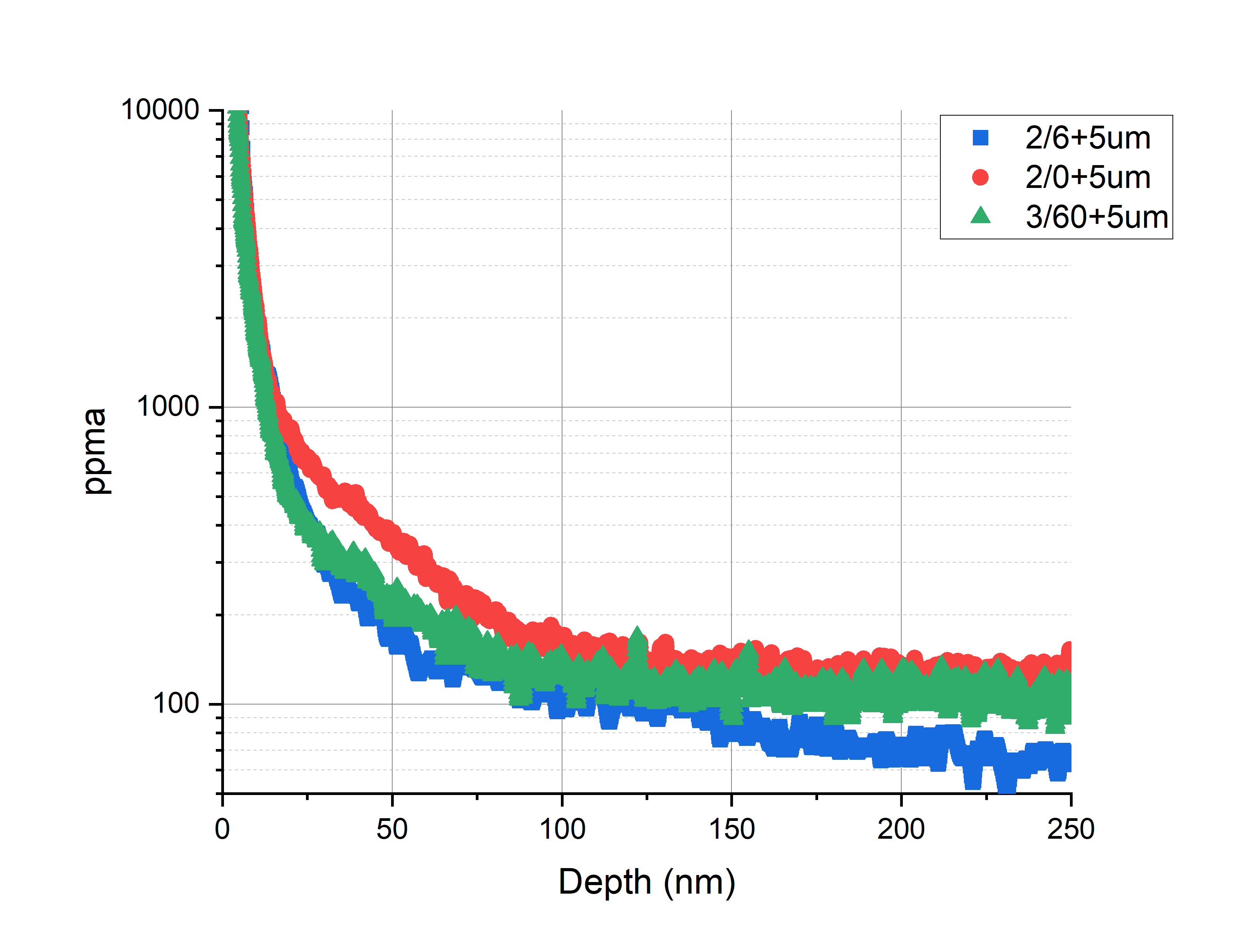 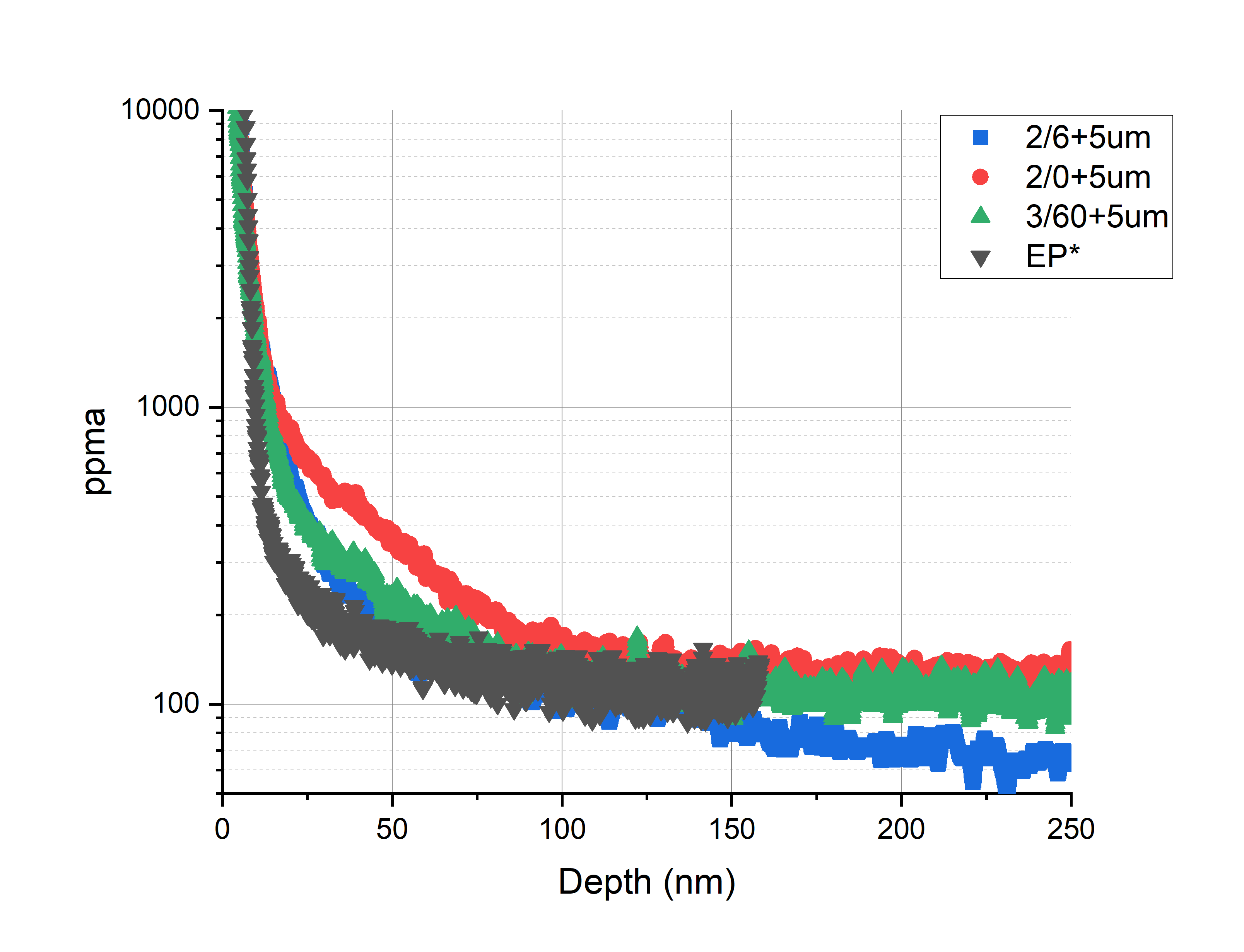 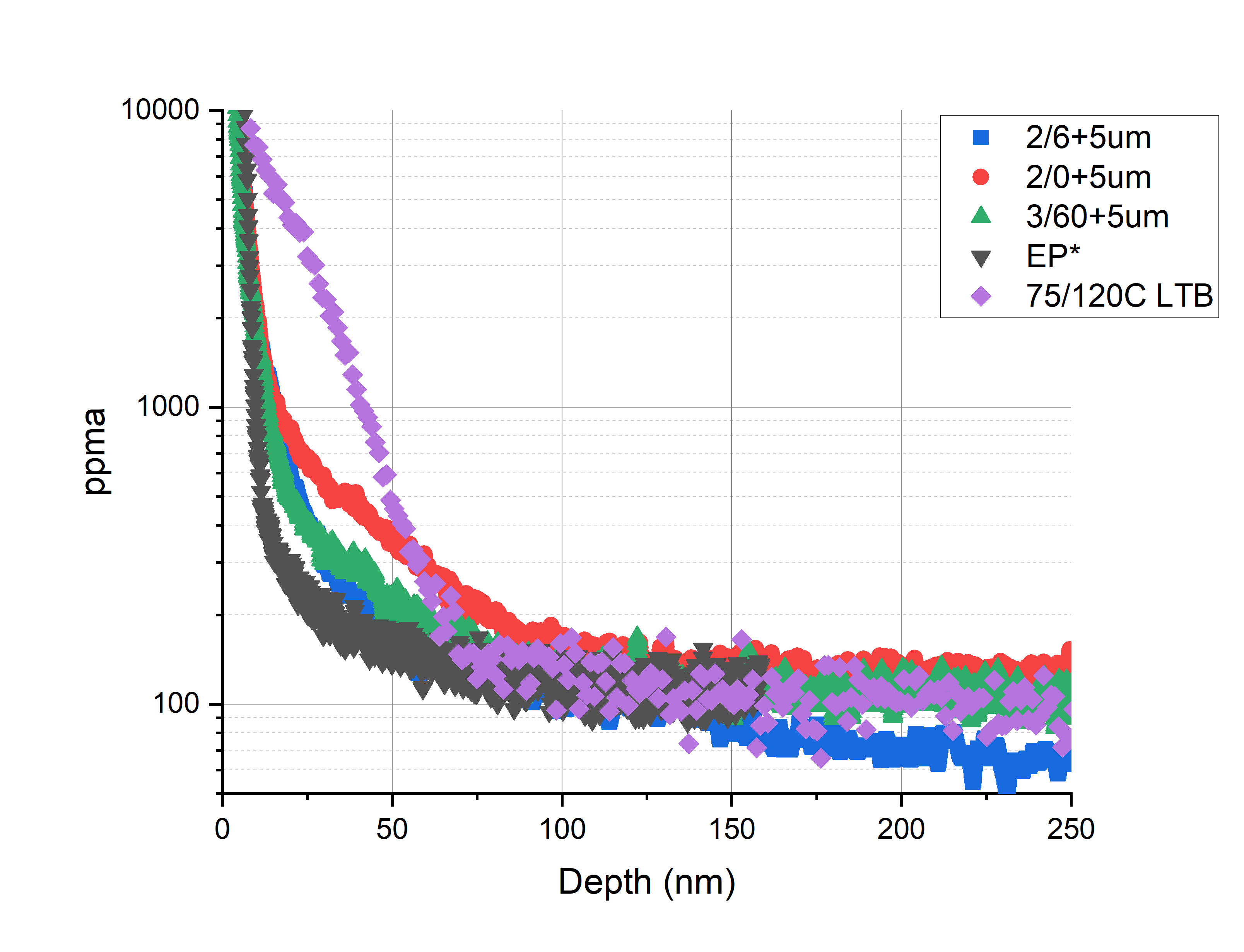 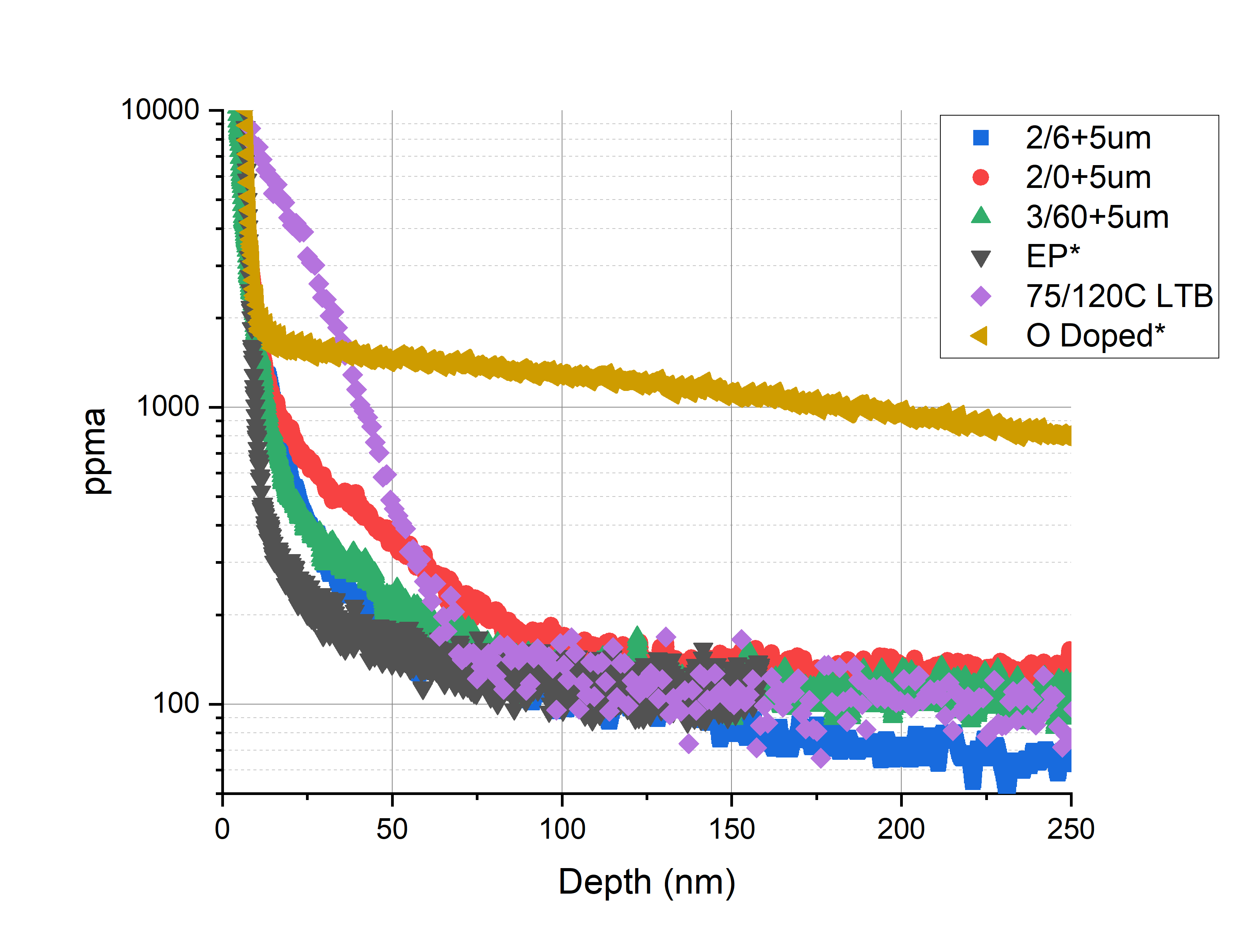 Q0 vs. Eacc
SIMS Profile: O Concentration
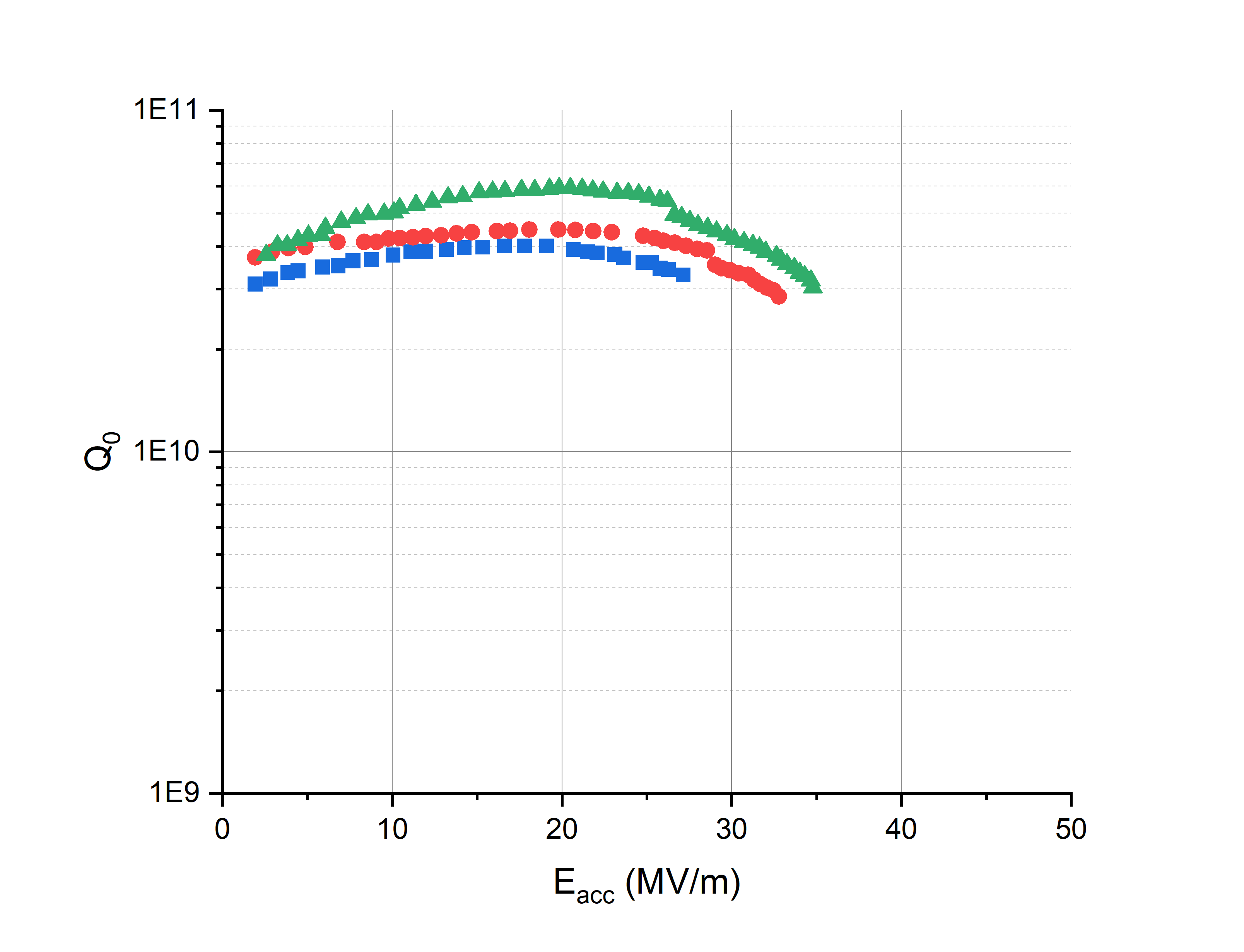 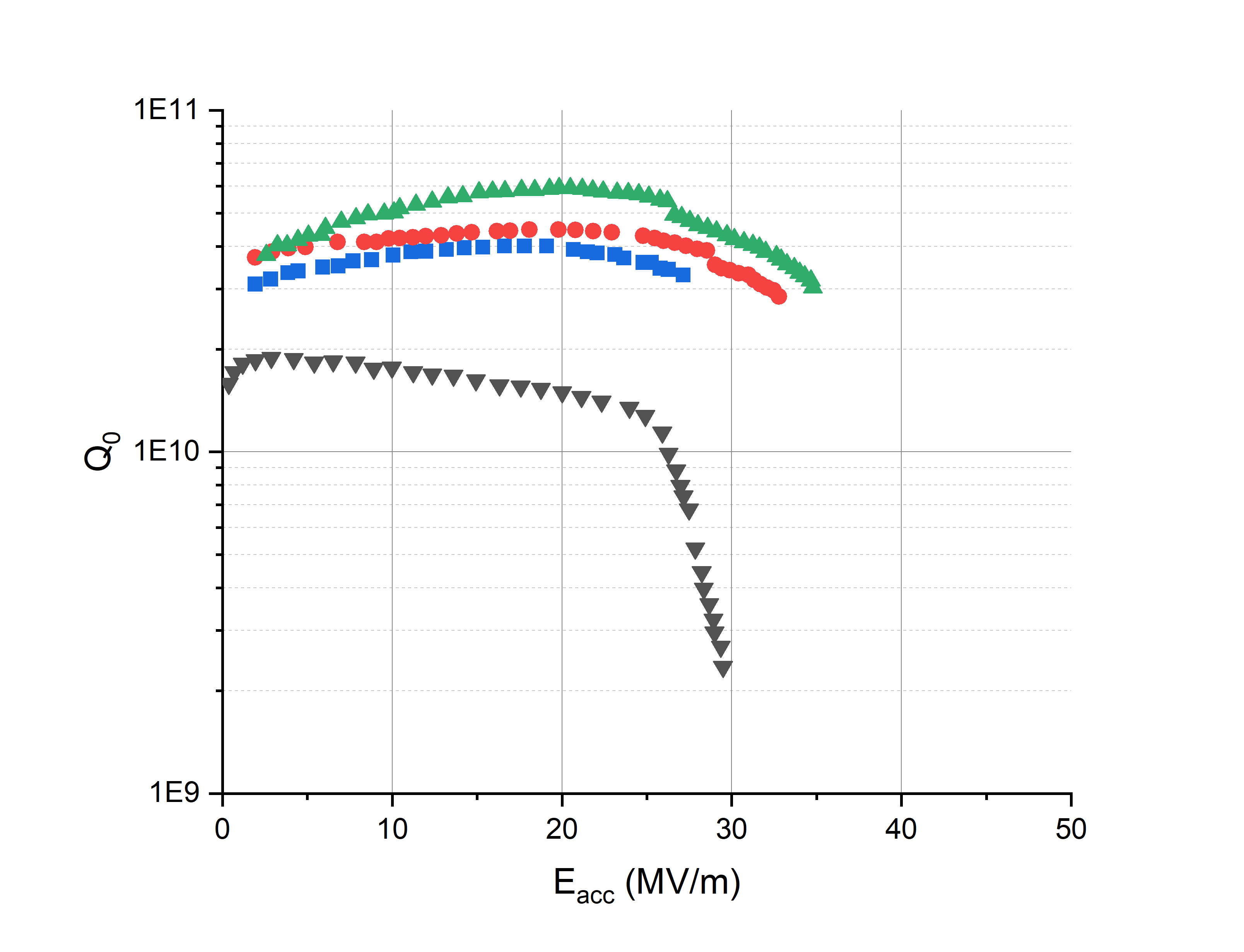 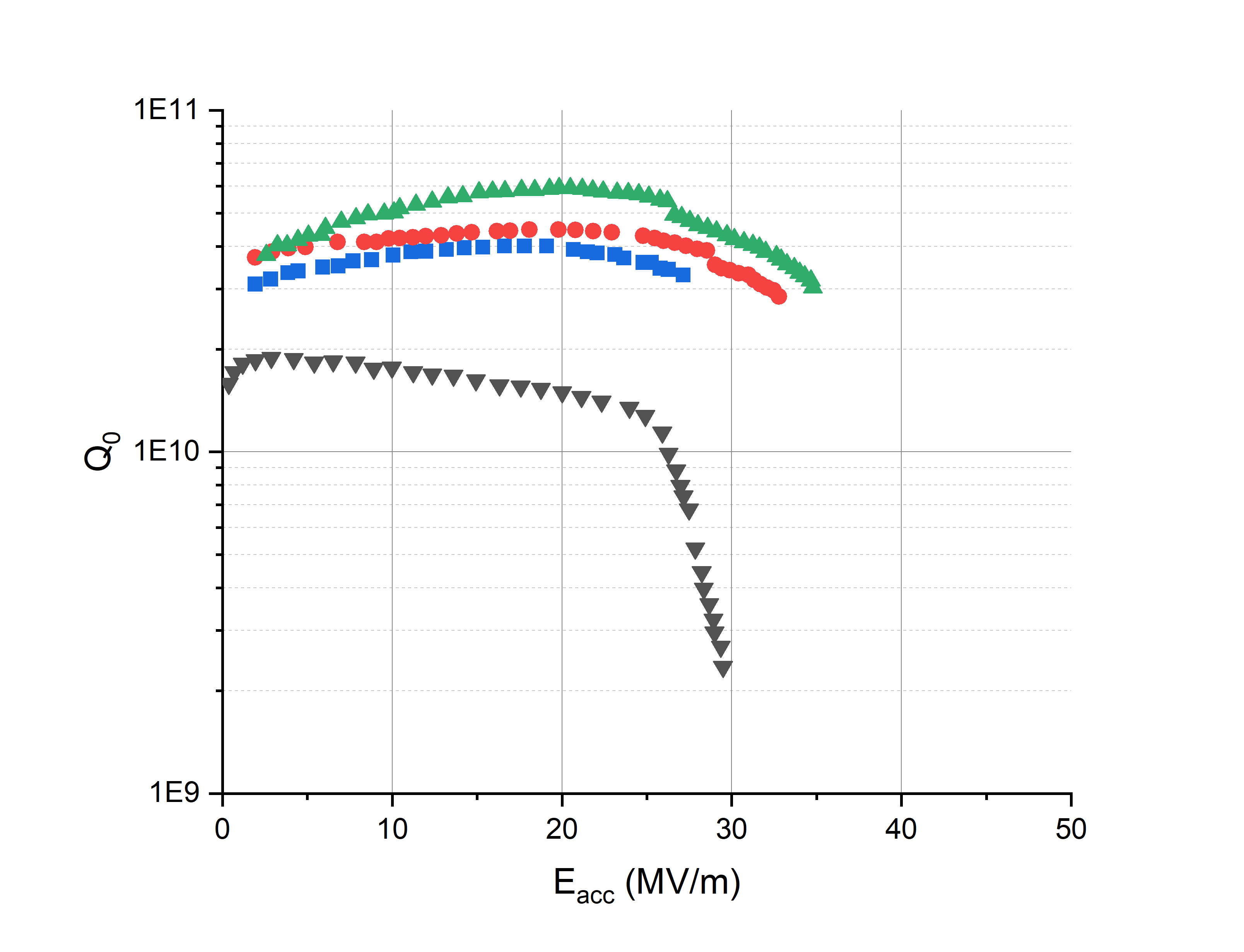 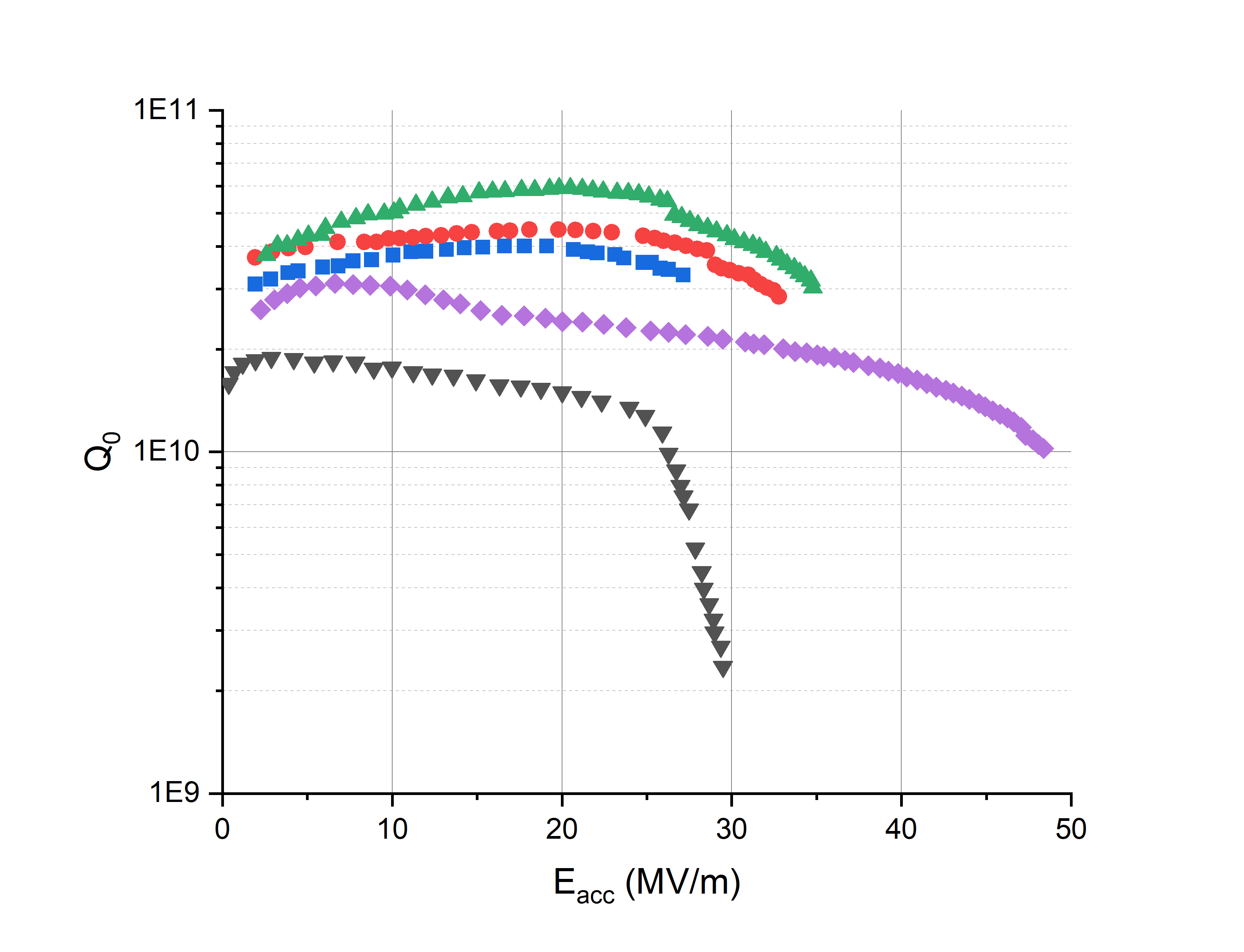 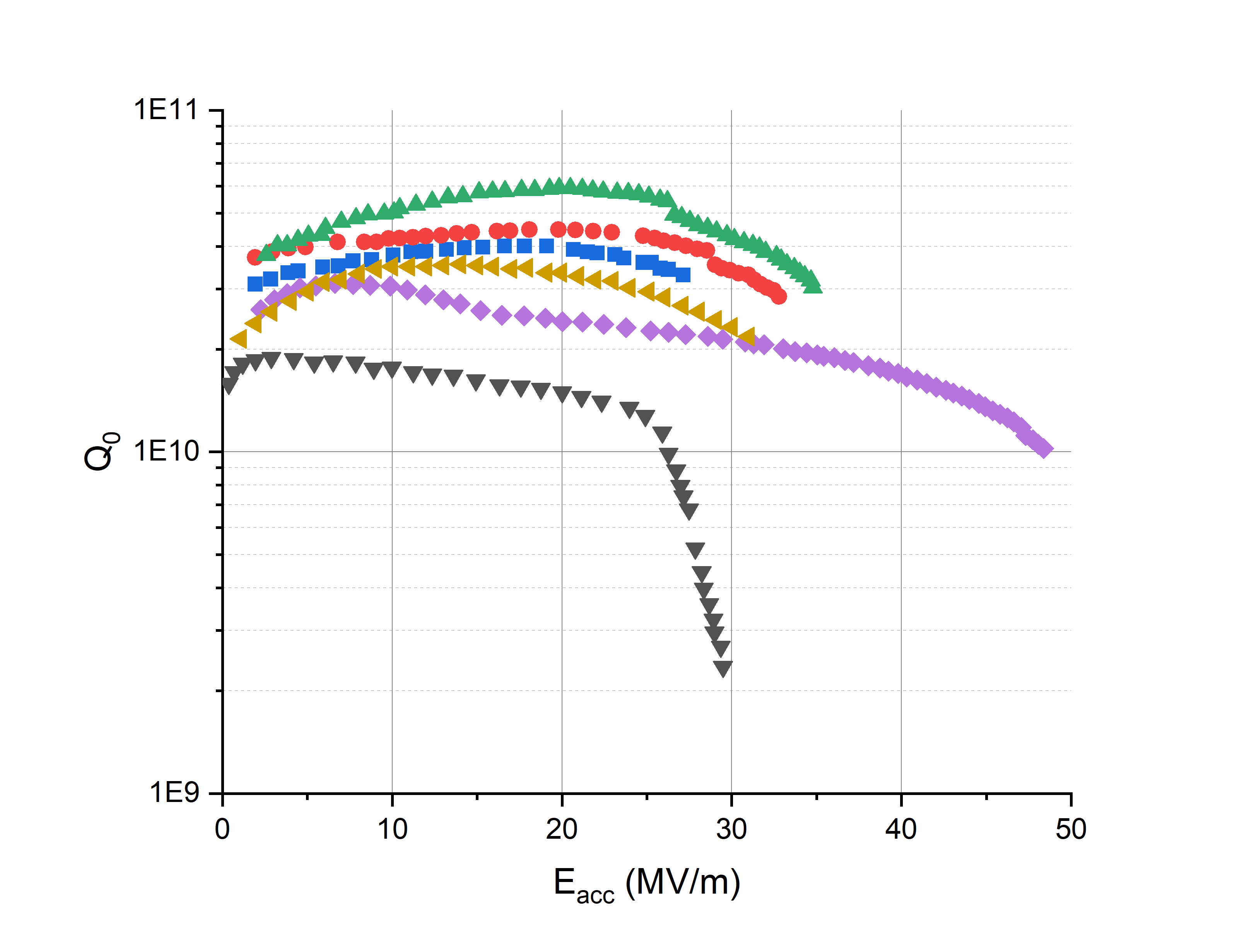 O doped: Lower concentration at surface, but more uniform
Uniform concentration gives anti-Q slope and high Q0, similar to the effect of N in N-doped
*Absolute concentration was not directly measured. Data is scaled relative to 75/120C modified LTB absolute concentration.
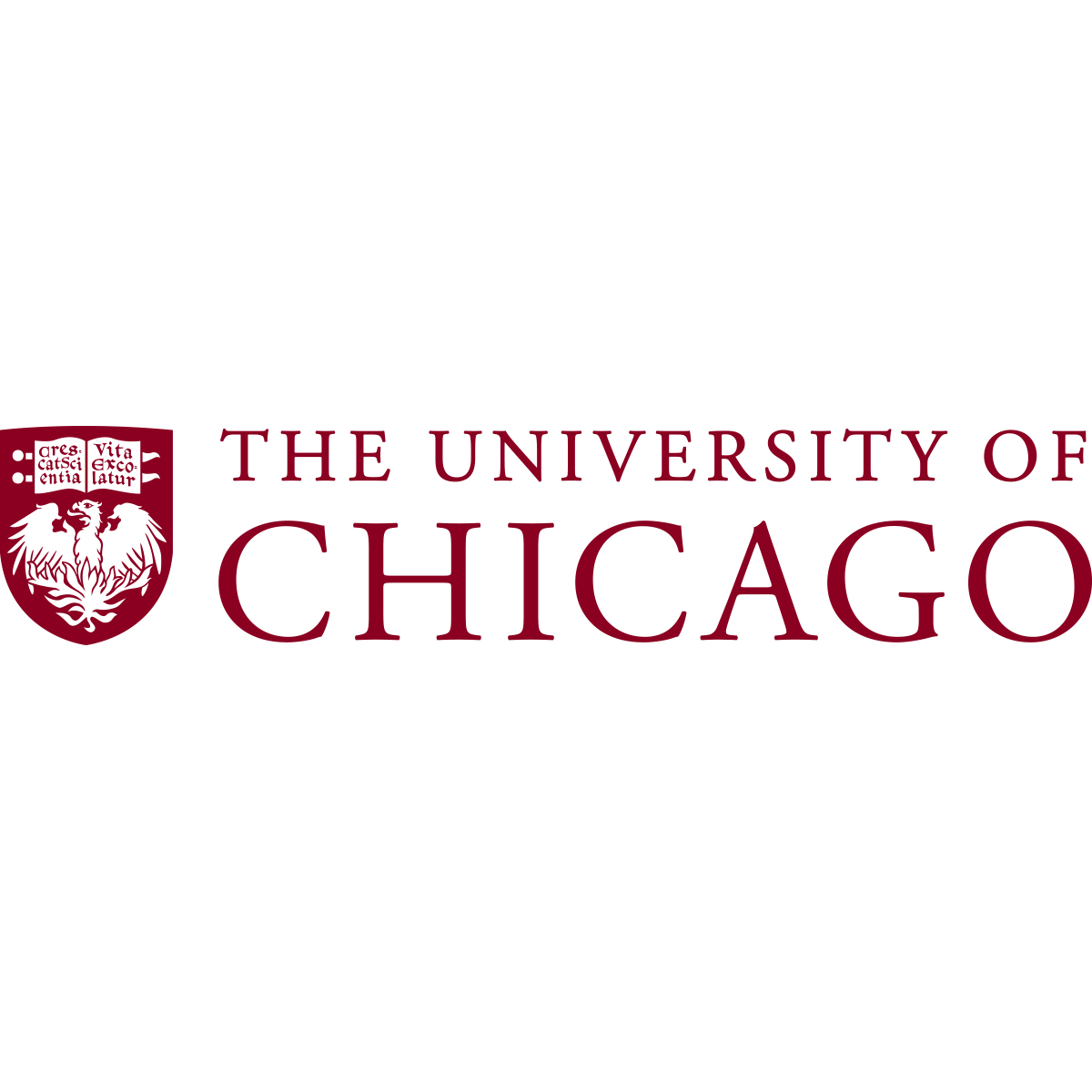 16
12/5/2023
Hannah Hu | TTC 2023
Comparing O doped and N doped
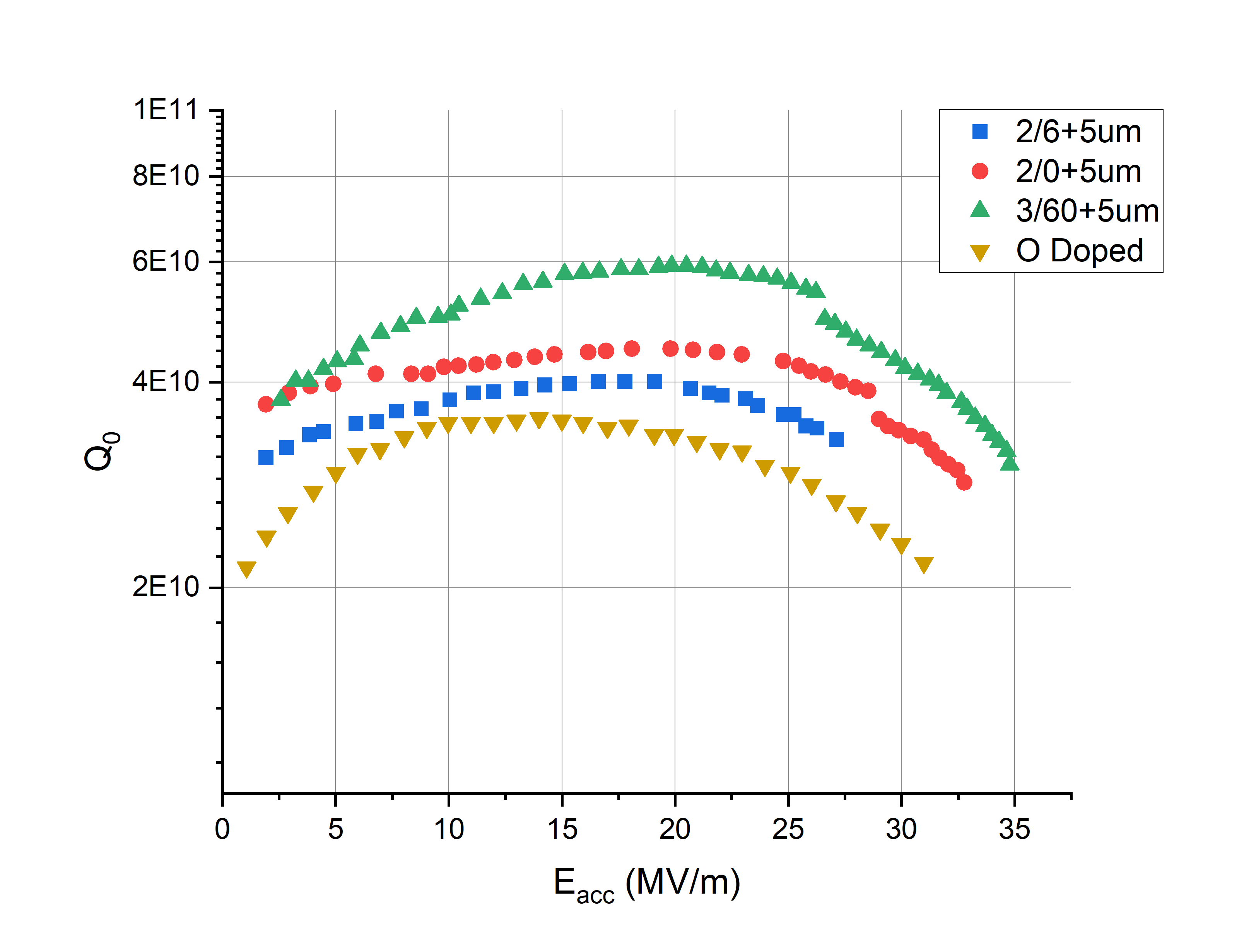 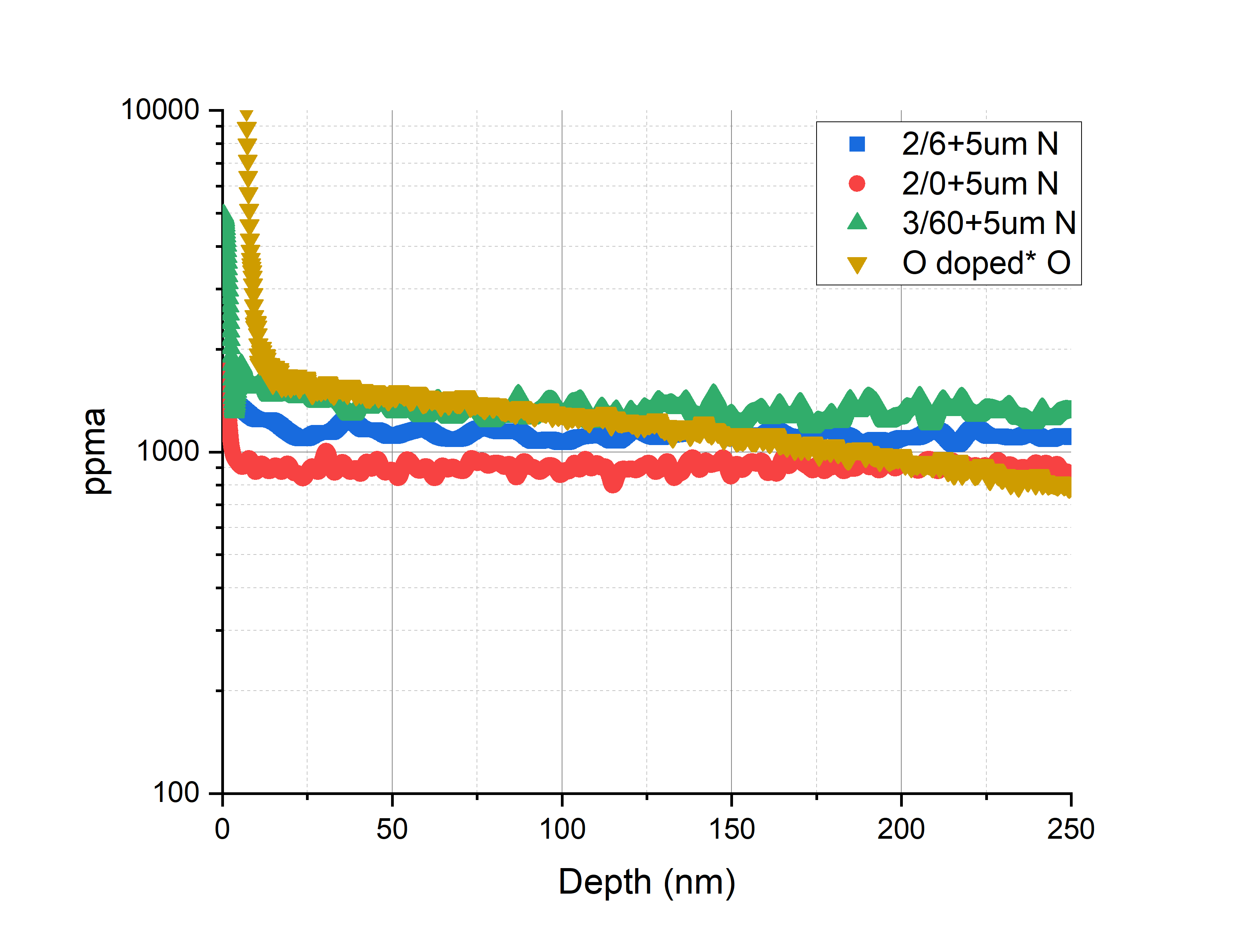 Similar RF cavity performance and impurity profile
If we slightly increase O conc., will that increase Q0 like with 2/x → 3/60 for N-doped?
Since O-doped cavity is slightly lower in Q0 but with similar concentration, does that mean O is slightly less effective than N at trapping H?
DFT study by D. Ford (2013) showed that the binding energy of -0.06 eV for H bonding with Nb-O instead of with Nb compared to -0.10 eV for Nb-N
D. C. Ford et al., doi:10.1088/09-2048/26/10/105003
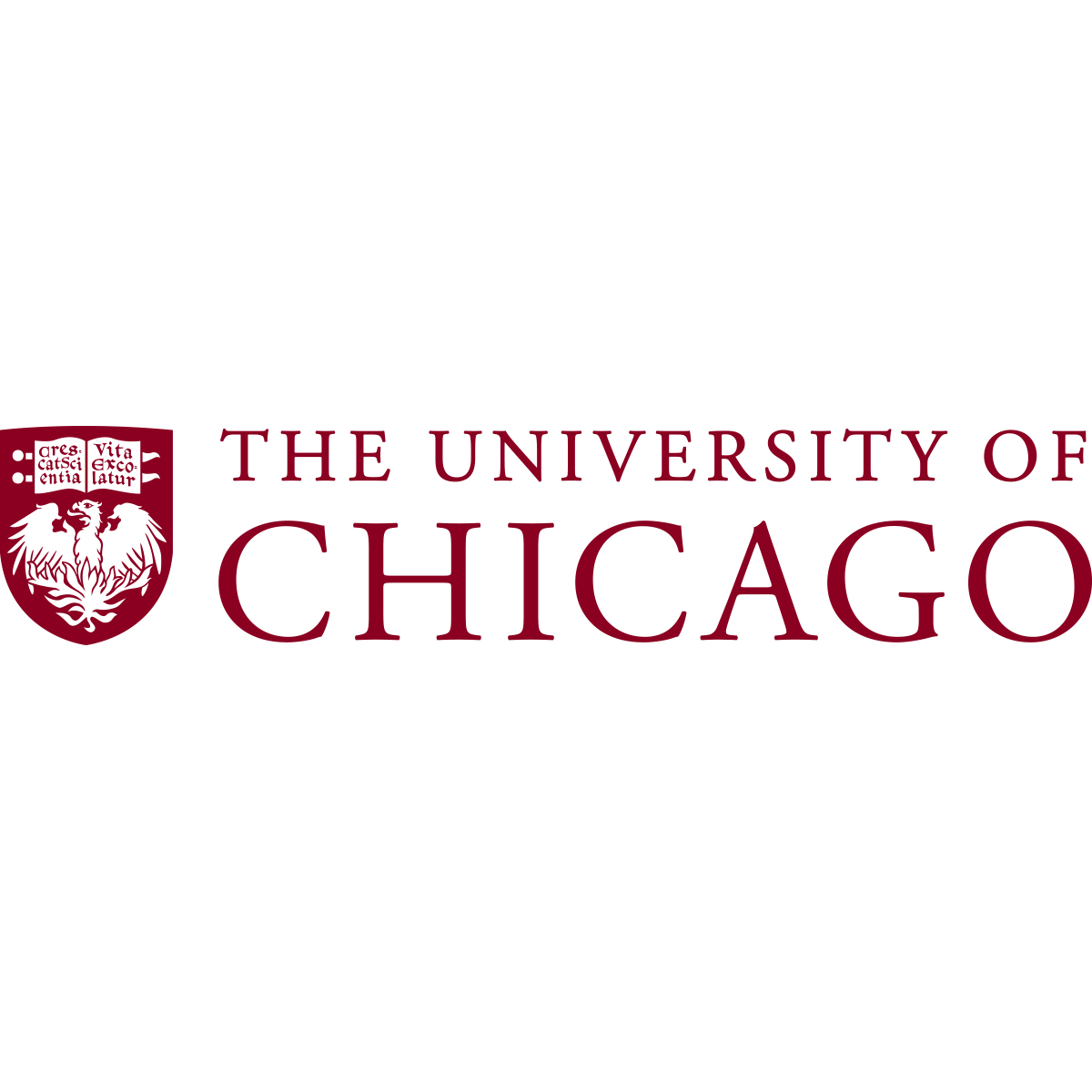 17
12/5/2023
Hannah Hu | TTC 2023
Next Steps
Get absolute concentration for EP, O doped treatments
Alternative absolute concentration measurement techniques: Atom Probe Tomography (APT) at Northwestern University
DFT calculations comparing O and N and their interactions with hydrogen (binding energies, bond lengths, lattice strain energy, etc.)
Extension of the work by D. Ford (2013), which focused on the interaction of oxygen and hydrogen, to nitrogen and hydrogen interaction as well
Looking for collaborators and hoping to discuss more on this topic
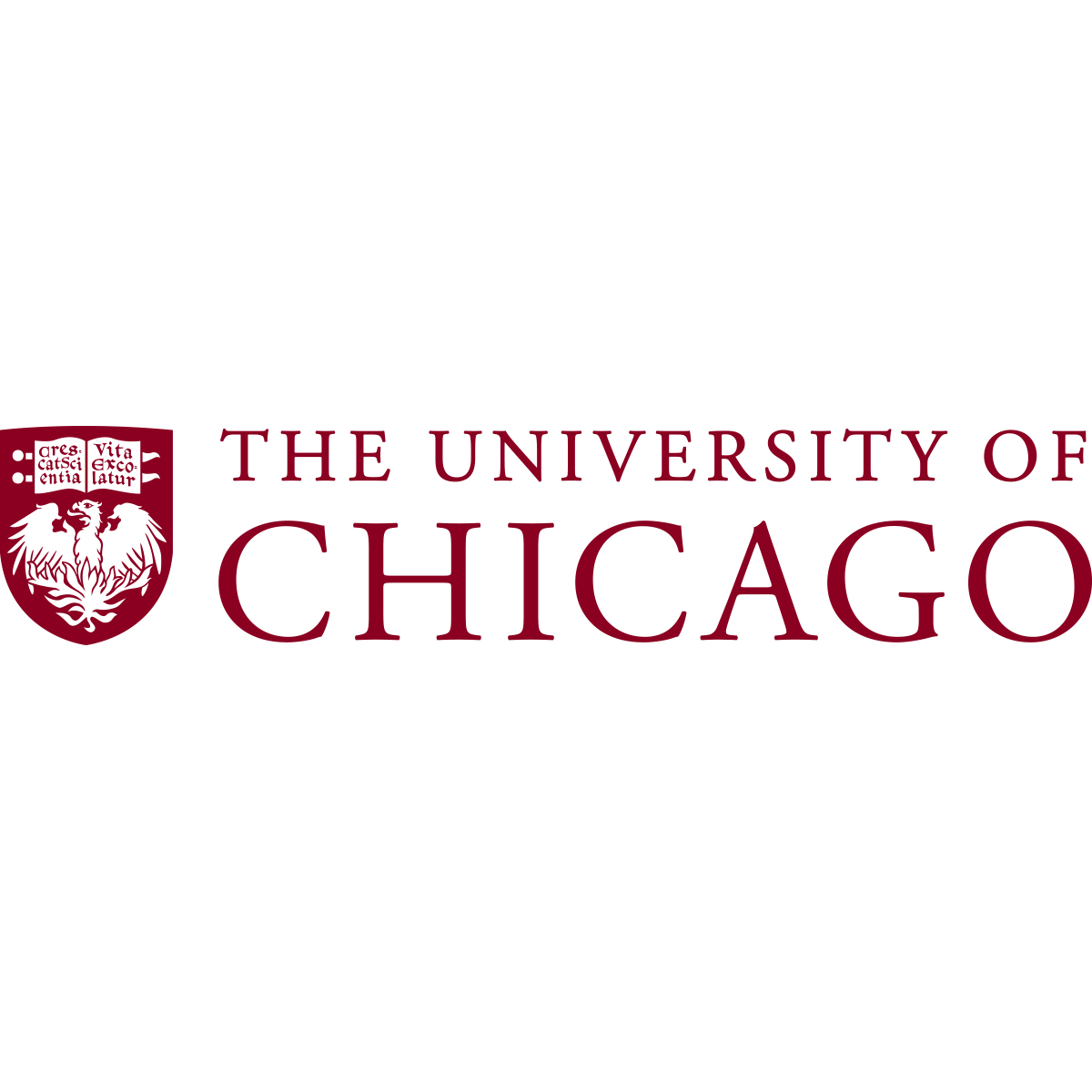 18
12/5/2023
Hannah Hu | TTC 2023
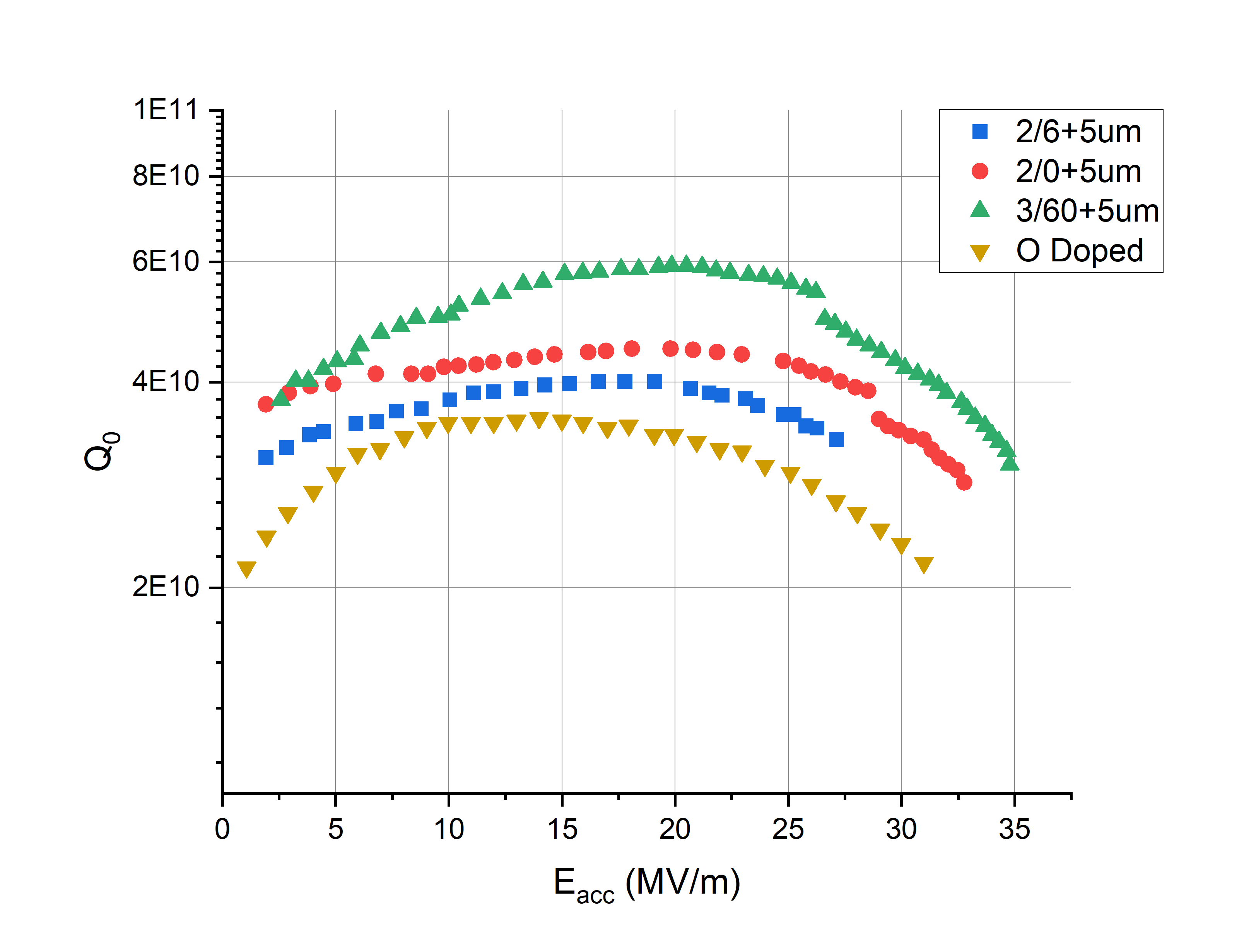 Conclusion
Small differences in N concentration may be responsible for noticeable differences in N-doped RF performance
SIMS results suggests minimal role of O in N-doped samples
N in N-doped and O in O-doped drive the same key performance features in RF results
Roughly equivalent O in O-doped and N in N-doped absolute concentrations (to be verified) yielding different RF performance
To what degree do minor differences in impurity concentration drive differences in RF performance?
Is oxygen less effective than nitrogen at trapping hydrogen? → DFT studies required
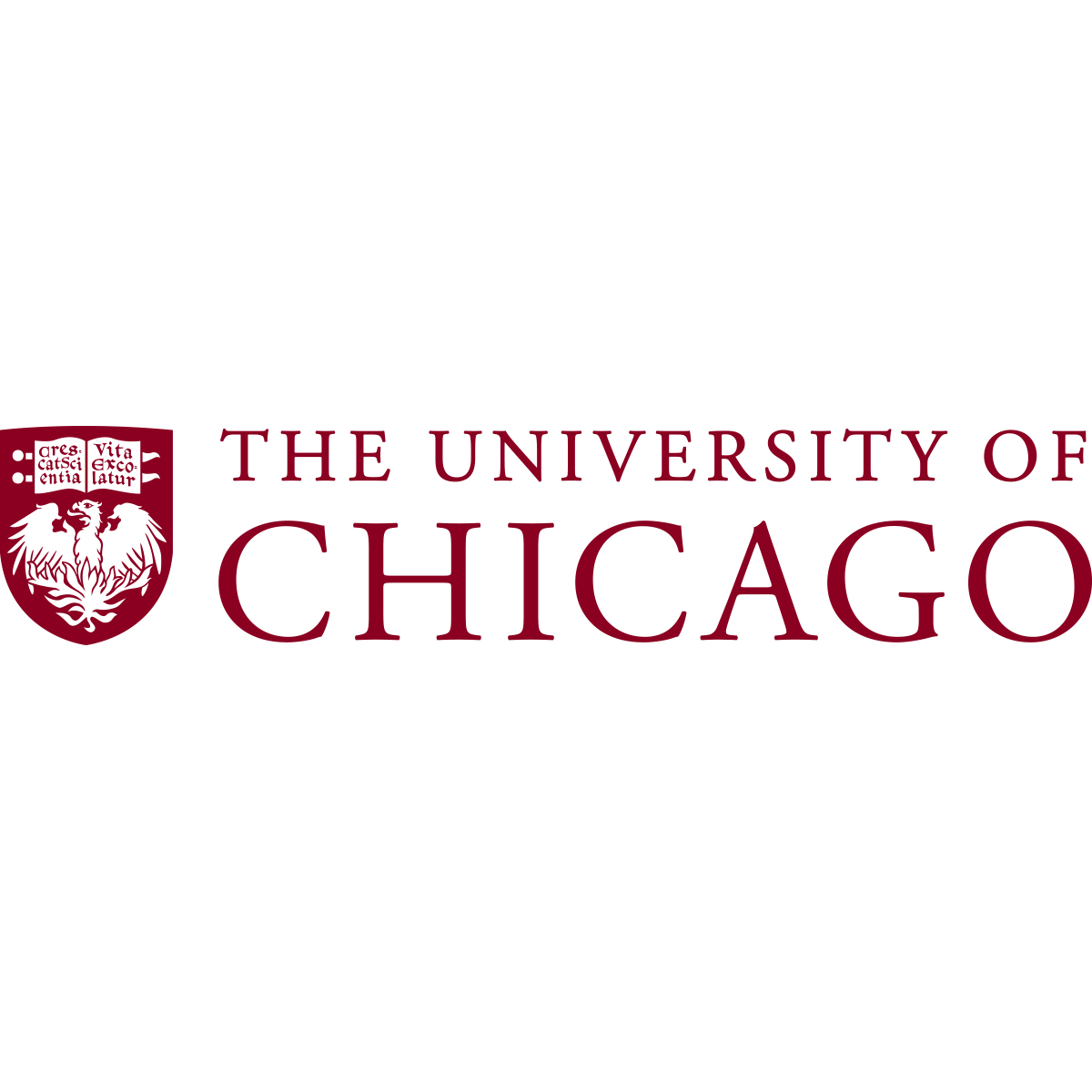 19
12/5/2023
Hannah Hu | TTC 2023
Backup Slides
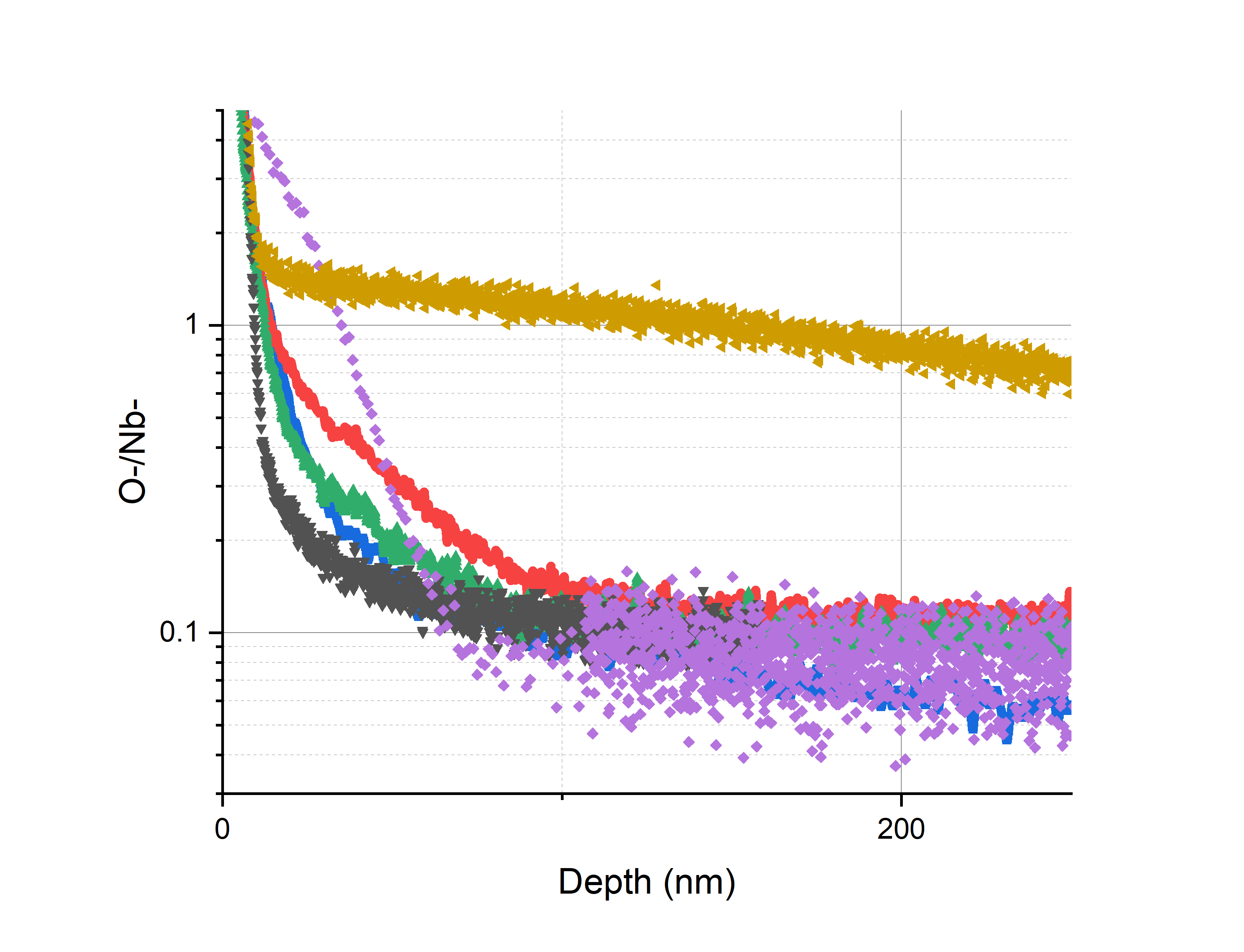 Point-to-point normalizations
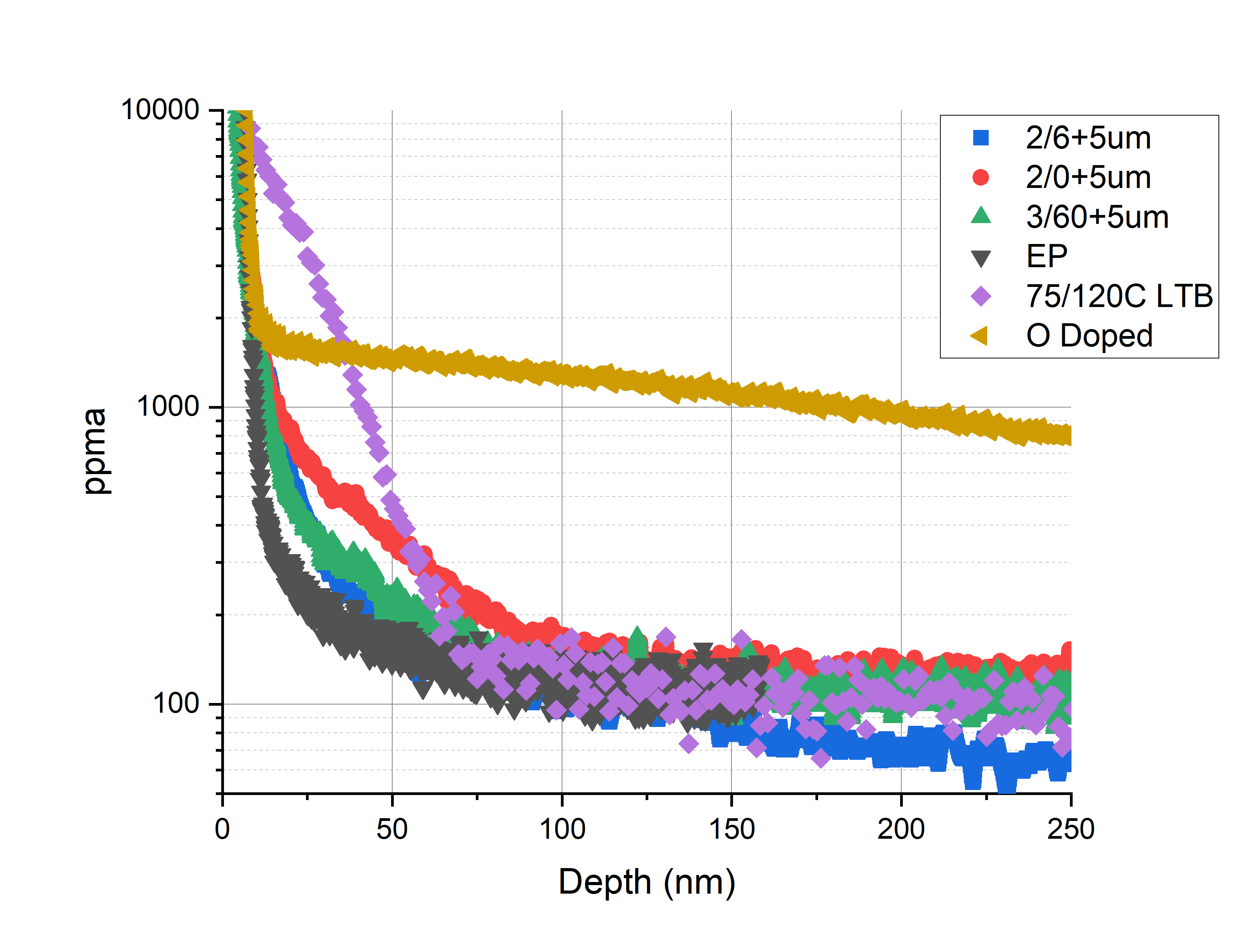 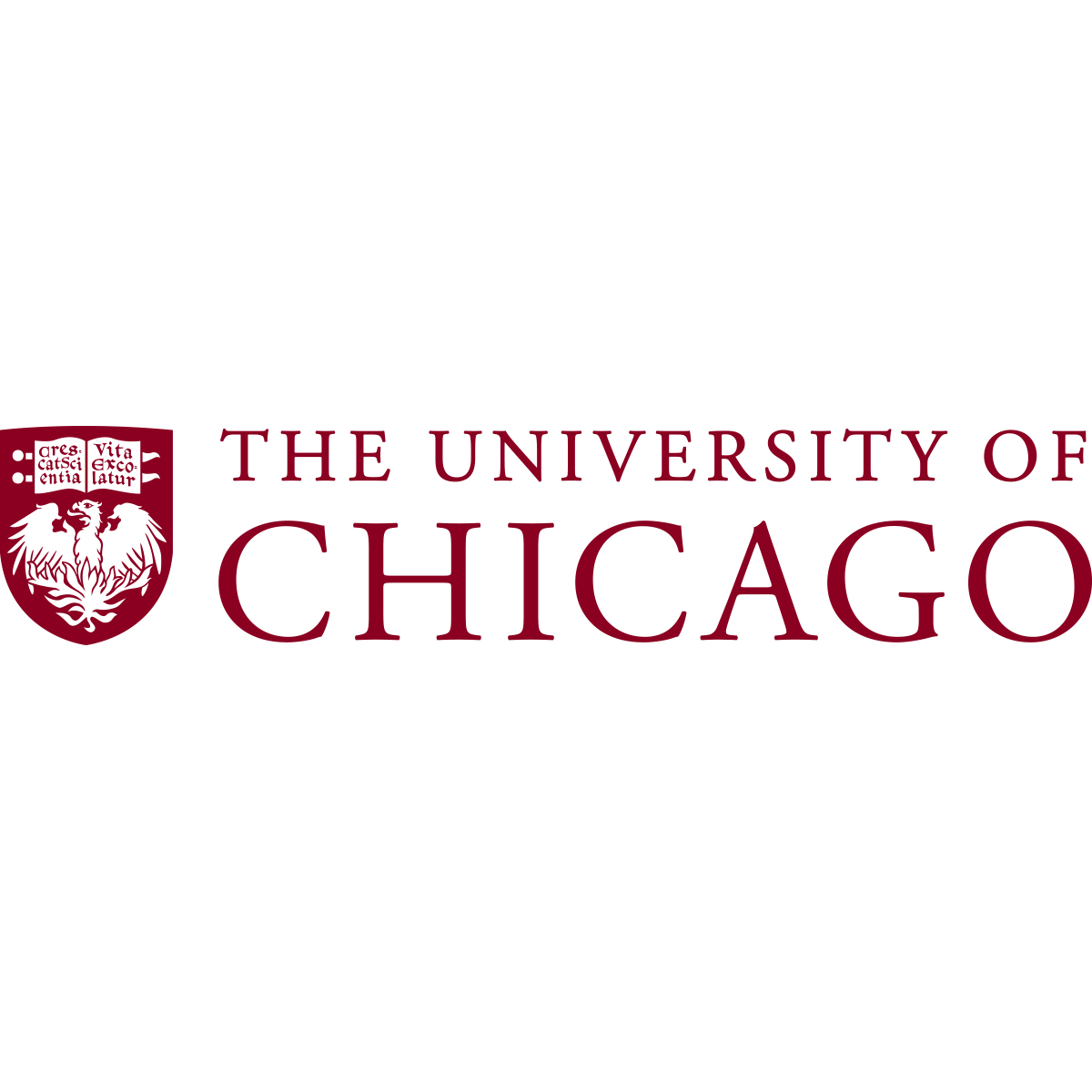 21
12/5/2023
Hannah Hu | TTC 2023
NbH-/Nb-
NbH- as a measure of free hydrogen, lower NbH- indicates more trapped H
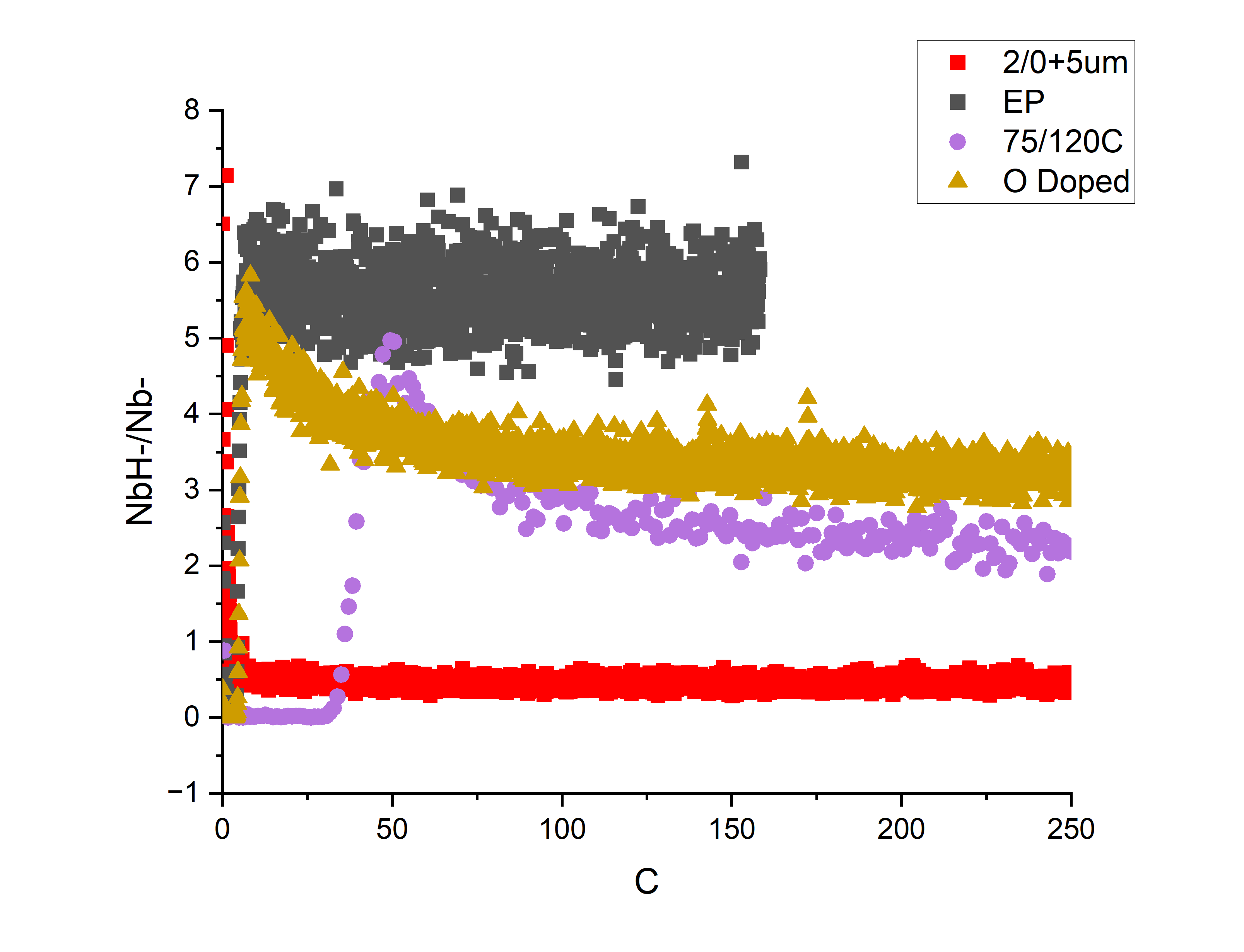 22
12/5/2023
Hannah Hu | TTC 2023
Note on absolute vs relative concentrations
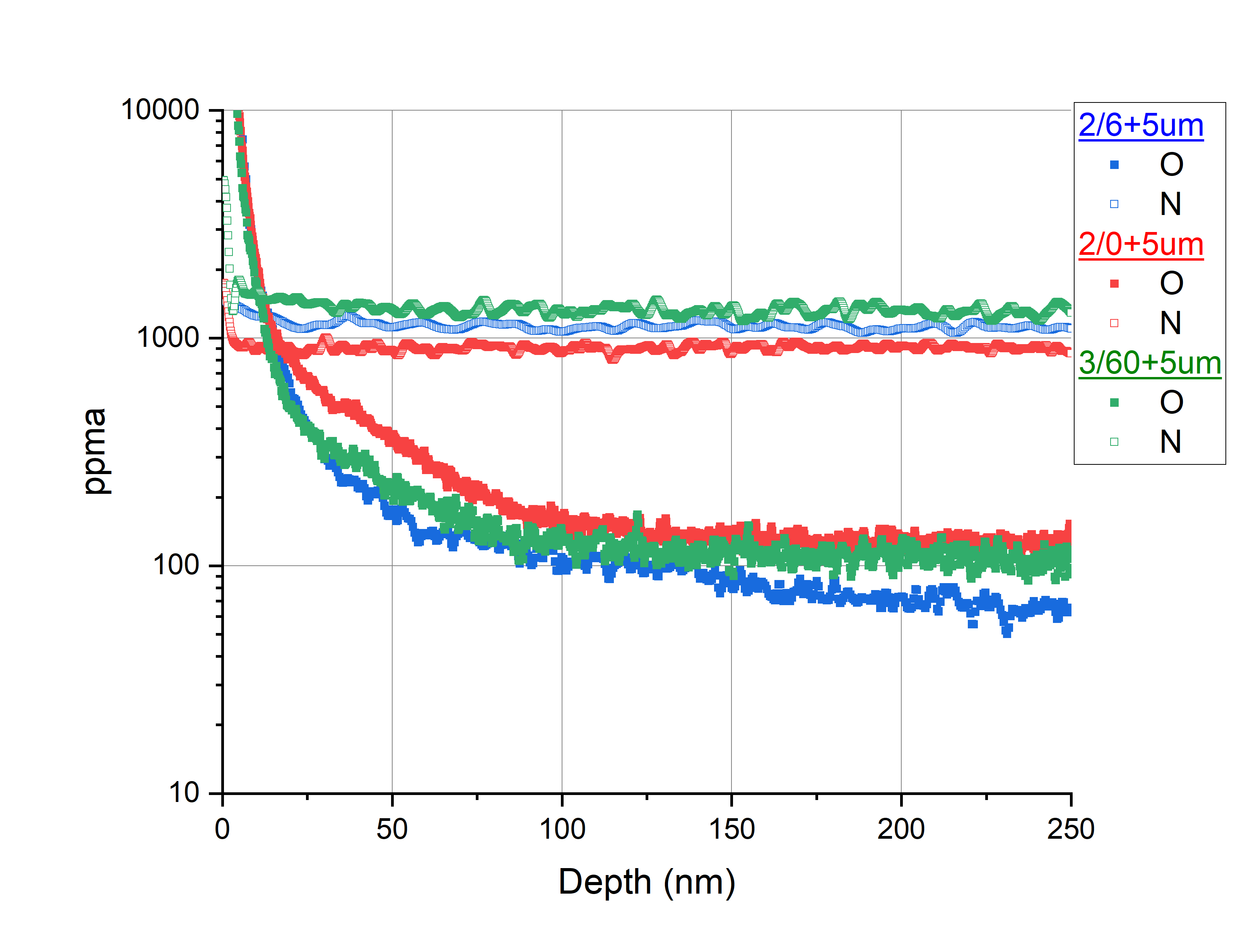 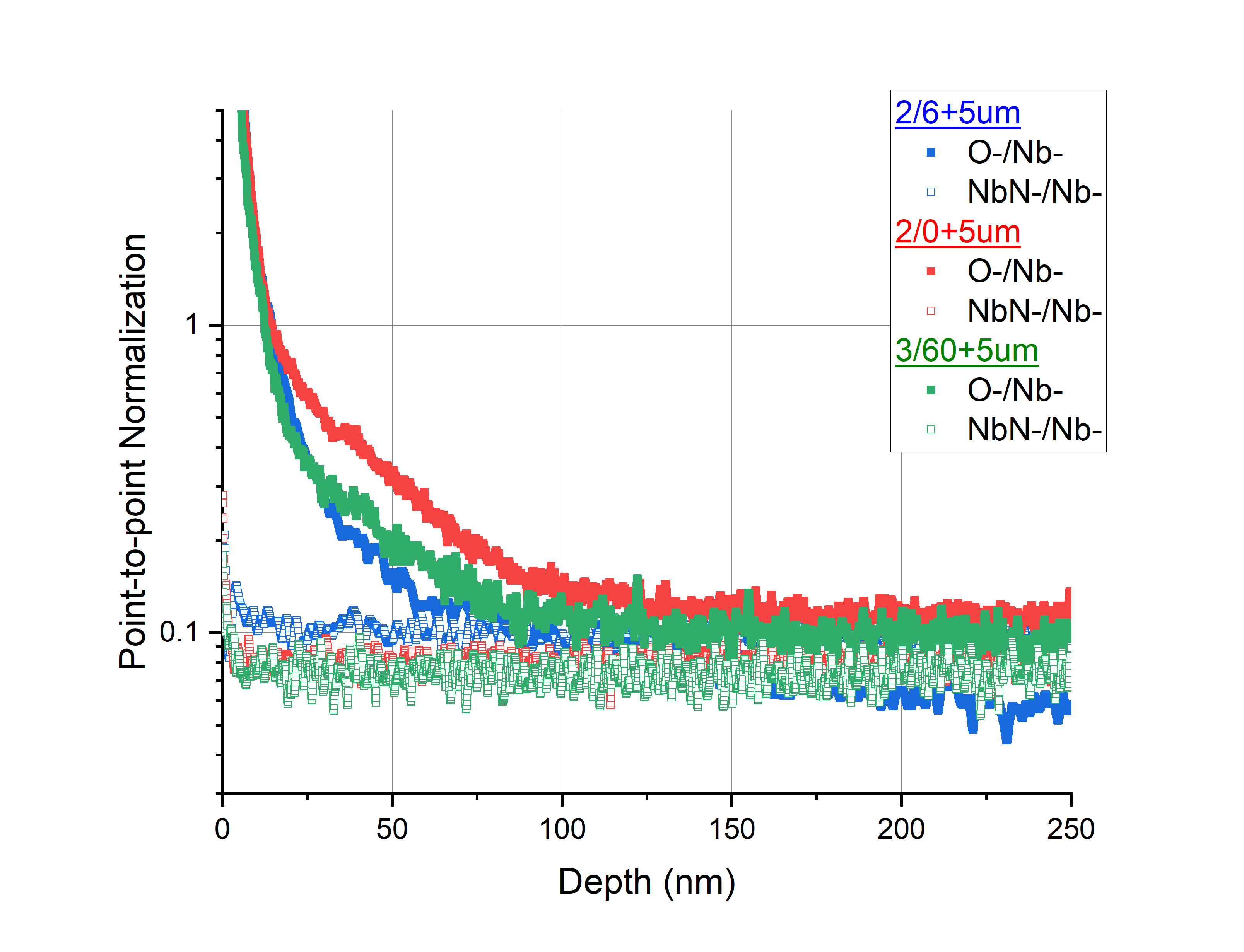 When normalized to Nb, N and O appears to be similar, but actually much more N in absolute concentration
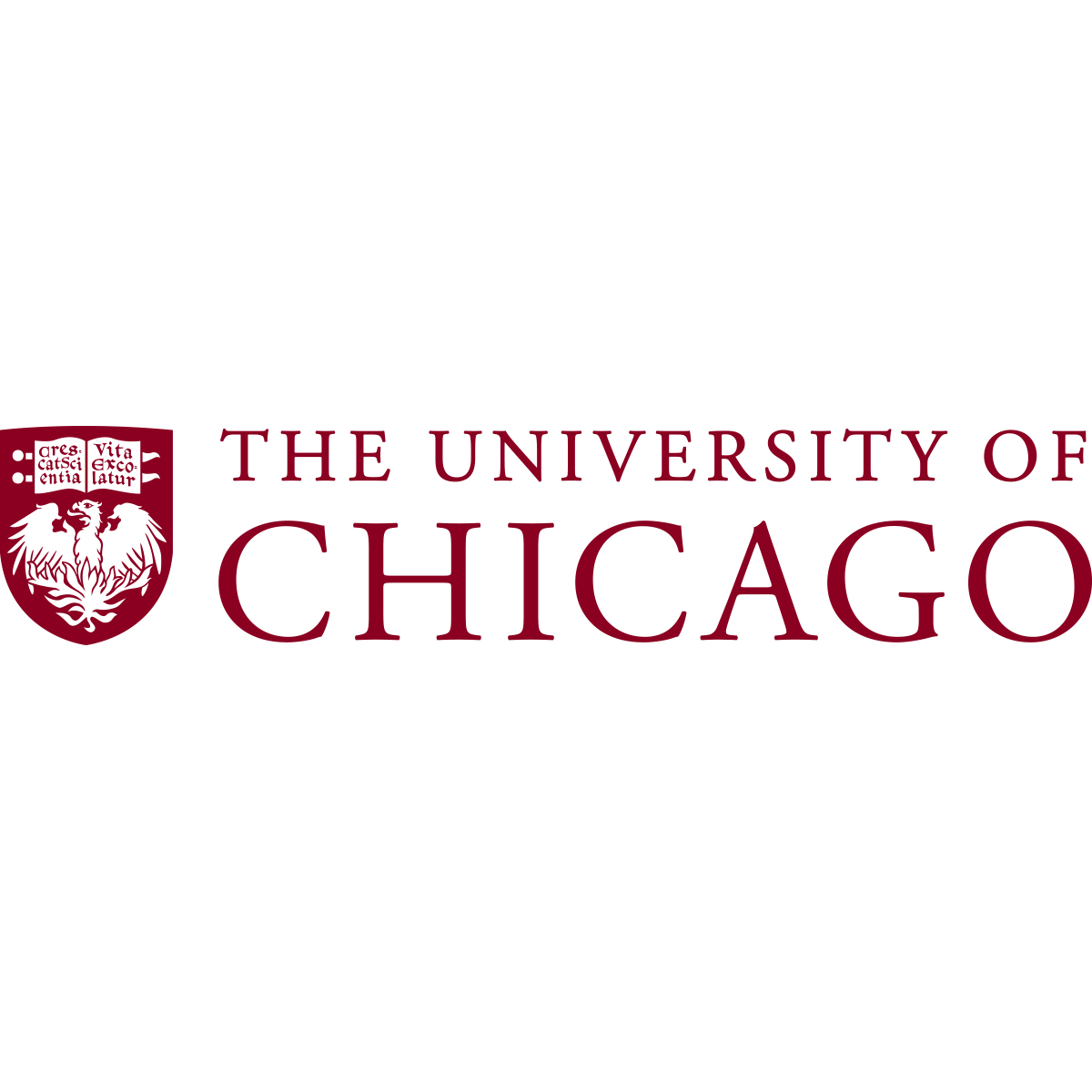 23
12/5/2023
Hannah Hu | TTC 2023